HITNI MEDICINSKI POSTUPCI

 VJEŽBE


dr. sc. Višnja Pranjić
MEDICINSKE INTERVENCIJE
Dijagnostički postupak
Terapijski postupak
Priprema za transport
Pomoć pri transportu
DIJAGNOSTIČKI POSTUPAK
Stanje svijesti
Disanje
Rad srca
RR
Vanjsko krvarenje
Ostale ozlijede
Sigurni znaci smrti
PROVJERA SIGURNOSTI
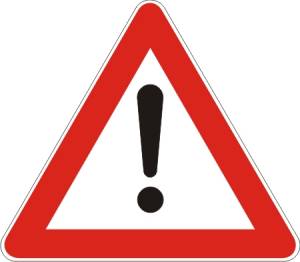 PROVJERA STANJA SVIJESTI
Ne grubo!
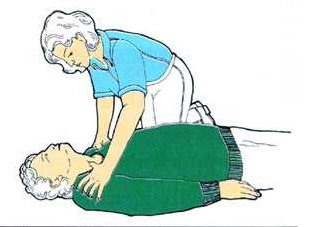 ZOVI POMOĆ
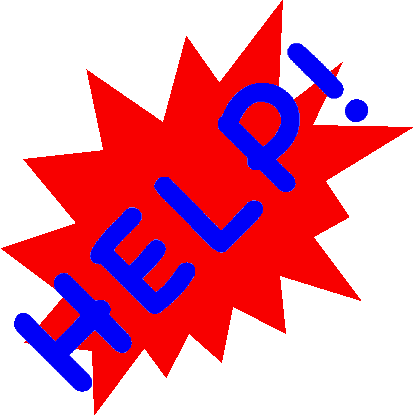 Glasno zvati pomoć
osobe koja se nalazi
u blizini
OTVORI DIŠNE PUTOVE
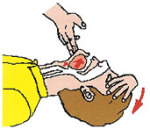 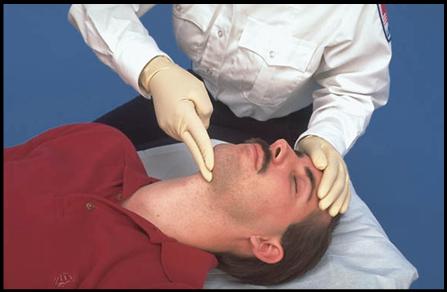 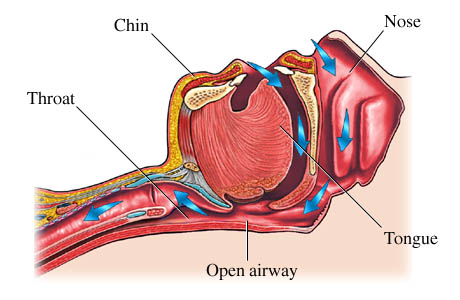 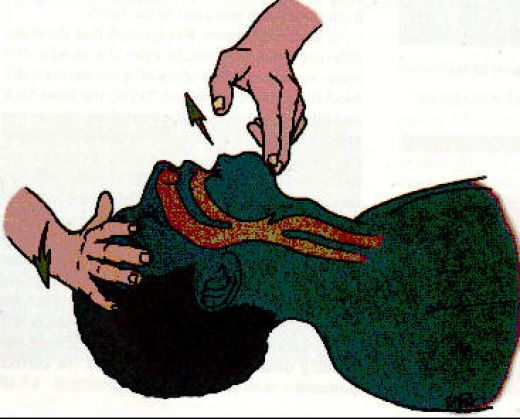 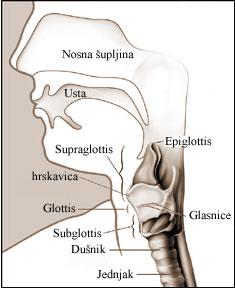 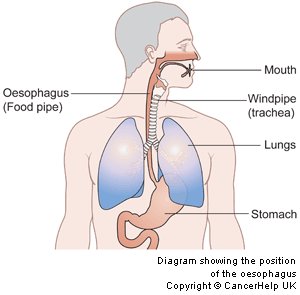 OTVARANJE DIŠNOG PUTA KOD OZLJEDE VRATNE KRALJEŽNICE
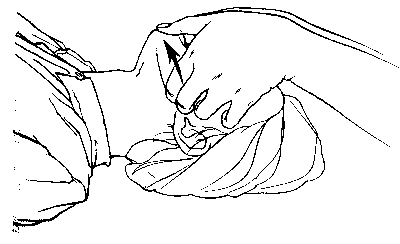 PROVJERA DISANJA
Zabaci glavu
Digni donju vilicu
Promjene
Frekvencija
GLEDAJ
SLUŠAJ
OSJEĆAJ
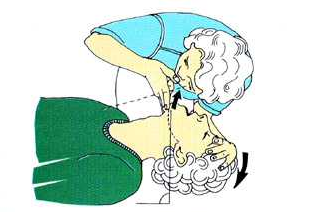 PROVJERA DISANJA
Slušaj disanje
Osjeti strujanje zraka
Gledaj pokrete prsnog koša
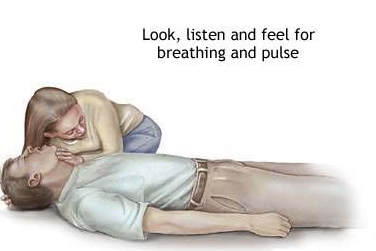 ZOVI  194 ili 112
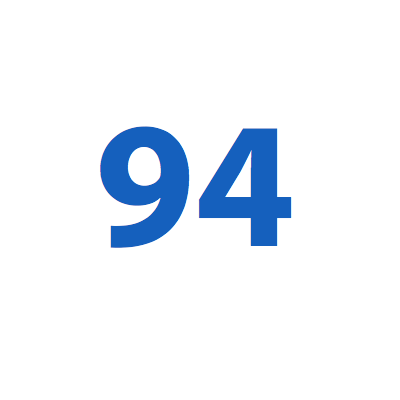 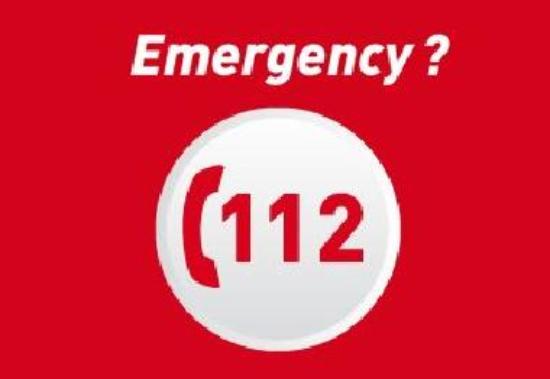 1
AKO OSOBA DIŠE → BOČNI POLOŽAJ
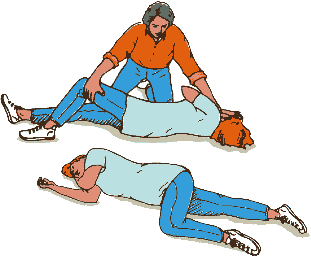 OZLIJEDA KRALJEŽNICE → IMOBILIZACIJA
Kada posumnjati na ozljedu kralježnice?
kad se ozlijeđeni žali na bol u leđima ili vratu
kad je ozljeda popraćena gubitkom svijesti 
pri svakoj težoj ozljedi glave 
kod višestrukih ozljeda
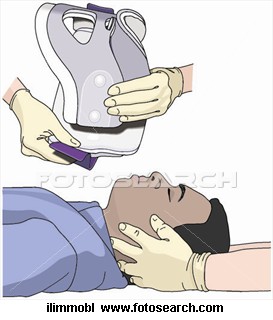 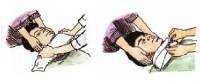 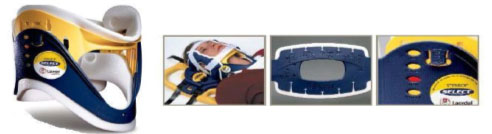 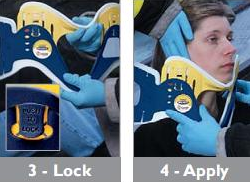 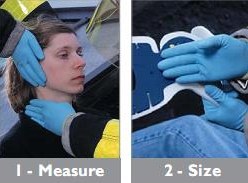 Bez svijesti, ali diše – BOČNI POLOŽAJ
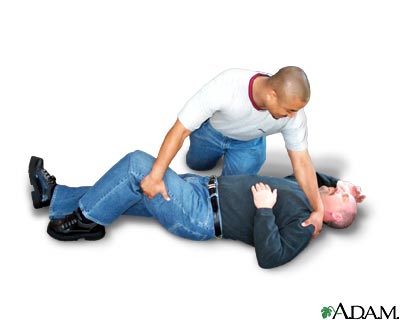 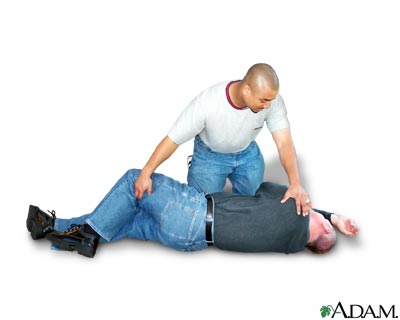 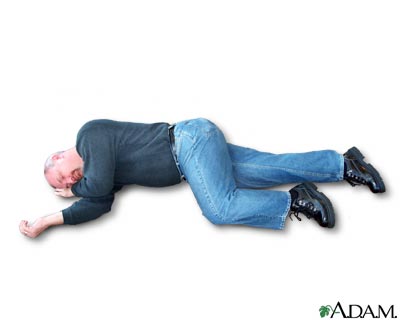 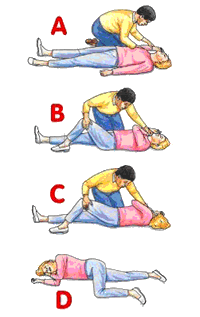 Povreda kralježnice
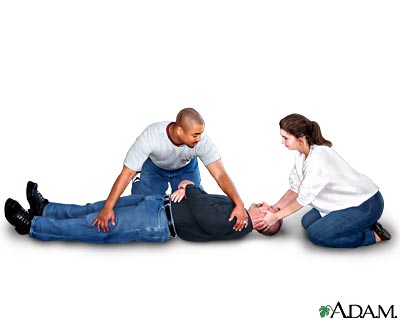 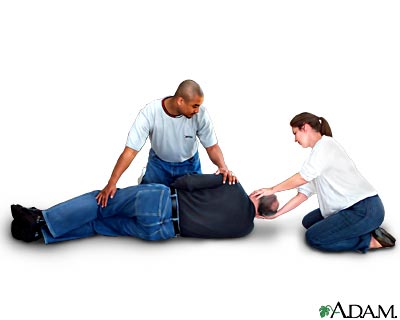 PROVJERA RADA SRCA
5-10 s
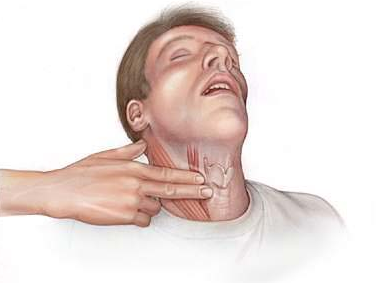 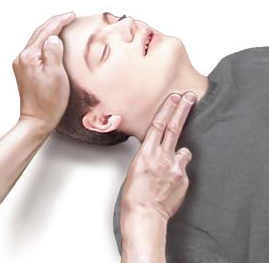 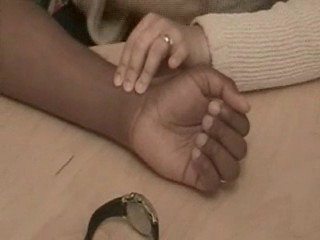 Radijalna arterija
Stražnja tibijalna arterija
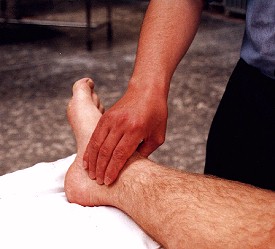 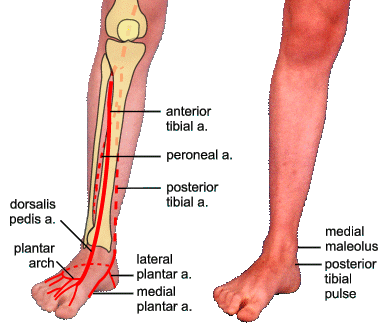 Dorzalna arterija
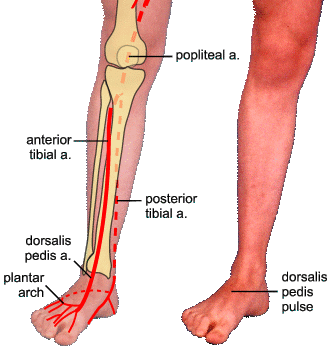 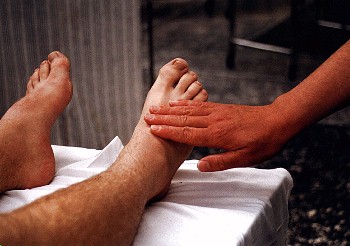 Brzina kapilarnog punjenja
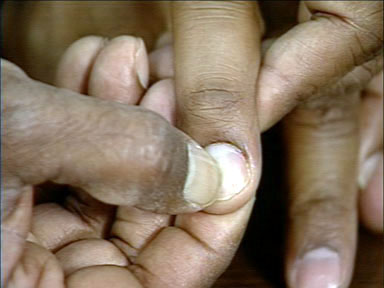 Do 2 s
RR
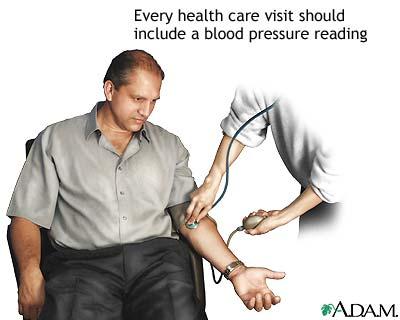 UOČAVANJE KRVARENJA
ZAUSTAVITI!
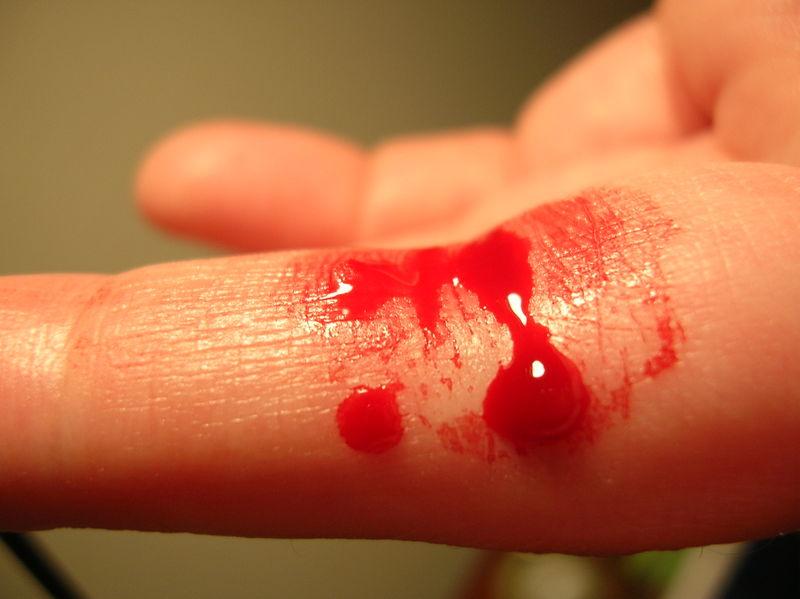 OSTALE OZLIJEDE
Od glave do pete
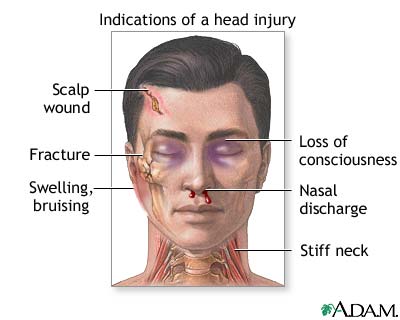 Vlasište
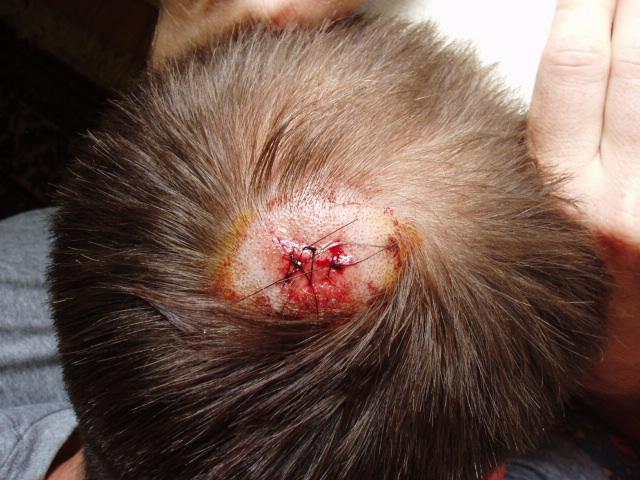 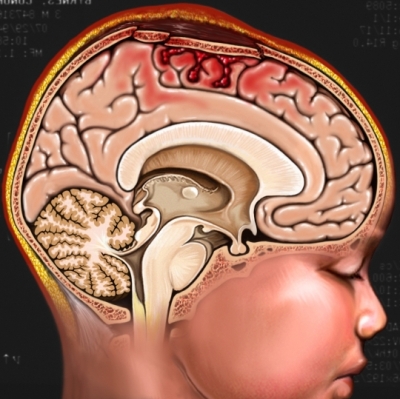 zjenice
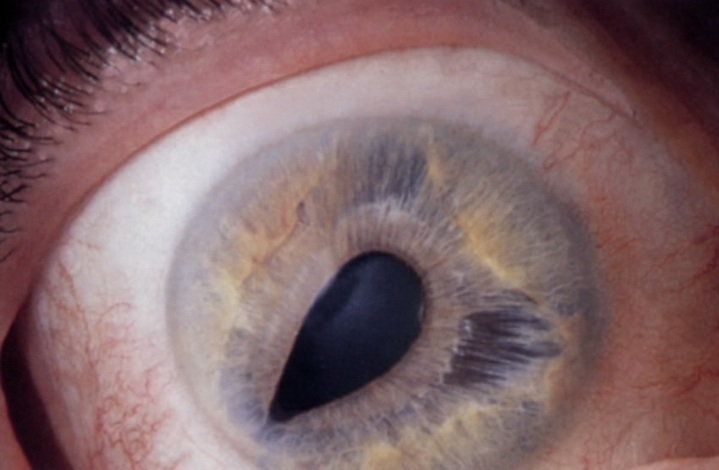 stanje nakon traume
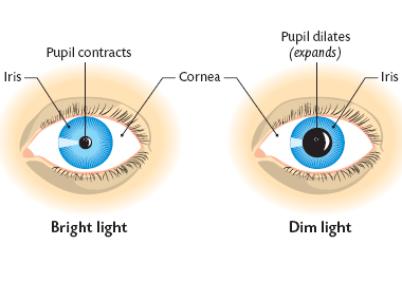 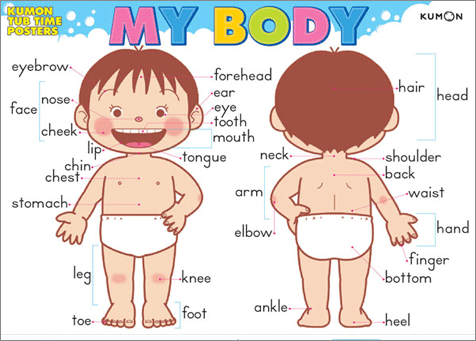 PRIPREMA BOLESNIKA ZA PRIJEVOZ
Provjera stanja bolesnika
Provjera th postupka
Postavljanje u položaj za transport
Pričvršćivanje bolesnika
Pričvršćivanje opreme
Nošenje bolesnika do vozila
Vakuumski madrac
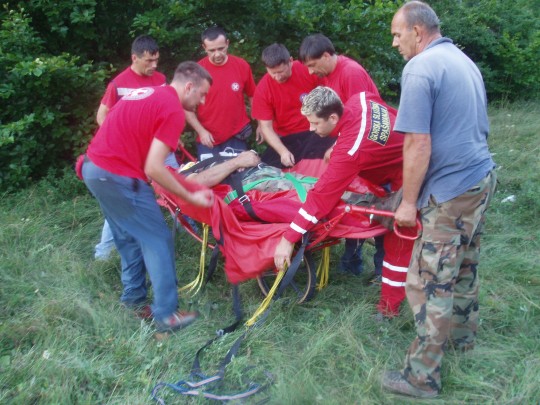 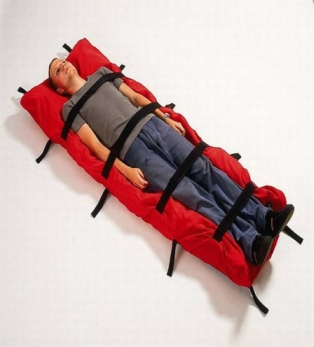 najbrža i najhumanija metoda imobilizacije kod transporta pacijenata
Prednosti
Kruta fikscija bez pretjeranog pritiska koje osigurava cirkulaciju krvi 
Brzo i lagano postavljanje 
Prati individualni oblik svakog pacijenta 
Izvrsna termalna izolacija 
Udlage su prolazne za X-zrake 
Lako se pere, dezinficira i održava 
Višekratna uporaba 
Materijal se sastoji od visoko kvalitetno obojenog tekstila koji je prekriven poliuretanom (plastificiran)
nosila
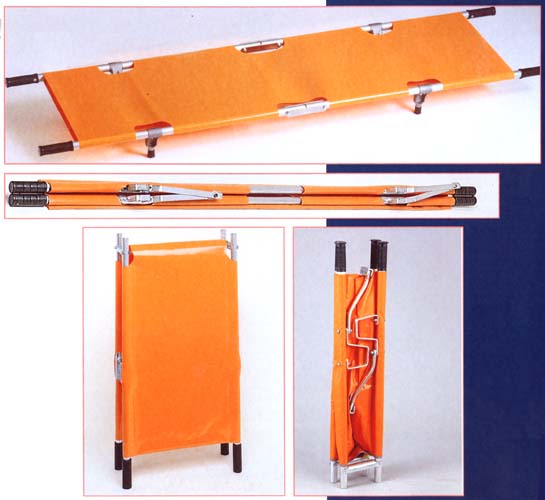 POLOŽAJ BOLESNIKA
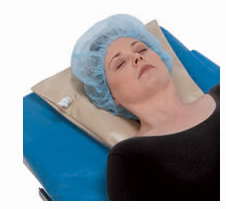 Položaj s podignutom glavom
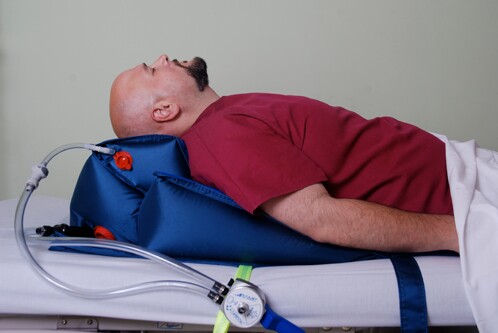 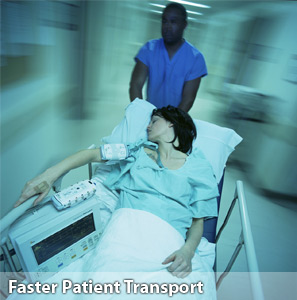 Ozljeda kralježnice
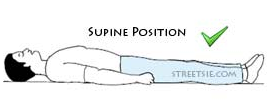 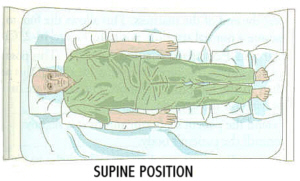 Autotransfuzijski položaj
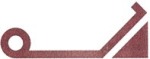 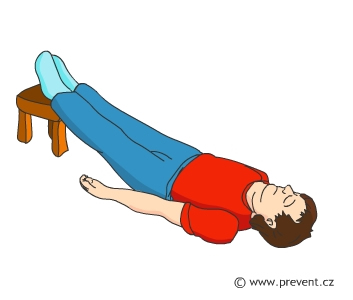 Ozlijeda prsnog koša, plućni i srčani bolesnici
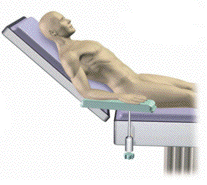 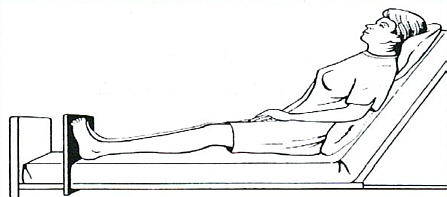 Ozljeda trbuha
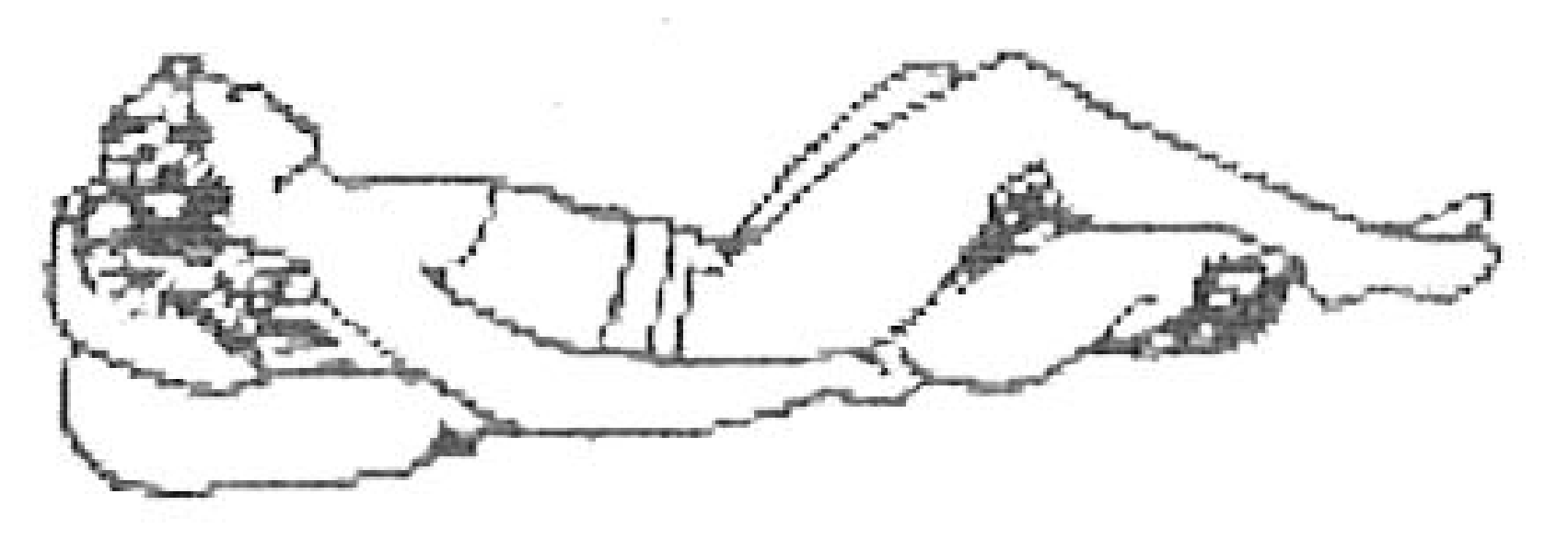 Ozljeda zdjelice
Bez svijesti
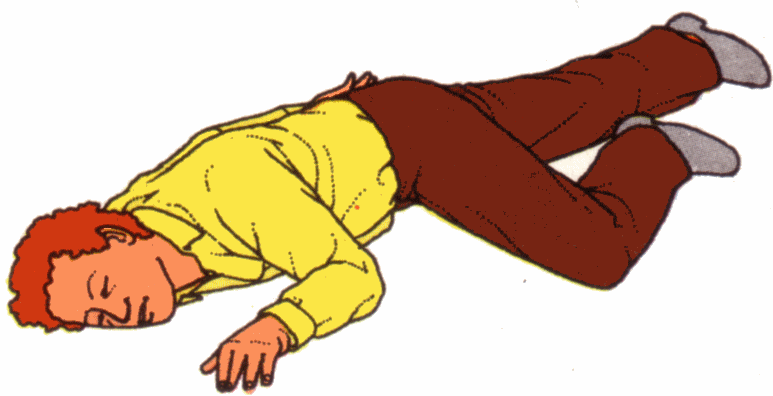 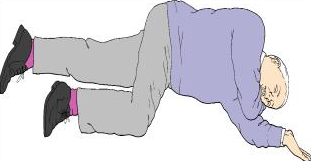 KARDIOPULMONALNA REANIMACIJA
KARDIOPULMONALNA REANIMACIJA
Postupak kojim se želi uspostaviti cirkulacija oksigenirane krvi nakon iznenadnog pulmonarnog i/ili kardialnog aresta
Vanjsku masažu srca i plućnu ventilaciju može izvoditi 
 BILO TKO AKO ZNA KAKO SE TO RADI
 BILO GDJE
 BEZ IKAKVE OPREME
Oko 700,000 kardijalnih aresta na godinu u Europi

Preživljavanje do bolnice  iznosi 
   5-10%

Rana reanimacija i promptna defibrilacija (unutar 1-2 minute) može rezultirati >60% preživljavanja
KARDIOPULMONALNA REANIMACIJA
Vanjska masaža srca + 
      ventilacija pluća

2.  Samo vanjska masaža srca
Djelotvorna samo tijekom ≈ 5 minuta
NE preporuča se u izvan bolničkim uvjetima
KARDIOPULMONALNA REANIMACIJA
KPR osigurava oko 1/4 do 1/3 normalnog protoka krvi
Spasiočev udah sadrži 16% kisika (spontani udah - 21%)
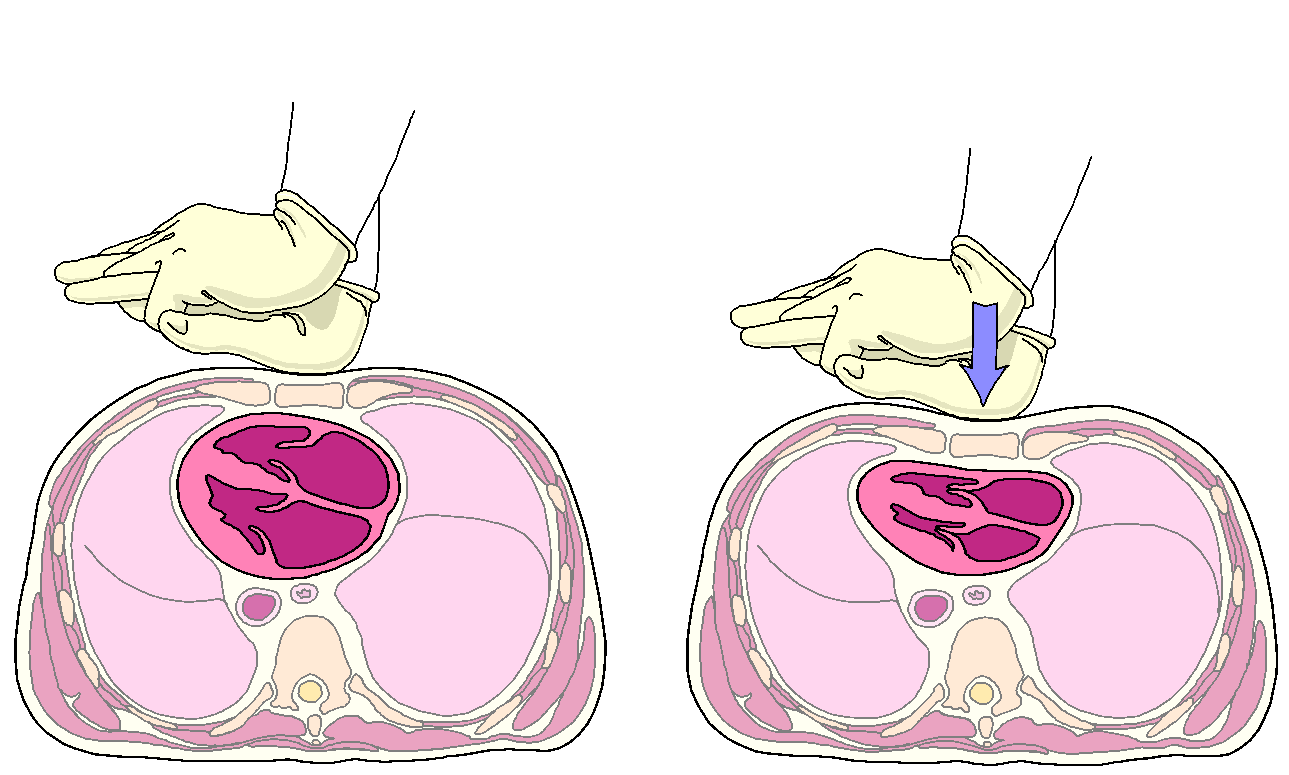 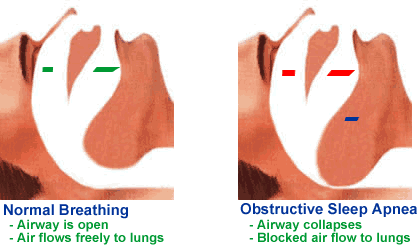 ZAPOČNI KPR ODMAH!!!
Veće šanse  za preživljavanje
Oštećenja mozga započinju unutar 4-6 minuta
Oštećenja mozga su SIGURNA nakon 10 minuta BEZ KPR
ČAK I S USPJEŠNOM KPR, VEĆINA NEĆE PREŽIVJETI BEZ NAPREDNOG ODRŽAVANJA ŽIVOTA
Napredno održavanje života uključuje:
DEFIBRILACIJU
KISIK
TERAPIJU LIJEKOVIMA
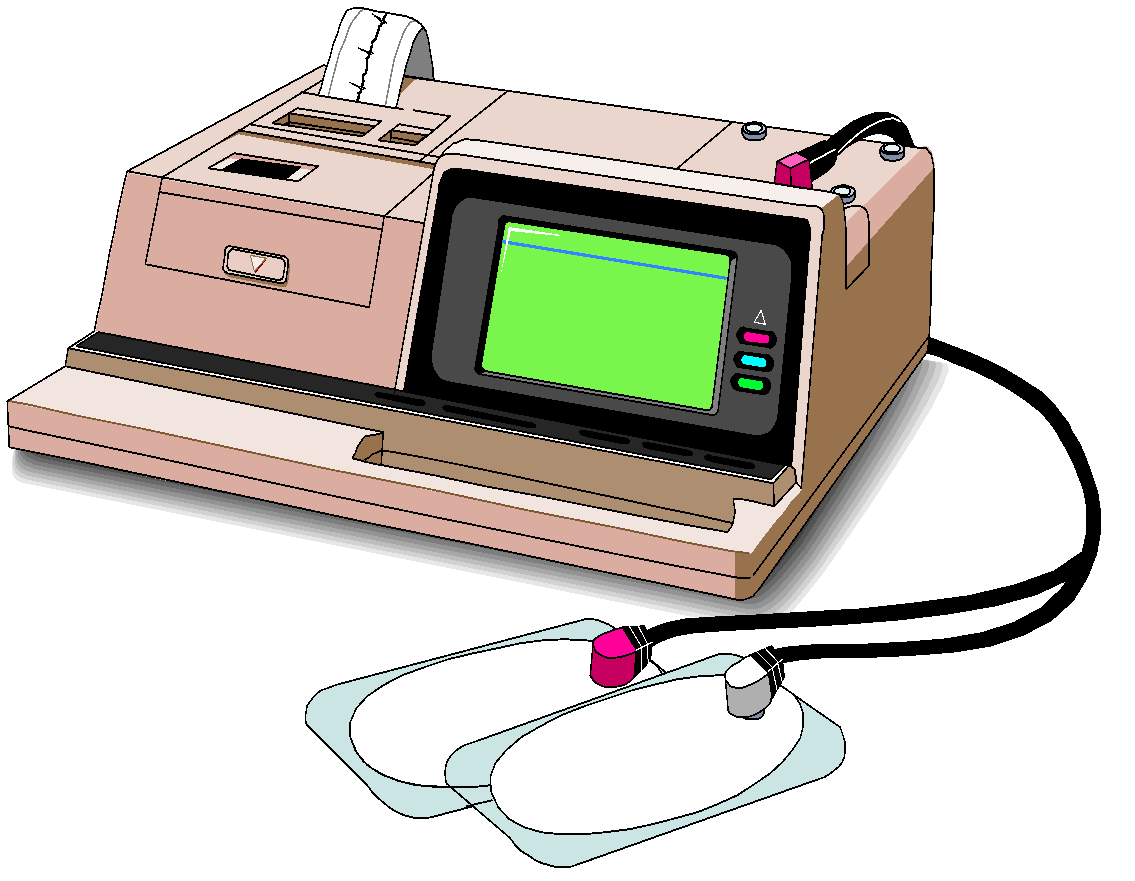 LANAC PREŽIVLJAVANJA
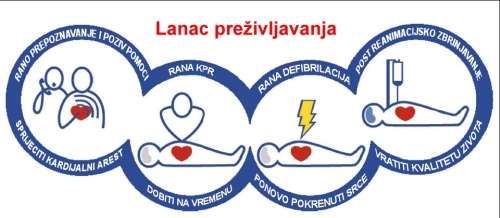 KARDIOPULMONALNA REANIMACIJA
Siguran pristup
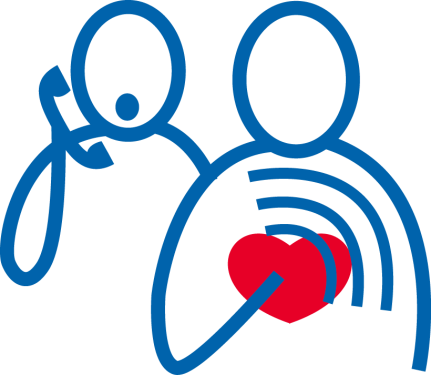 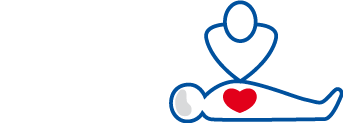 Provjeri odgovor
Zovi pomoć
Otvori dišni put
Provjeri disanje
Zovi 194 ili 112
30 kompresija
2 upuha
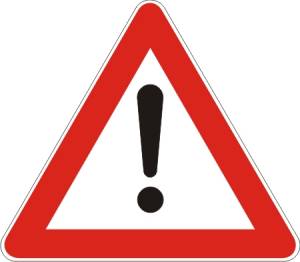 SIGURAN PRISTUP!
MJESTO DOGAĐAJA

SPASILAC

OZLIJEĐENI

PASIVNI PROMATRAČI
Siguran pristup
Provjeri odgovor
Zovi pomoć
Otvori dišni put
Provjeri disanje
Zovi 194 ili 112
30 kompresija
2 upuha
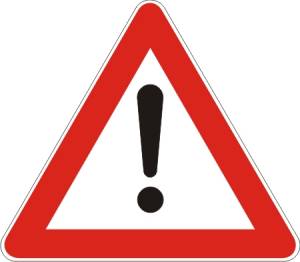 SIGURAN PRISTUP!
SARS
SARS
TUBERKULOZA
HIV – nije zabilježeno
Zovi pomoć
2 upuha
PROVJERI ODGOVOR
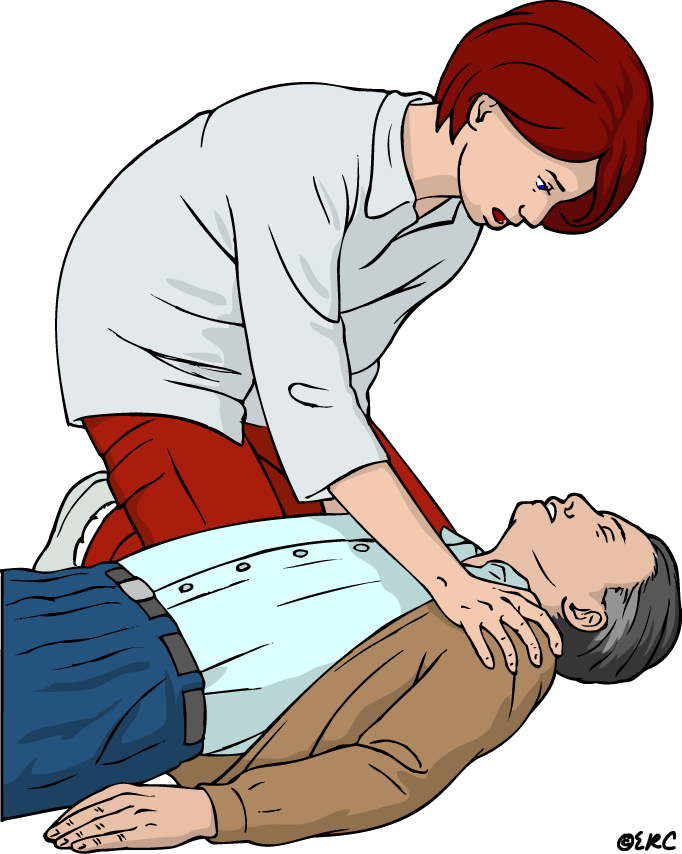 Siguran pristup
Provjeri odgovor
Zovi pomoć
Otvori dišni put
Provjeri disanje
Zovi 194 ili 112
30 kompresija
2 upuha
PROVJERI ODGOVOR
Lagano protresite i pitajte “Jeste li dobro?”
Ako odgovora:
 OSTAVIE GA U POLOŽAJU U KOJEM STE GA NAŠLI
 SAZNAJTE ŠTO SE DOGODILO
 REDOVITO GA PROVJERAVATE
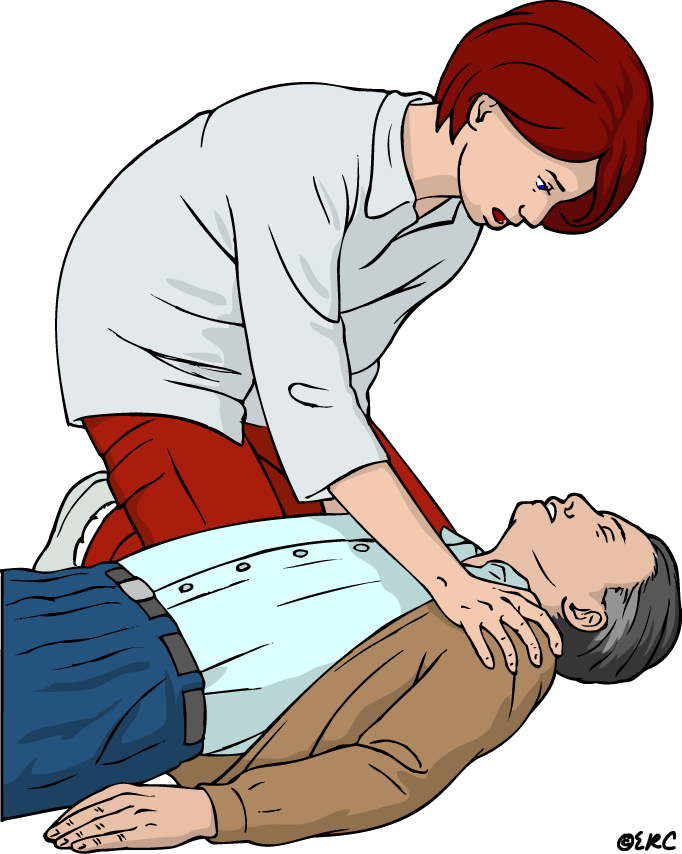 Ako NE odgovora ZOVI POMOĆ
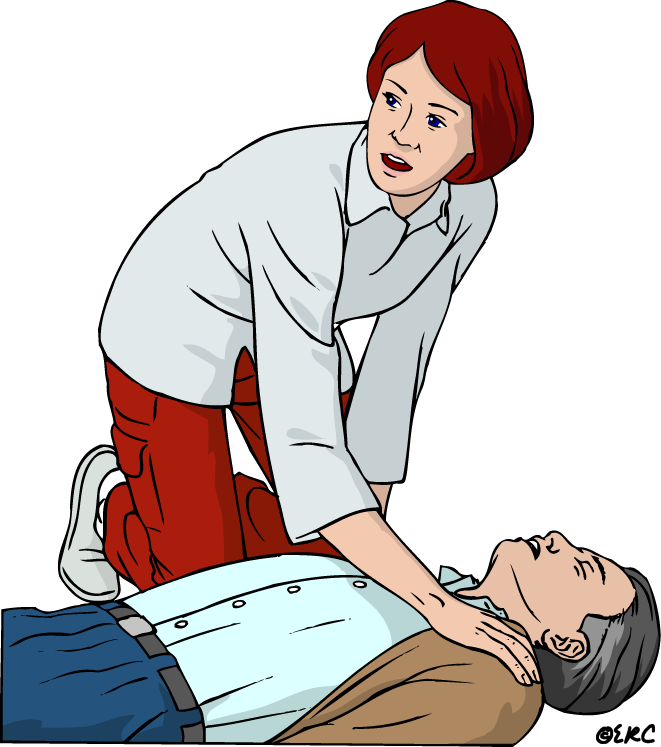 Siguran pristup
Provjeri odgovor
Zovi pomoć
Otvori dišni put
Provjeri disanje
Zovi 194 ili 112
30 kompresija
2 upuha
OTVORI dišni PUT
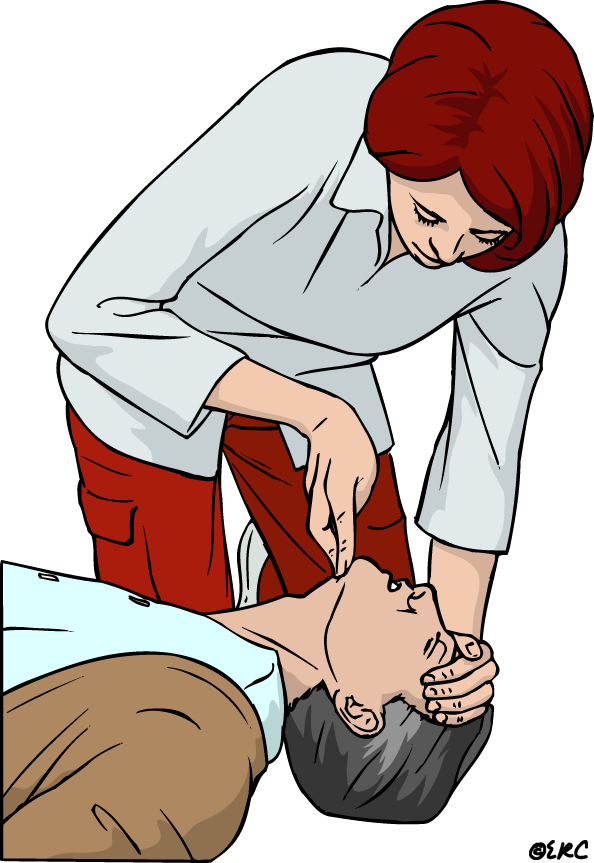 Siguran pristup
Provjeri odgovor
Zovi pomoć
Otvori dišni put
Provjeri disanje
Zovi 194 ili 112
30 kompresija
2 upuha
OTVORI dišni PUT
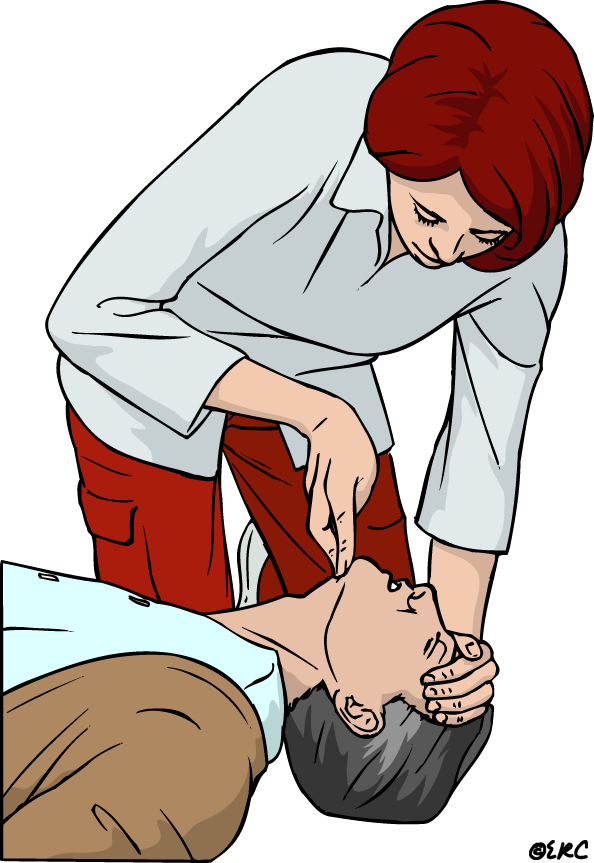 Stavite ruku na čelo i nježno zabacite glavu	
Vrhove svojih prstiju postavite na vrh brade i podizanjem brade otvorite dišne putove
OTVORI dišni PUT
Zabaci glavu, digni bradu + gurni čeljust
- Zdravstveni radnici
PROVJERI DISANJE
Siguran pristup
Provjeri odgovor
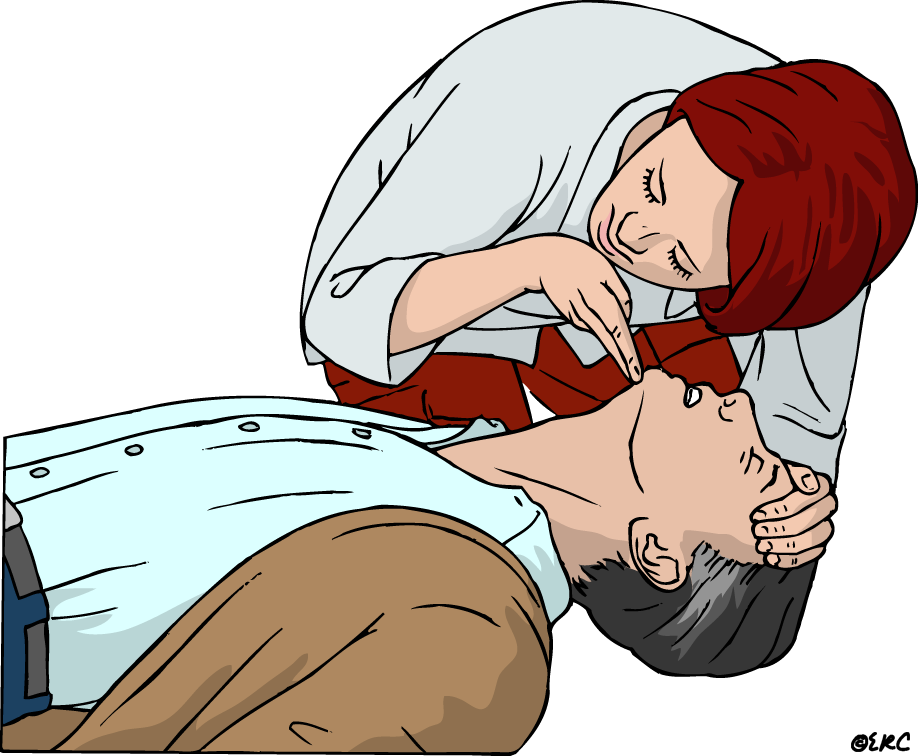 Zovi pomoć
Otvori dišni put
Provjeri disanje
Zovi 194 ili 112
30 kompresija
2 upuha
PROVJERI DISANJE
GLEDAJ POMICANJE PRSNOG KOŠA

SLUŠAJ 
   ZVUK DISANJA NAD USTIMA OZLIJEĐENOG

OSJEĆAJ 
   ZRAČNU STRUJU NA SVOM OBRAZU
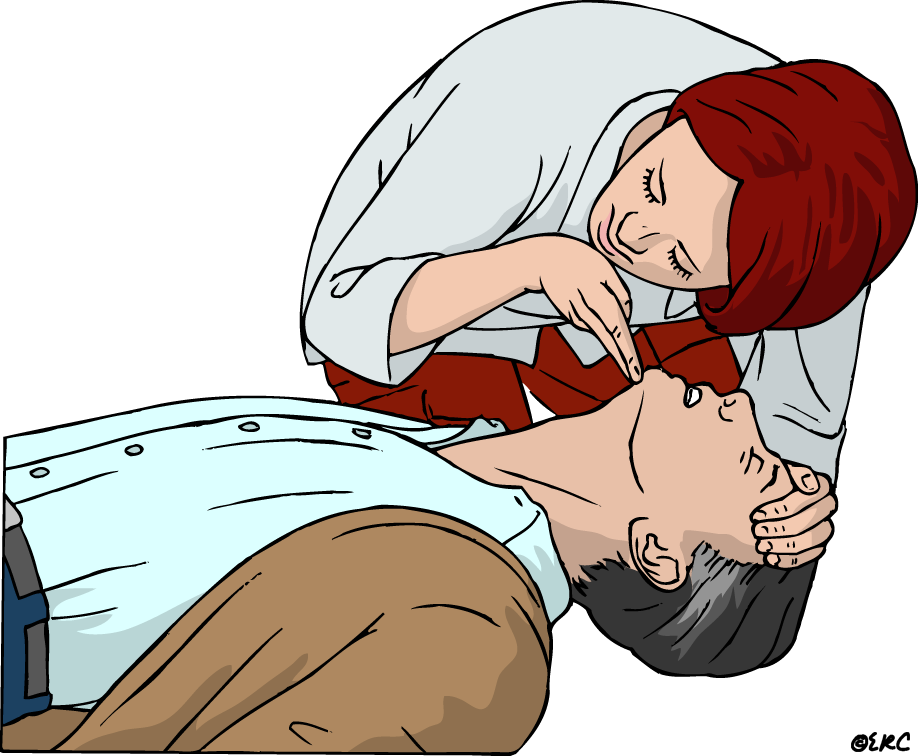 PROVJERI DISANJE
GLEDAJ POMICANJE PRSNOG KOŠA

SLUŠAJ 
   ZVUK DISANJA NAD USTIMA OZLIJEĐENOG

OSJEĆAJ 
   ZRAČNU STRUJU NA SVOM OBRAZU
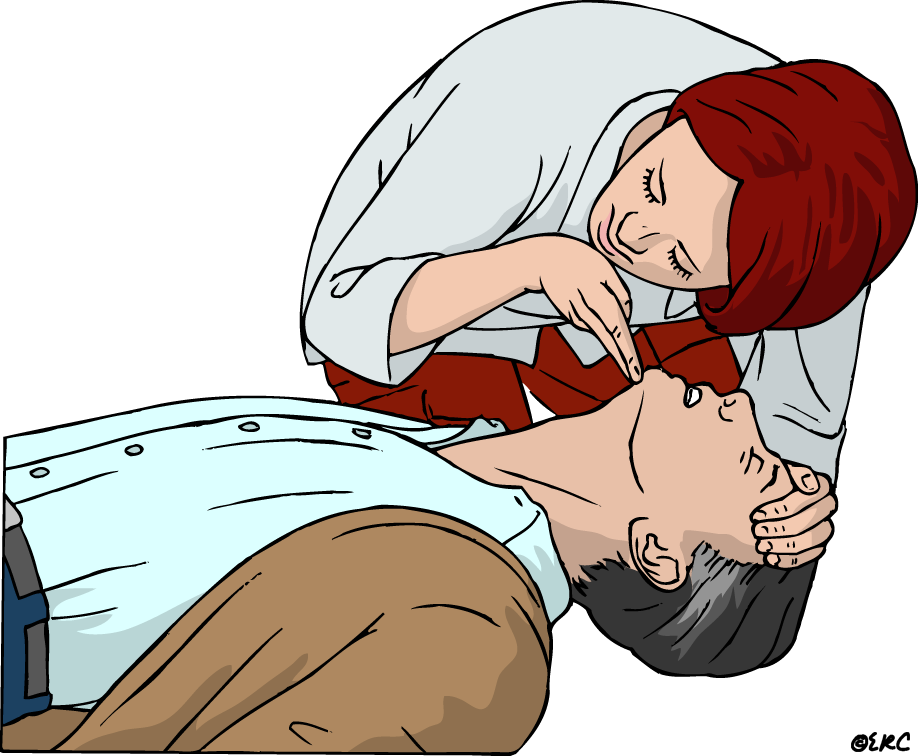 PROVJERI DISANJE
SLUŠAJ 
Hrkanje
Klokotanje
Dahtanje
Soptanje
Pucketanje
Pjenušanje
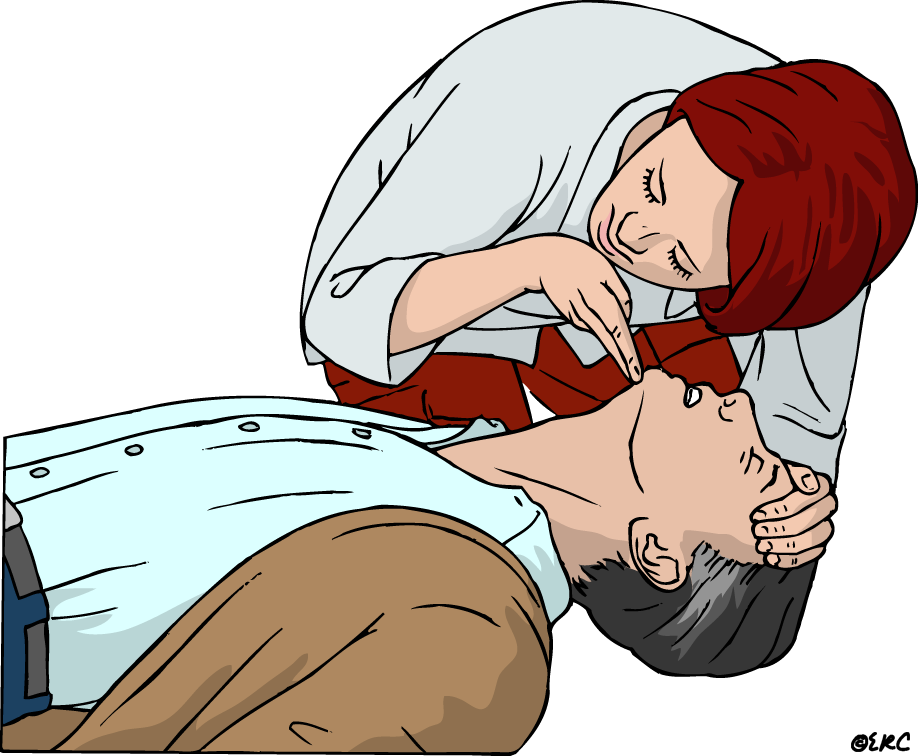 PROVJERI DISANJE
Najduže 10 s

Ako postoji ikakva sumnja u normalno disanje ponašaj se kao da disanje NIJE normalno
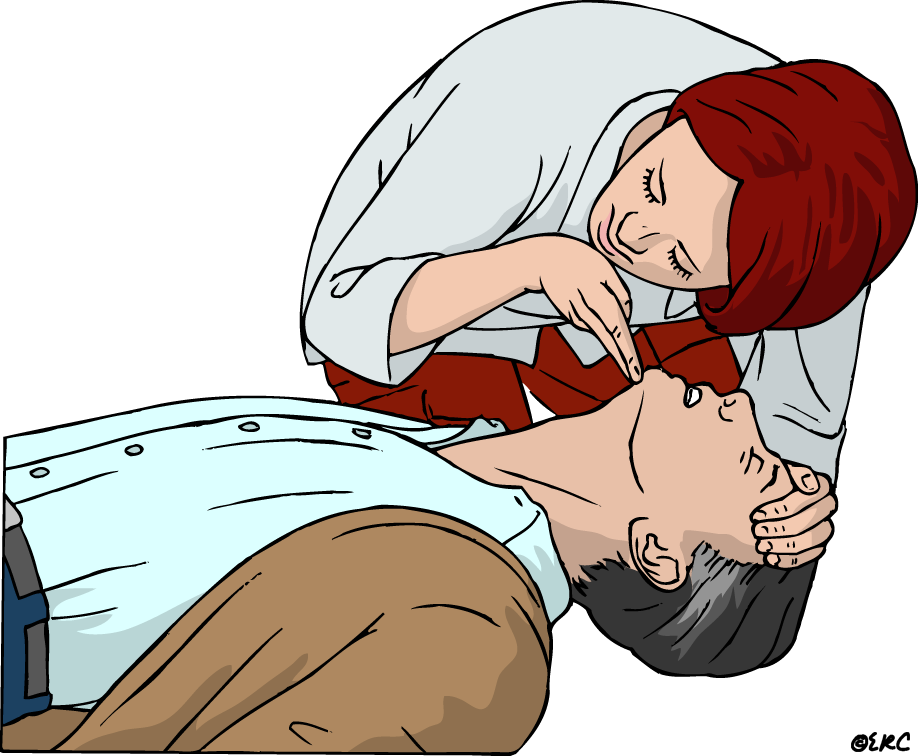 PROVJERI DISANJE
Ako diše NORMALNO → 
   BOČNI POLOŽAJ
Pošaljite po pomoć ili zovite hitnu medicinsku pomoć
Stalno provjeravajte disanje
AGONALNO DISANJE
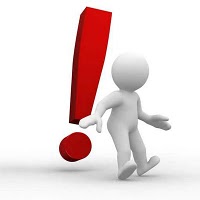 Nekoliko minuta nakon kardijalnog aresta
Žrtva diše: 
   JEDVA ili
   RIJETKO I GLASNO HVATA ZRAK
NE SMIJE se zamijeniti s normalnim disanjem
Javlja se u oko 40% kardijalnih aresta
Prepoznaj kao 
   ZNAK KARDIJALNOG ARESTA
AKO NE DIŠE NORMALNO → 
ZOVI POMOĆ
Siguran pristup
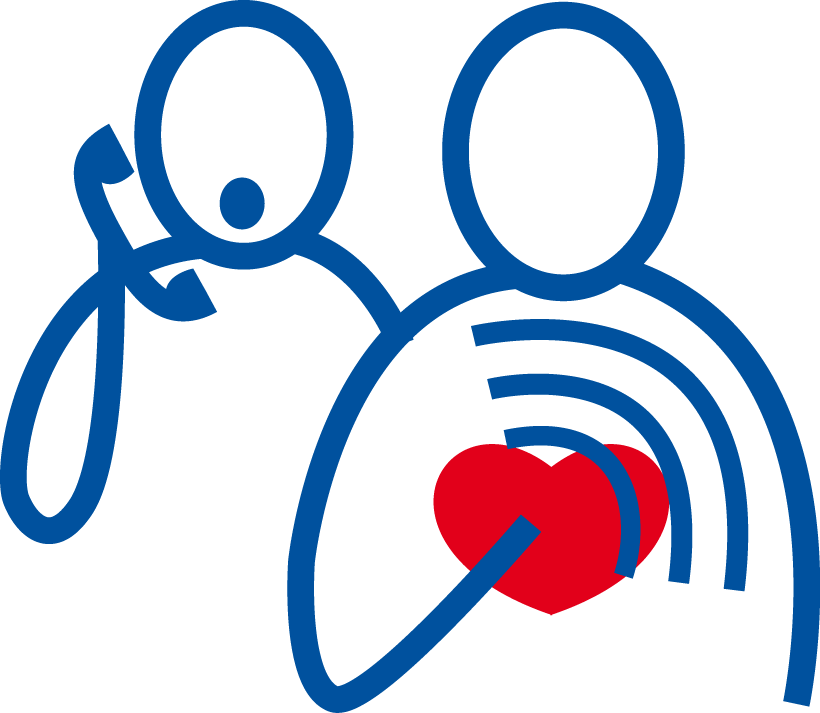 Provjeri odgovor
Zovi pomoć
Otvori dišni put
Provjeri disanje
Zovi 194 ili 112
30 kompresija
2 upuha
30 KOMPRESIJA NA PRSNU KOST
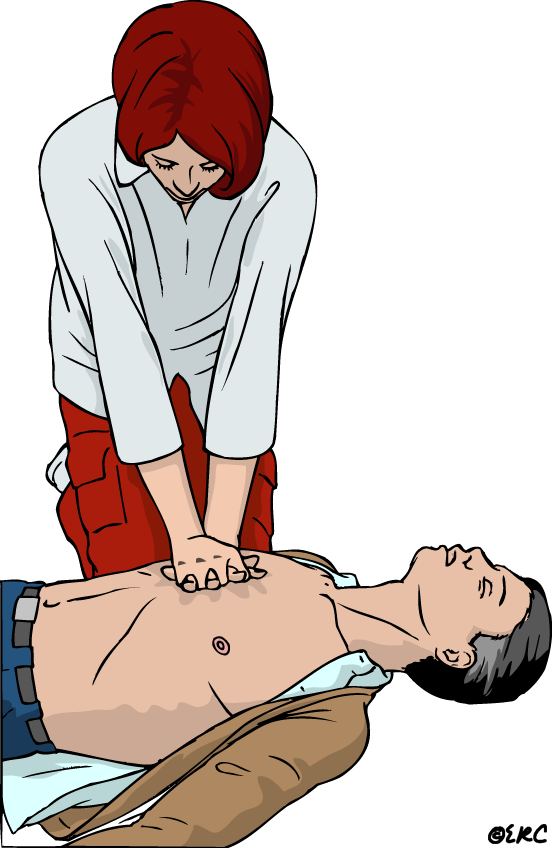 Siguran pristup
Provjeri odgovor
Zovi pomoć
Otvori dišni put
Provjeri disanje
Zovi 194 ili 112
30 kompresija
2 upuha
30 KOMPRESIJA NA PRSNU KOST
U prvih nekoliko 
minuta nakon kardijalnog 
aresta koji nije 
uzrokovan asfiksijom,
koncentracija kisika 
u krvi ostaje visoka.
Zato je u početku 
aresta ventilacija 
manje bitna od vanjske
masaže srca.
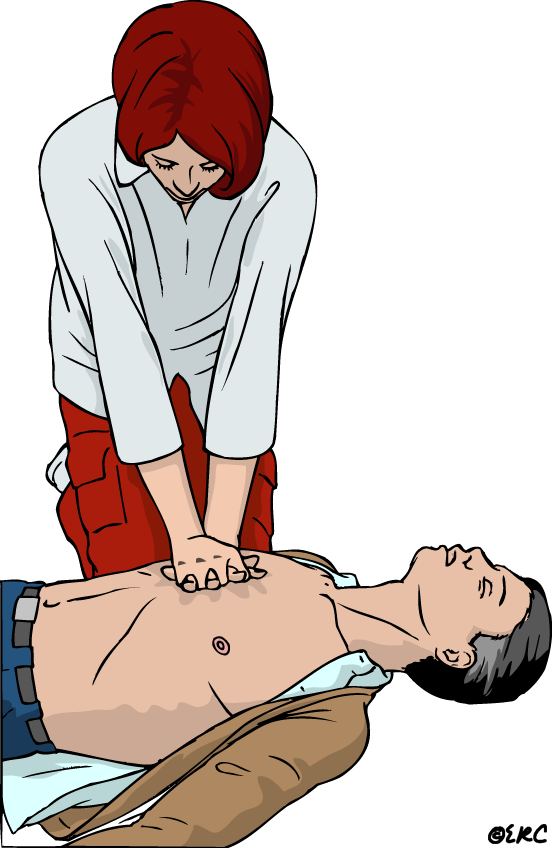 30 KOMPRESIJA NA PRSNU KOST
Klekni sa strane žrtve
Postavi korijen dlana jedne ruke na sredinu prsne kosti
Korijen dlana druge ruke stavi iznad prve
Isprepleti prste
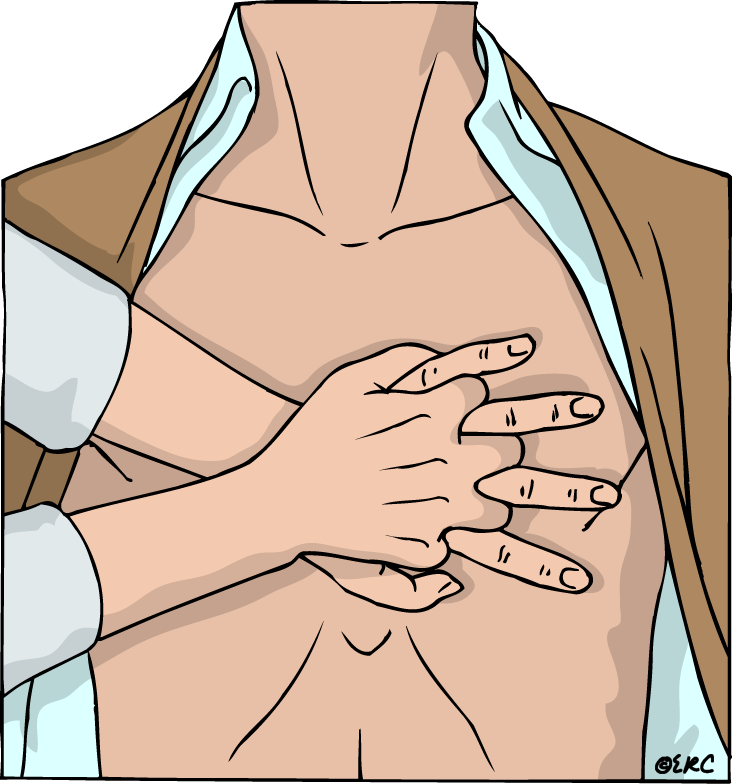 30 KOMPRESIJA NA PRSNU KOST
Postavi se okomito na žrtvin prsni koš
Utisni prsni koš
Frekvencija 120/min
Dubina 4-5 cm
Kompresija i opuštanje traju jednako
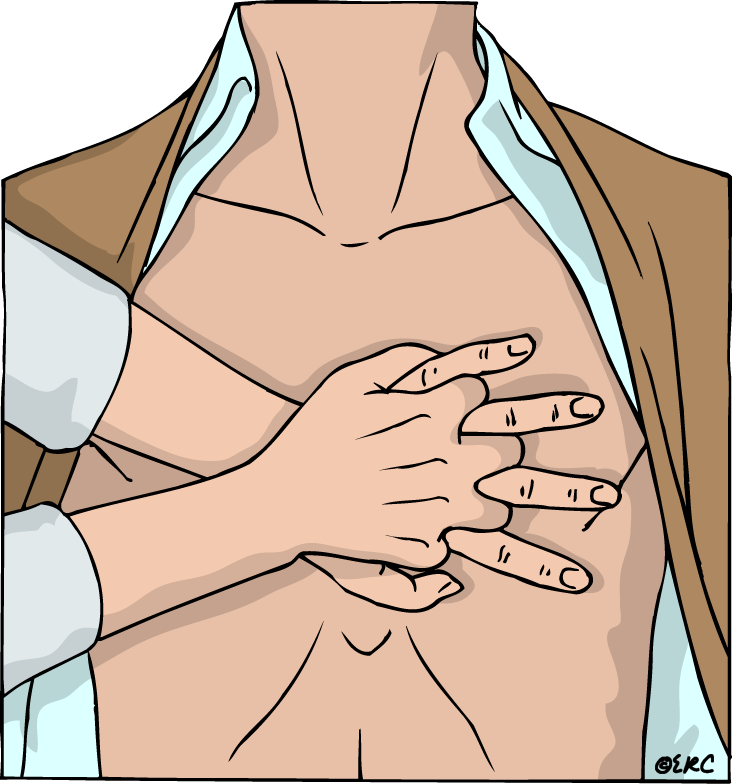 30 KOMPRESIJA NA PRSNU KOST
Nakon svake kompresije potpuno opusti pritisak bez odvajanja svojih ruku od žrtvine prsne kosti
Ako je moguće svake 2 minute promijeniti osobu koja izvodi vanjsku masažu srca
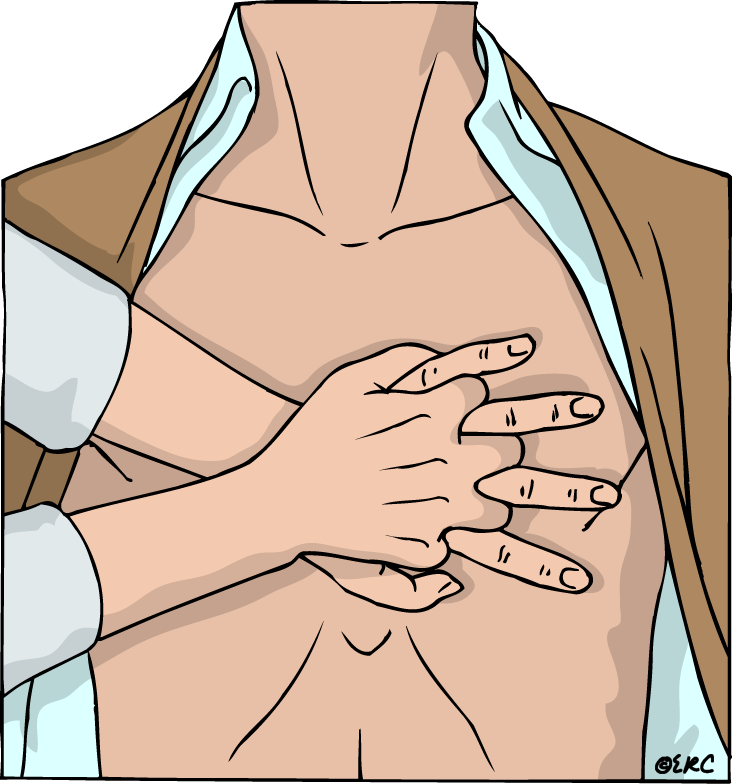 UMJETNO DISANJE
Siguran pristup
Provjeri odgovor
Zovi pomoć
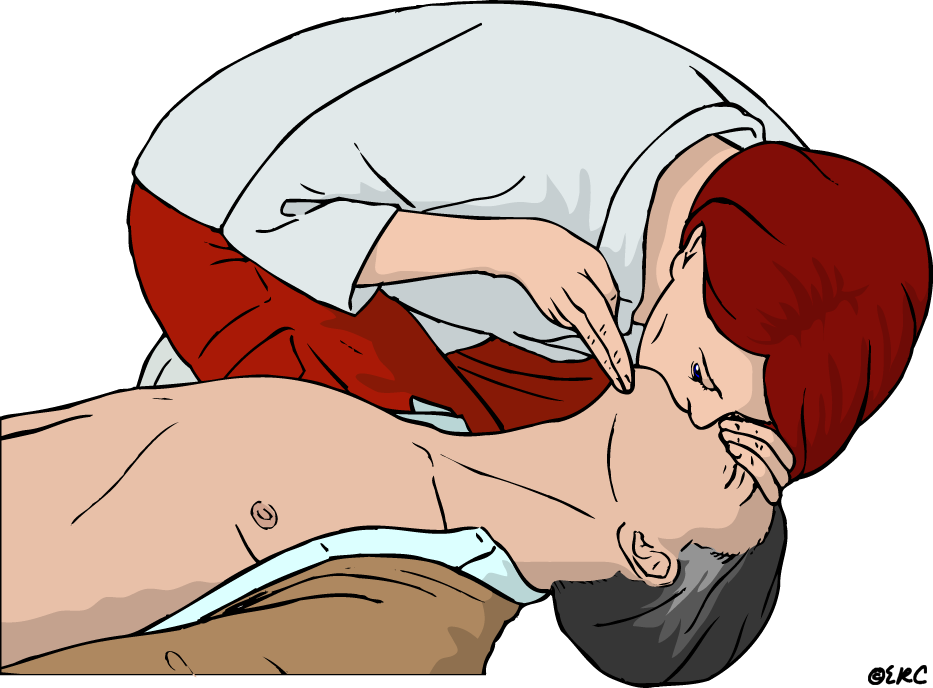 Otvori dišni put
Provjeri disanje
Zovi 194 ili 112
30 kompresija
2 upuha
UMJETNO DISANJE
Nakon 30 kompresija ponovo otvori dišni put
Stisni mekani dio nosa rukom koja je na čelu
Normalno udahni
Svojim usnama obuhvati žrtvina usta
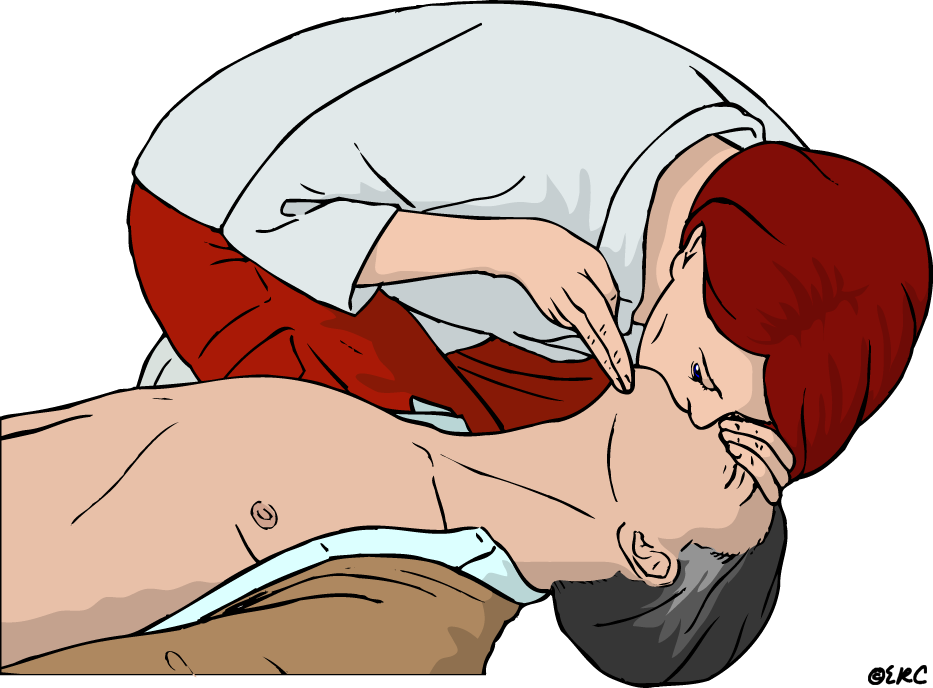 UMJETNO DISANJE
Polagano upuhni zrak
Upuh traje 1 s
Promatraj podizanje prsnog koša
Drži glavu i dalje zabačenu i bradu podignutu
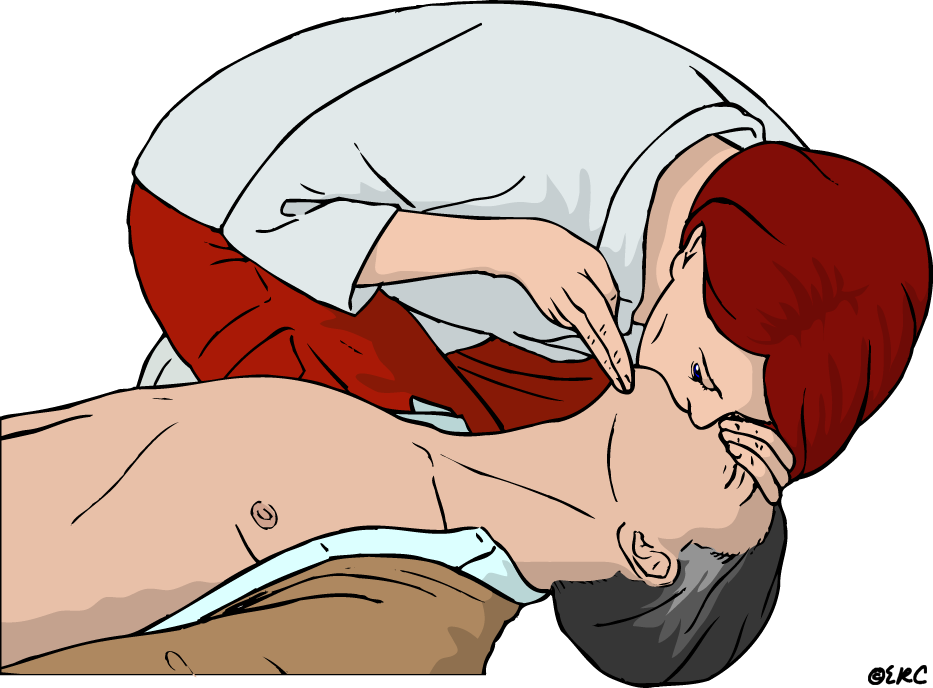 UMJETNO DISANJE
Odmakni svoja usta od žrtvinih
Promatraj spuštanje prsnog koša
Ponovi upuh
Nastavi s vanjskom masažom srca
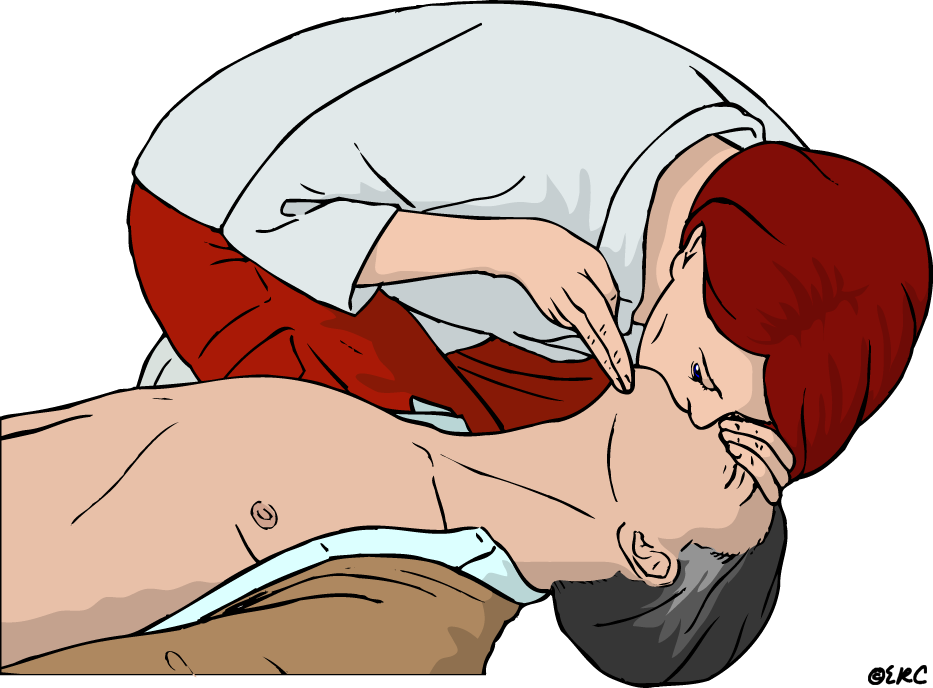 UMJETNO DISANJE  S POMAGALIMA
Usta na orofaringealni tubus
Usta na orofaringealni tubus
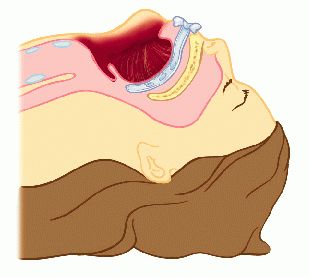 POSTAVLJANJE OROFARINGEALNOG TUBUSA
Odredi veličinu tubusa
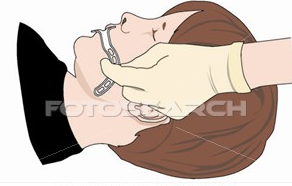 POSTAVLJANJE OROFARINGEALNOG TUBUSA
Otvori bolesnikova usta
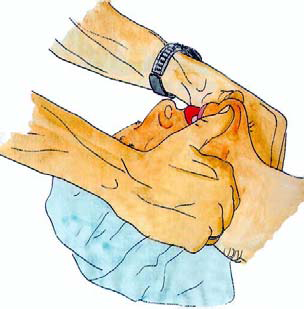 POSTAVLJANJE OROFARINGEALNOG TUBUSApostavi tubus
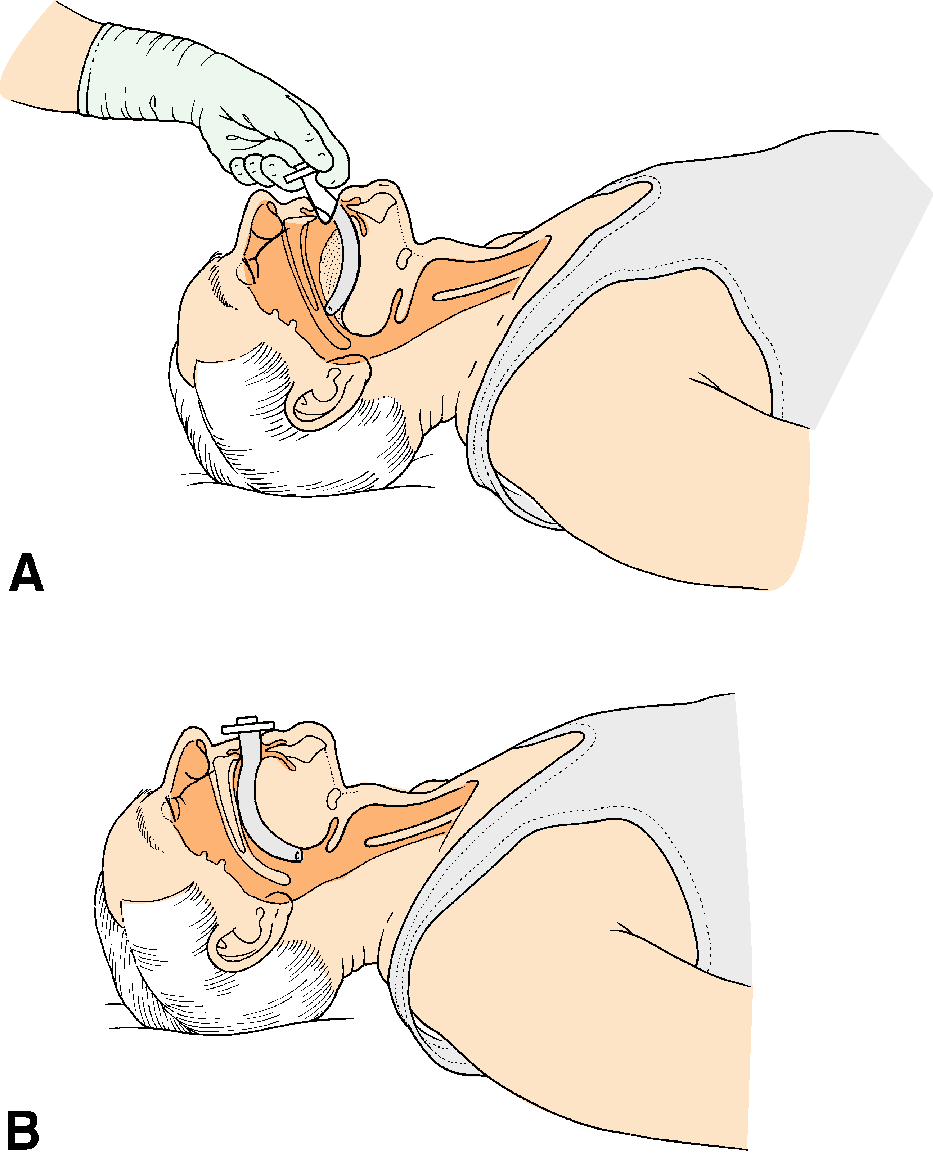 UMJETNO DISANJE  S POMAGALIMA
Usta na đepnu masku
Usta na đepnu masku
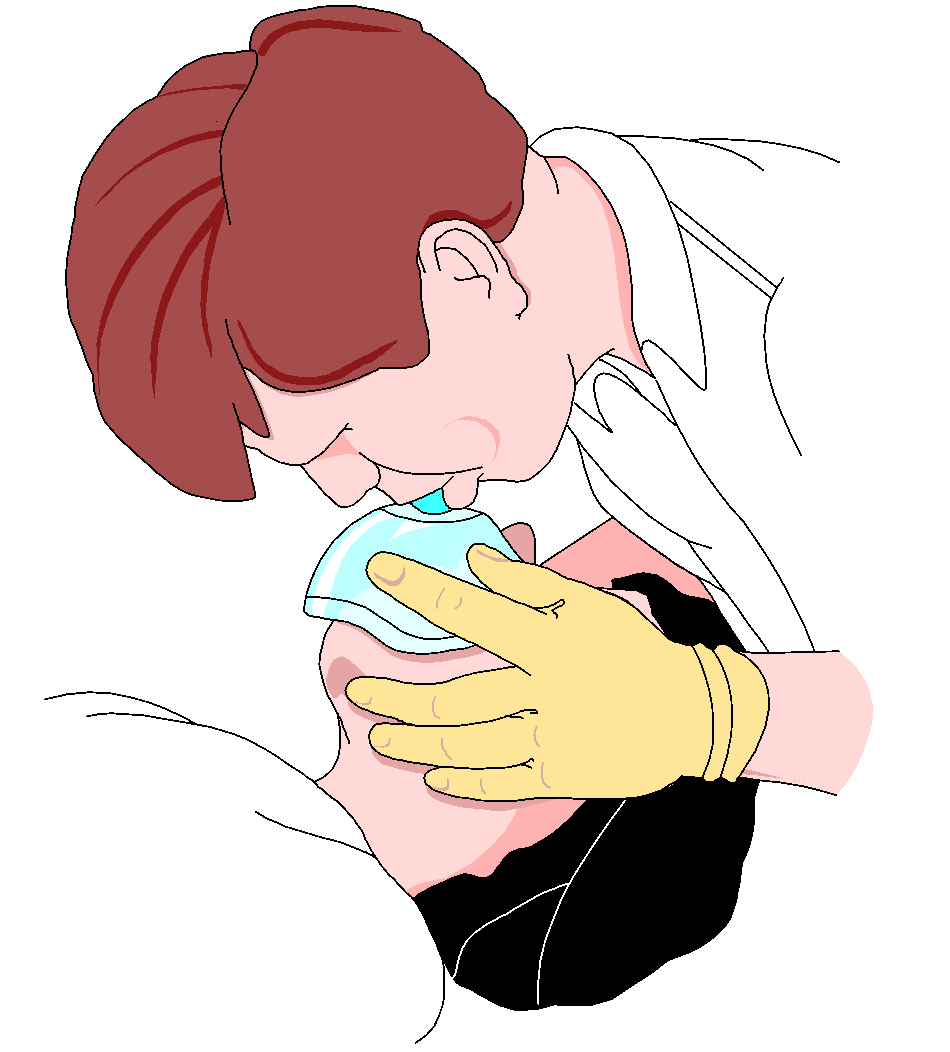 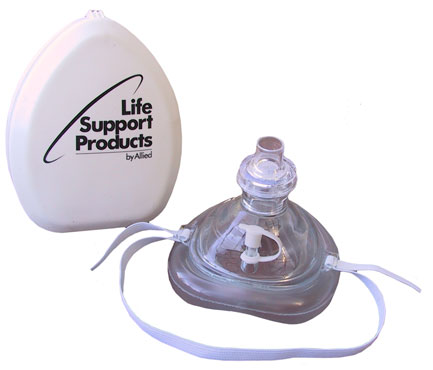 UMJETNO DISANJE  S POMAGALIMA
Disanje s ručnim respiratorom
Disanje s ručnim respiratorom
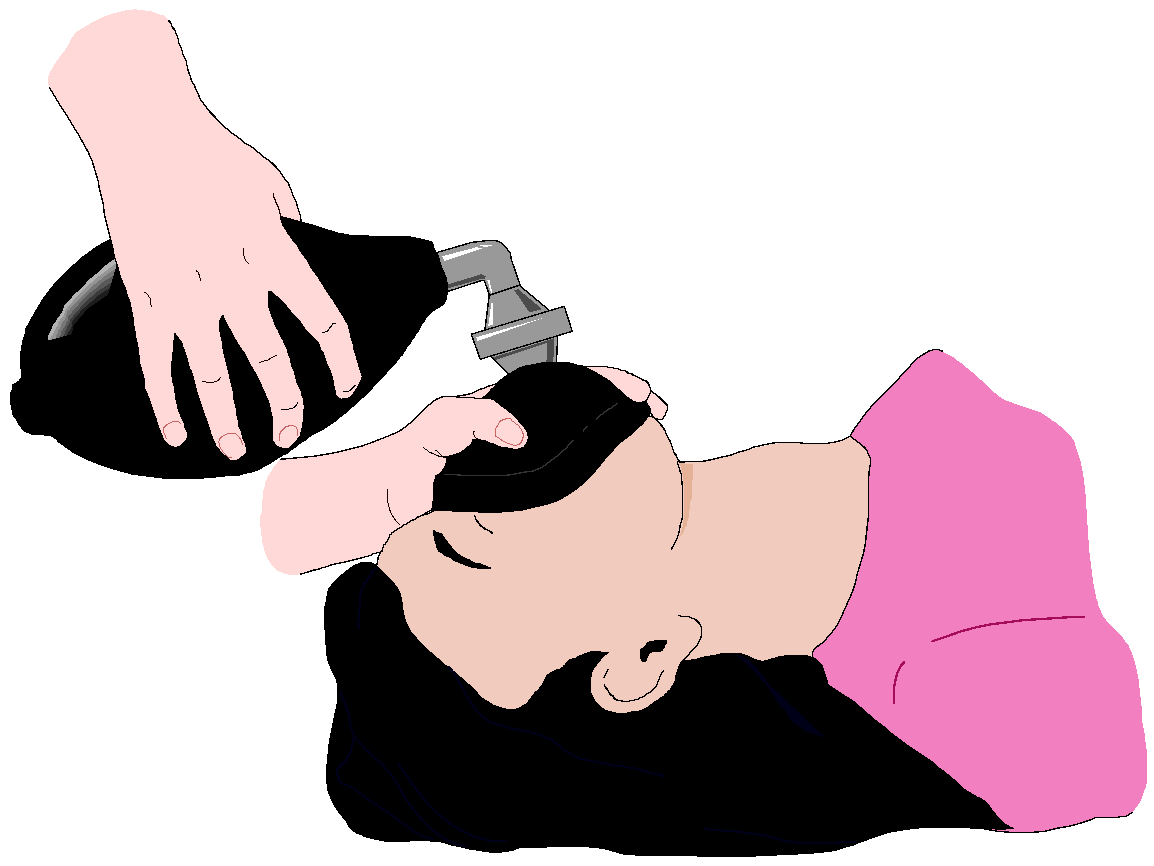 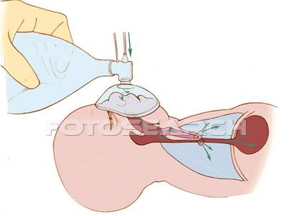 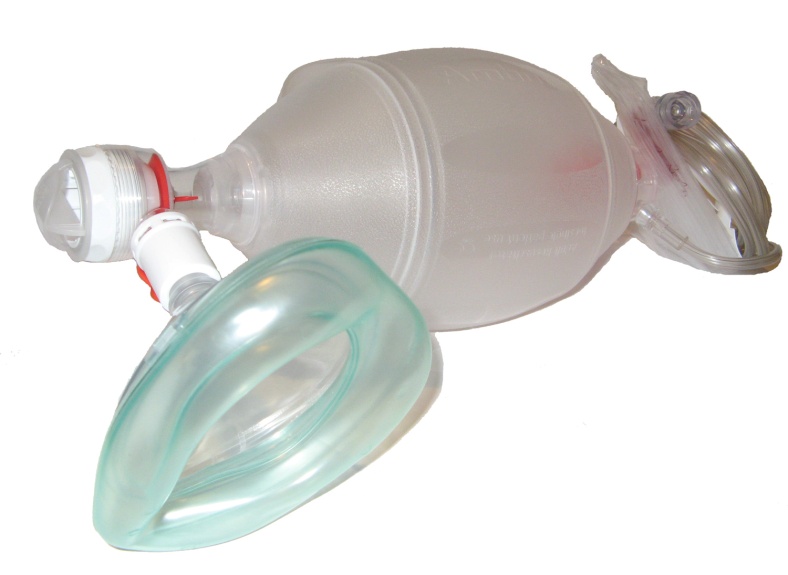 DISANJE S RUČNIM RESPIRATOROM
Ispod maske staviti airway
Prednost: 
Bolesnik dobiva zrak iz atmosfere –     21% kisika
Nema izravnog dodira s bolesnikom
Nema “napuhavanja pluća” – jednim stiskom max 800-1200 ml
Možemo priključiti kisik
UMJETNO DISANJE  S POMAGALIMA
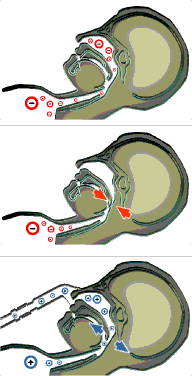 Disanje s pozitivnim tlakom
Disanje s pozitivnim tlakom
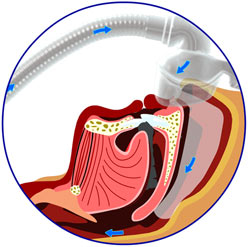 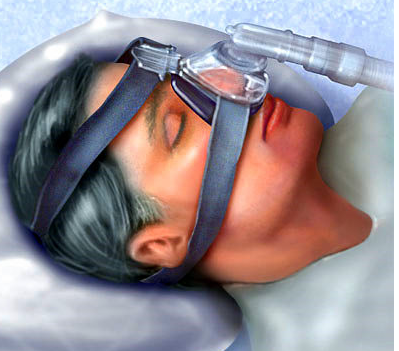 UMJETNO DISANJE  BEZ POMAGALA
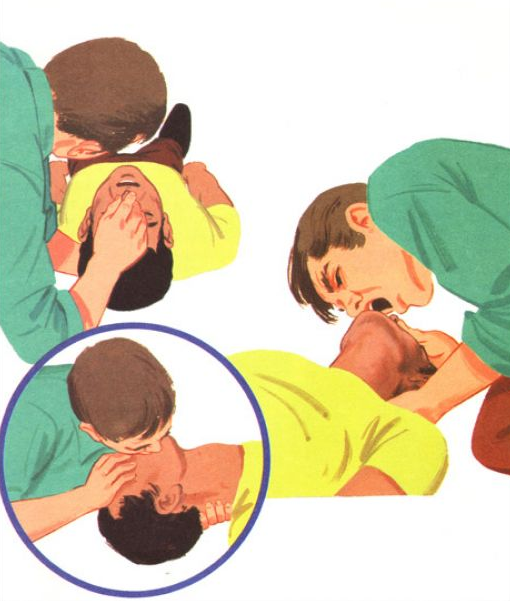 Usta na usta
UMJETNO DISANJE  BEZ POMAGALA
Usta na nos
Teška ozljeda usta
Usta se ne mogu otvoriti
Spašavanje u vodi
Teško postići prijanjanje
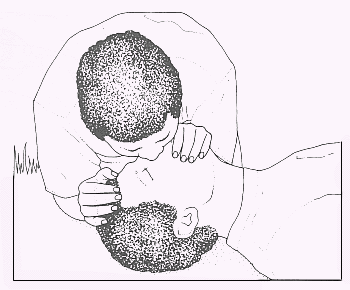 UMJETNO DISANJE  BEZ POMAGALA
Usta na usta i nos
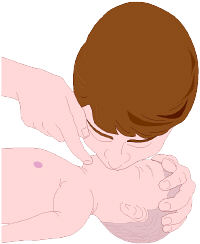 UMJETNO DISANJE  BEZ POMAGALA
Usta na stomu
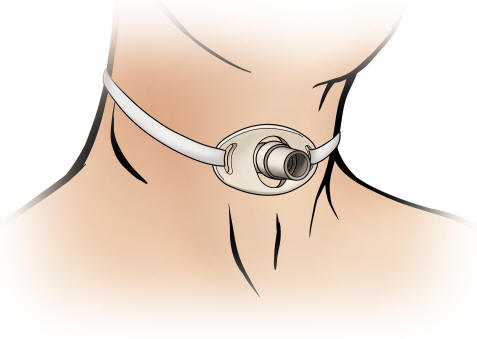 UMJETNO DISANJE – PRSNI KOŠ SE NE DIŽE
Provjeri usnu šupljinu i ukloni vidljivu opstrukciju
Provjeri je li glava pravilno zabačena i brada podignuta
Ne pokušavaj primijeniti više od 2 upuha
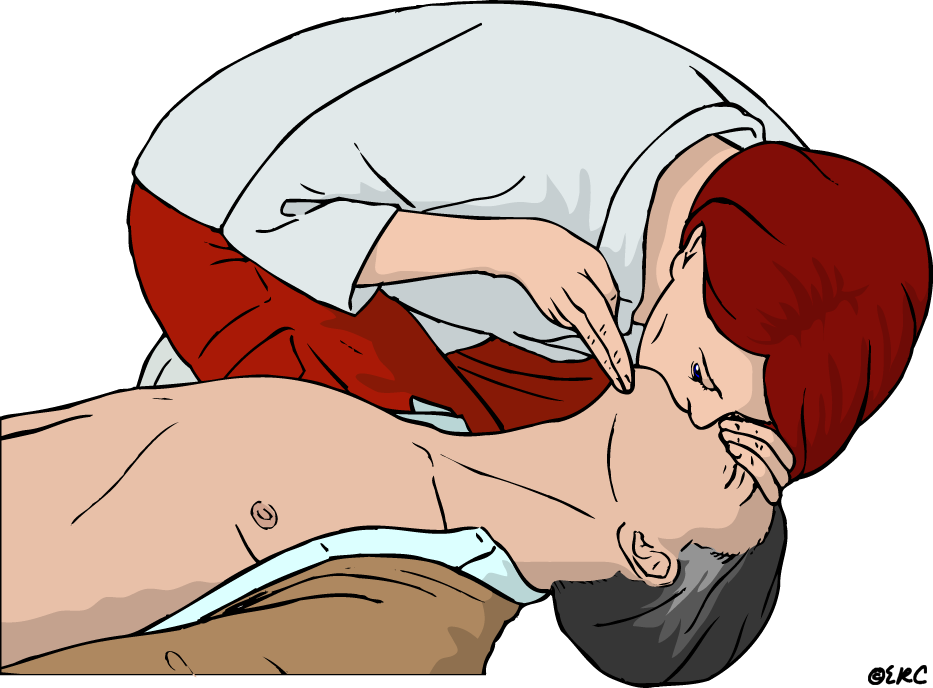 DISTENZIJA ŽELUCA
Prilikom ventilacije zrak kroz jednjak ulazi u želudac – rastezanje
RAZLOZI:
Nedovoljno zabačena glava
Nedovoljno stisnut nos
Nema dobre hermatizacije
Prebrza/prespora ventilacija
Najčešće kod djece →
  prejak zabačaj glave, presnažna ventilacija
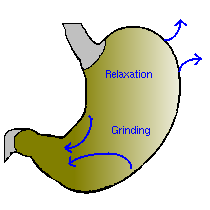 DISTENZIJA ŽELUCA
VELIKA OPASNOST OD POVRAĆANJA I ASPIRACIJE!!!




Okreni žrtvu na bok
Oslobodi dišne putove
Pritisni na područje epigastrija
Pripremi aspirator
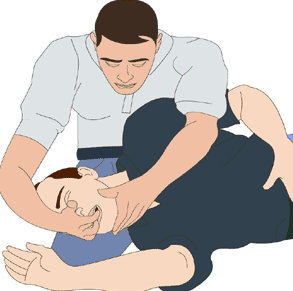 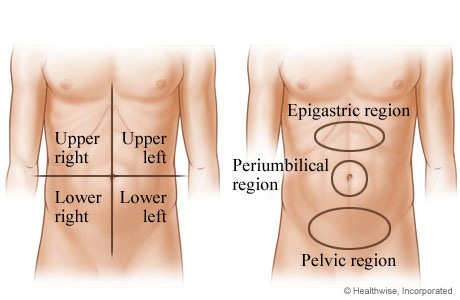 NASTAVI KPR
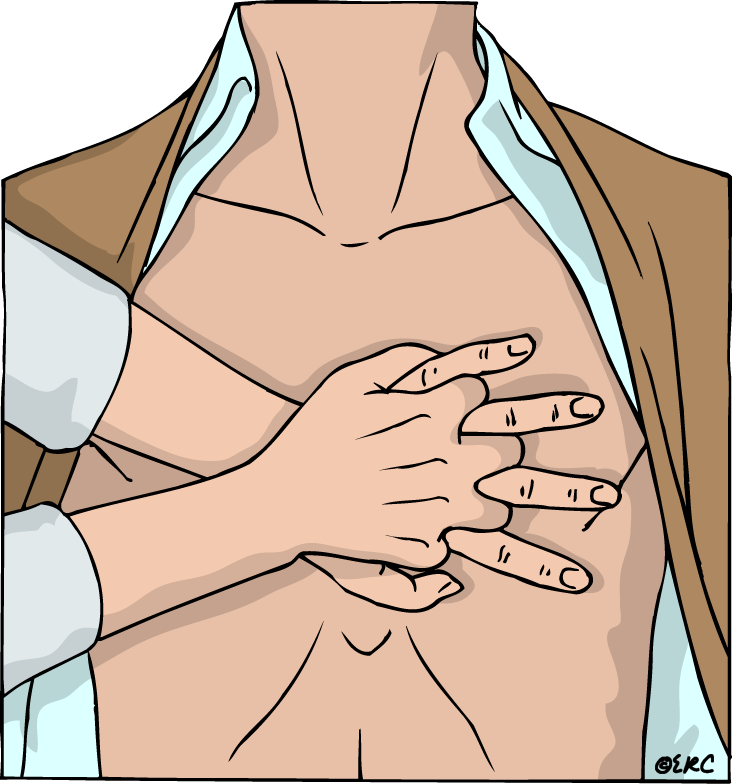 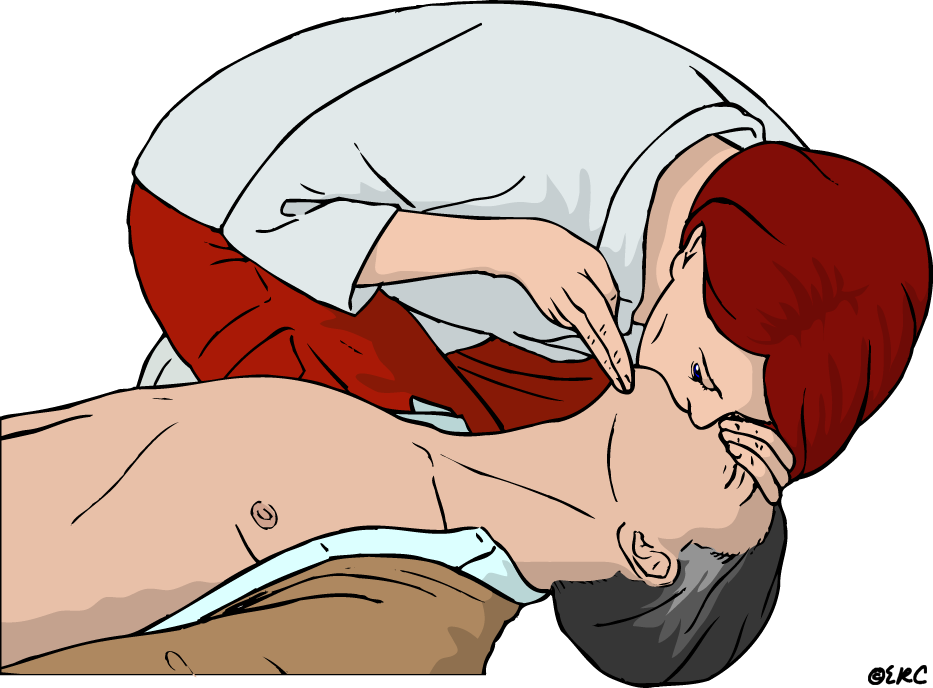 30                                                                                          2
NASTAVI KPR
Prekini postupak 
  SAMO AKO 
  žrtva počne normalno disati → 
  radi ponovne procjene
Inače 
  NE PREKIDAJ REANIMACIJU!!!
KPR SAMO VANJSKOM MASAŽOM SRCA
Ako NE ZNATE ili NE ŽELITE primjijeniti umjetno disanje
Neprekidno 100-120/min
Ne prekidaj reanimaciju dok žrtva ne počne normalno disati
KPR SE NASTAVLJA
Dok:
NE STIGNE STRUČNA POMOĆ I PREUZME POSTUPAK
ŽRTVA NE POČNE NORMALNO DISATI
SE NE UMORITE
DEFIBRILACIJA
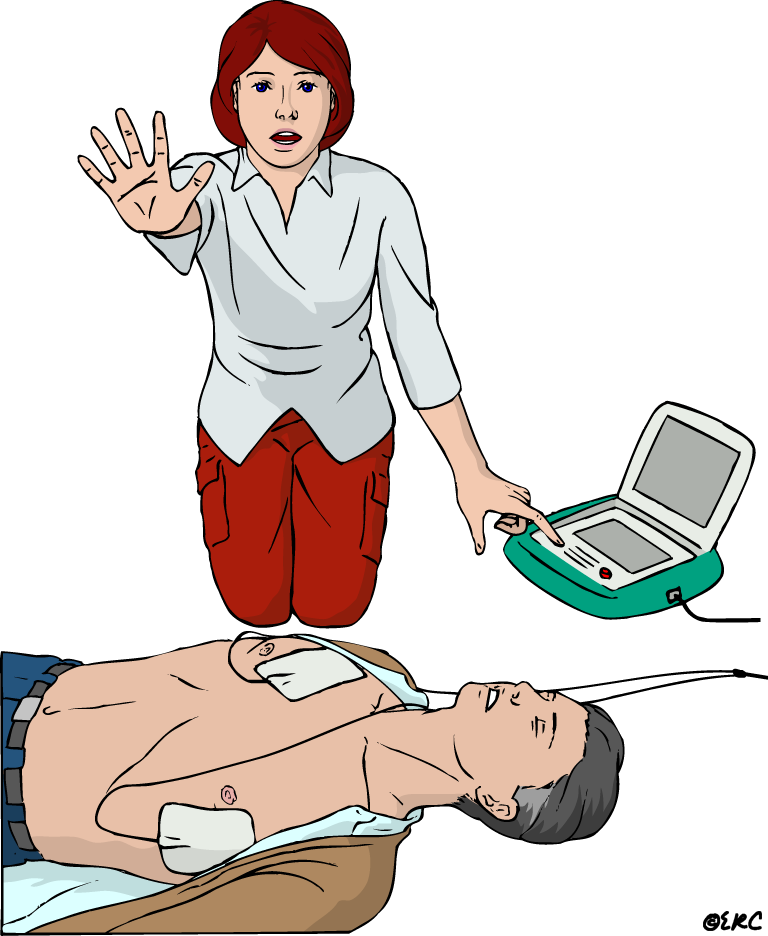 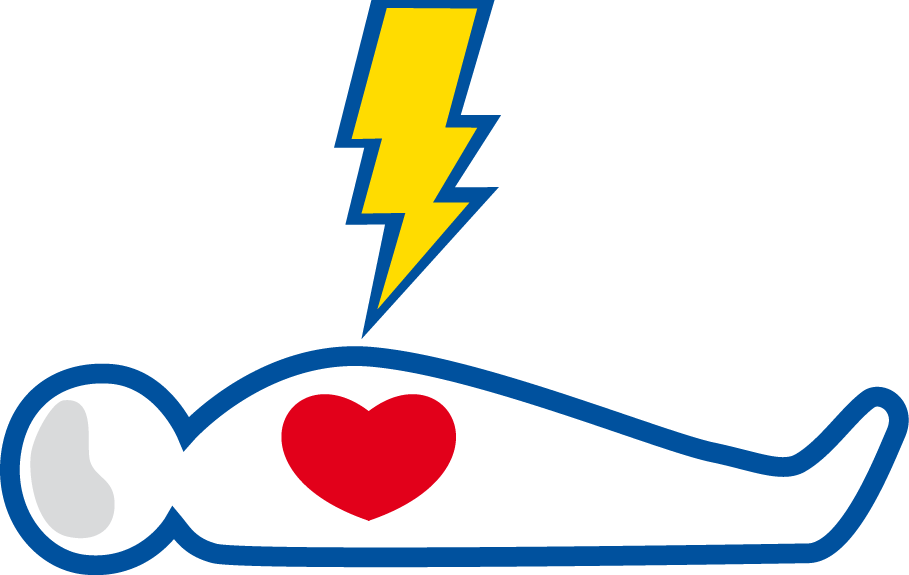 DEFIBRILACIJA
primjena istosmjerne struje kroz srce bolesnika, a s ciljem prekidanja letalnih aritmija
ventrikularna fibrilacija - VF (najčešćeg uzroka kardijalnog aresta)  
ventrikularne tahikardije bez pulsa - VT
DEFIBRILACIJA
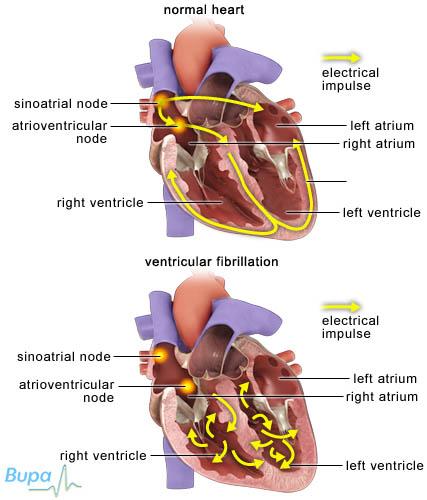 Ventrikularna fibrilacija
(VF)
DEFIBRILACIJA
Karakterizirana je širokim blago nepravilnim
   kompleksima 100 do 250 u minuti, a bez palpabilnog
   pulsa
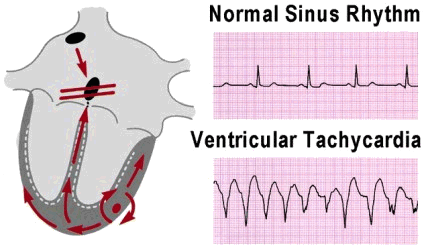 Ventrikularna tahikardija bez pulsa
(VT)
DEFIBRILACIJA
Jedina uspješna terapija VF i VT
Uspješnost naglo opada produljenjem trajanja srčanog zastoja
Svaka minuta od početka zastoja do primjene prvog električnog udara umanjuje uspješnost oživljavanja
    7-10%
DEFIBRILACIJA
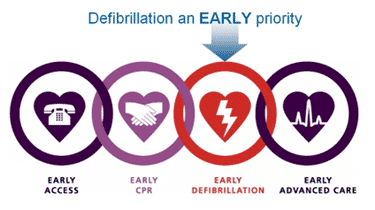 Prema novim smjernicama ako pacijent doživi arest pred timom HMP indicirana je neodgodiva defibrilacija.
DEFIBRILACIJA
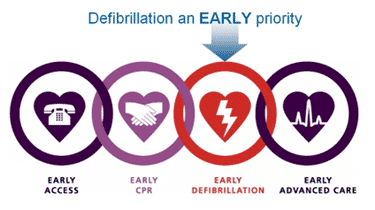 Ako s odgodom zateknemo pacijenta u kardijalnom arestu (duže od 5 min), prvo se provodi vanjska masaža srca i umjetno disanje (2 min) i tek tada se pristupi defibrilaciji.
DEFIBRILACIJA
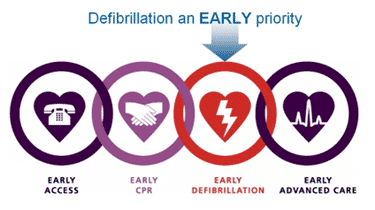 Defibrilira se jednim DC šokom (engl. direct current - u prijevodu, direktni, istosmjerni strujni), nakon čega slijedi 2 minute vanjske masaže srca i ventilacije, a potom se provjerava ritam i puls
DEFIBRILACIJA
Siguran pristup
Provjeri odgovor
Zovi pomoć
Otvori dišni put
Provjeri disanje
Zovi 94 ili 112
Pričvrsti defibrilator
Prati glasovne upute
AUTOMATSKI VANJSKI DEFIBRILATOR (AED)
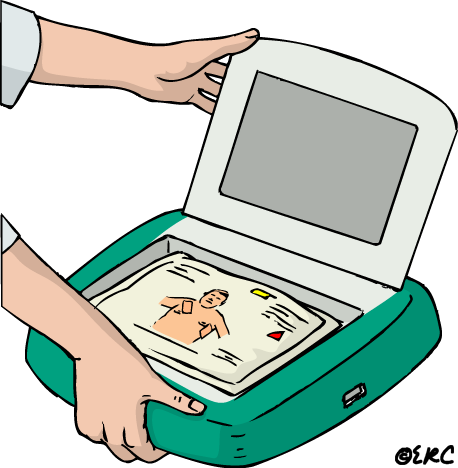 Neki AED će se automatski upaliti kad se otvori poklopac
Slijedite glasovne i znakovne upute
JASTUČIĆE S ELEKTRODAMA ZALIJEPITE NA PRSNI KOŠ
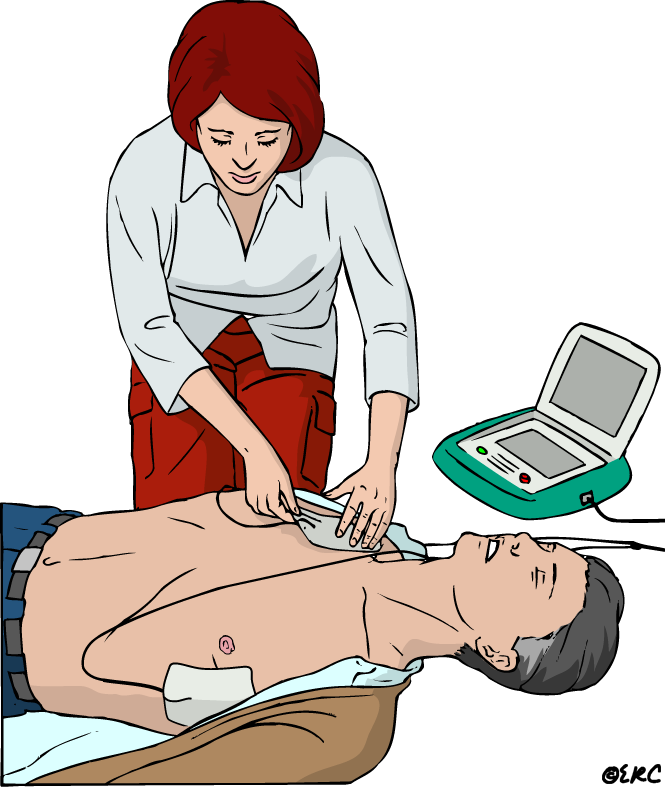 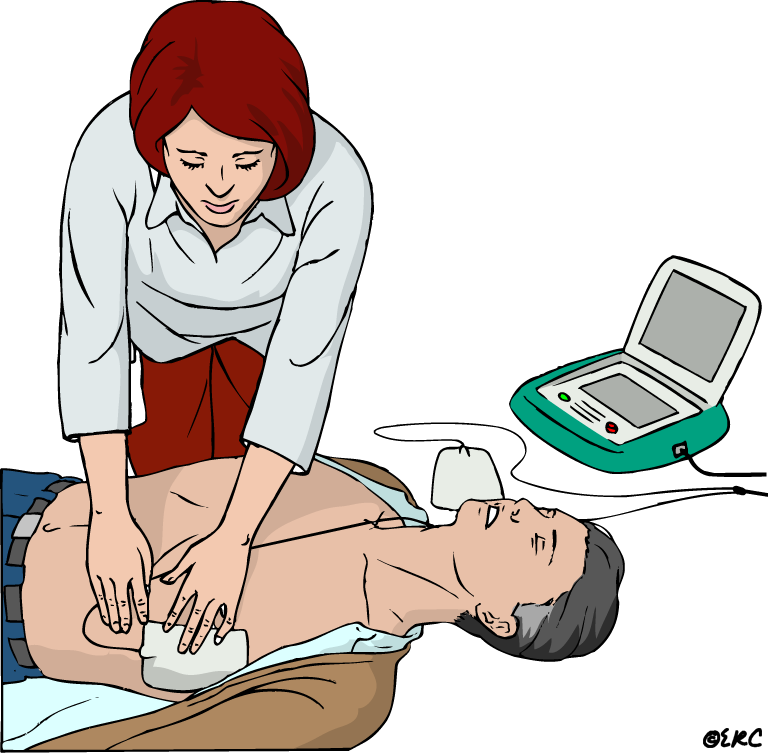 BUDITE SIGURNI DA NITKO NIJE U KONTAKTU S UNESREĆENIM KADA AED ANALIZIRA RITAM
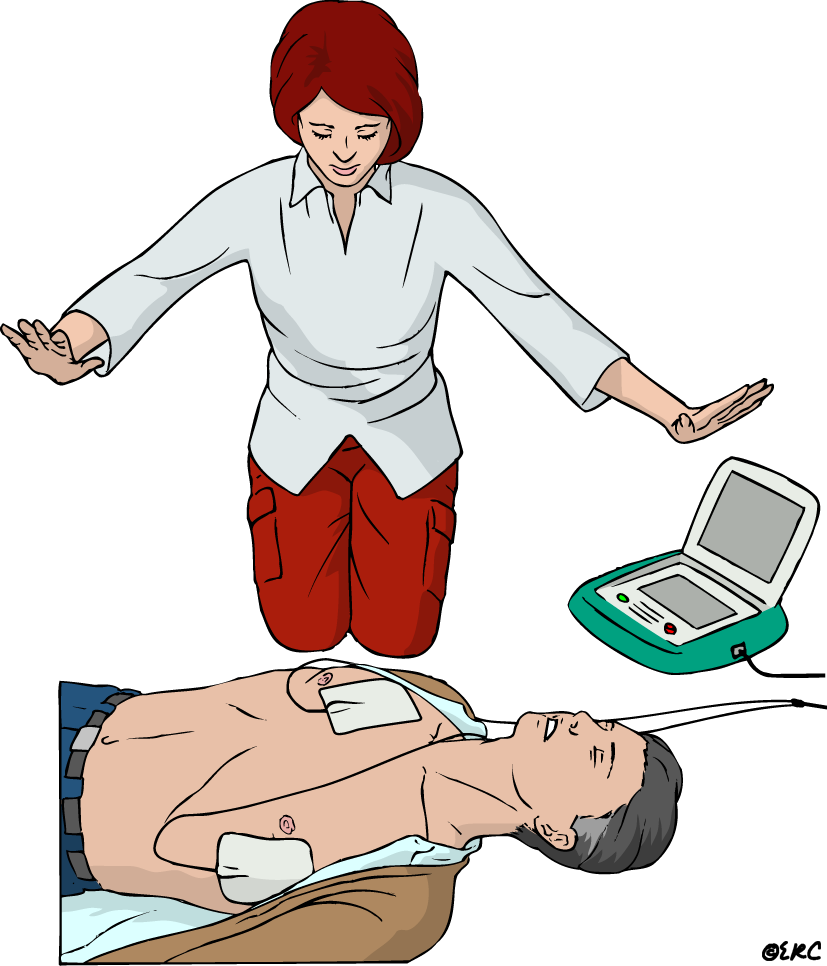 NAZNAČEN UDAR
Uvjerite se da nitko 
 nije u dodiru sa žrtvom 
Pritisnite tipku za 
 defibrilaciju prema uputama
 (potpuno automatizirani 
 AED-i automatski će
 izvesti defibrilaciju)
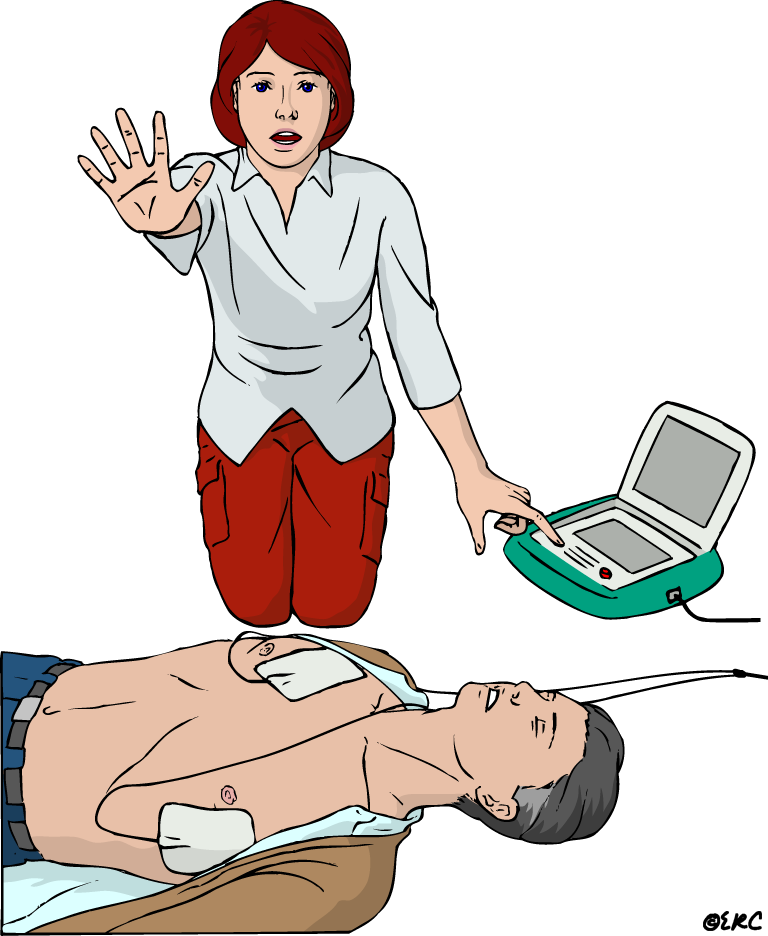 ŠOK JE ISPORUČEN, NASTAVITE PREMA GLASOVNIM/ZNAKOVNIM UPUTAMA
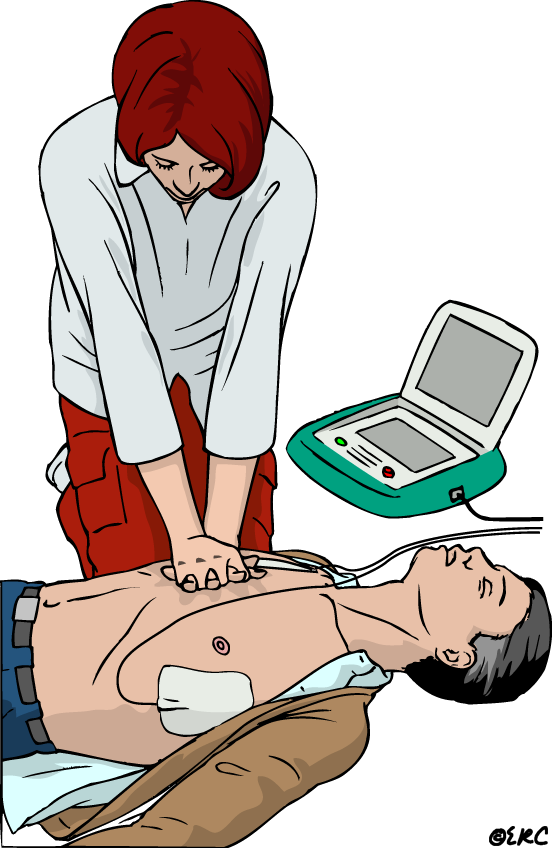 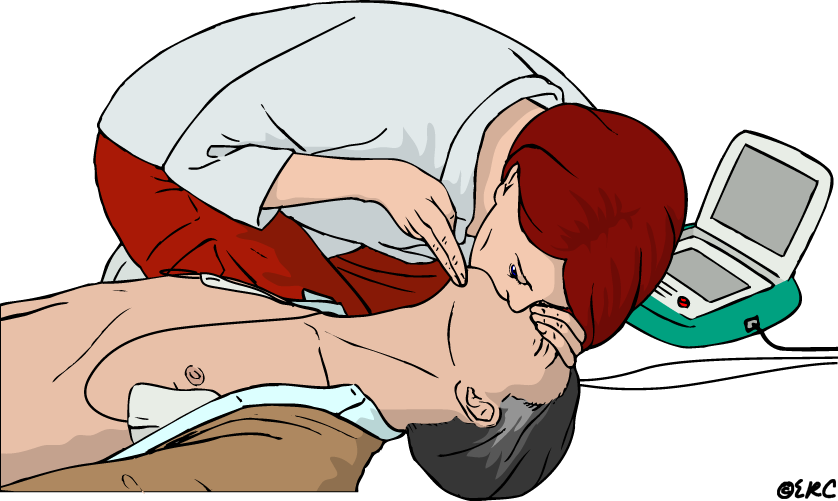 30		       	2
ŠOK NIJE SAVJETOVAN, NASTAVITE PREMA GLASOVNIM/ZNAKOVNIM UPUTAMA
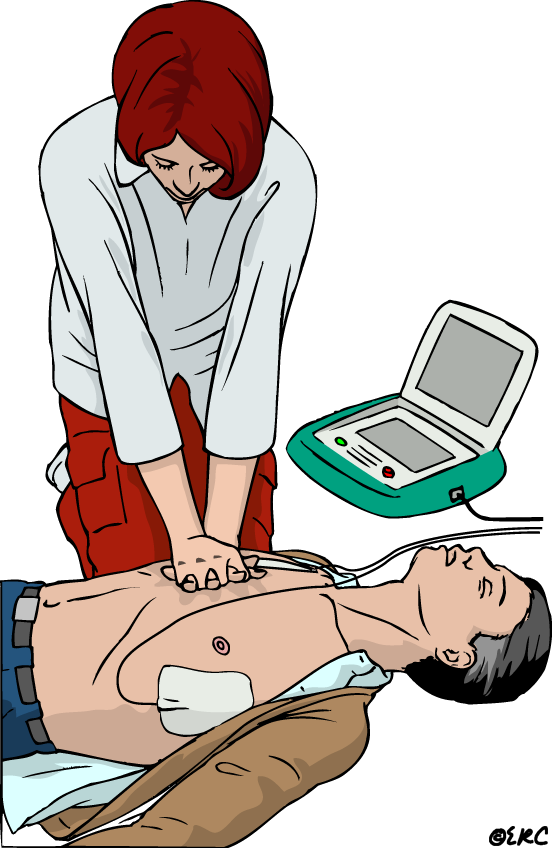 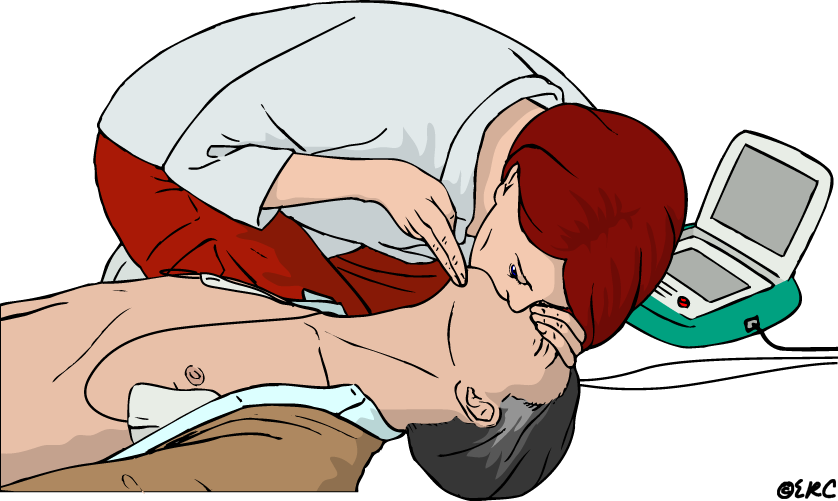 30		       	2
PREDNOST SAMOLJEPLJIVIH ELEKTRODA
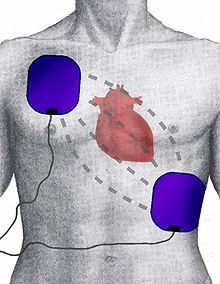 Stalni nadzor srčane akcije
Kroz iste elektrode obavlja se defibrilacija
Nema iskrenja
STANDARDNI RUČNI DEFIBRILATOR
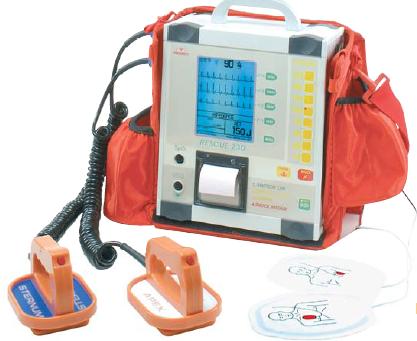 PREKORDIJALNI UDARAC
Unutar 30 s od nastanka srčanog zastoja
Samo ako defibrilacija nije moguća
Učinak – “defibrilator” niže energije
Normalni srčani ritam može prevesti u VT
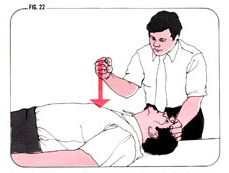 AKO ŽRTVA POČNE NORMALNO DISATI SMJESTITE JE U  BOČNI POLOŽAJ
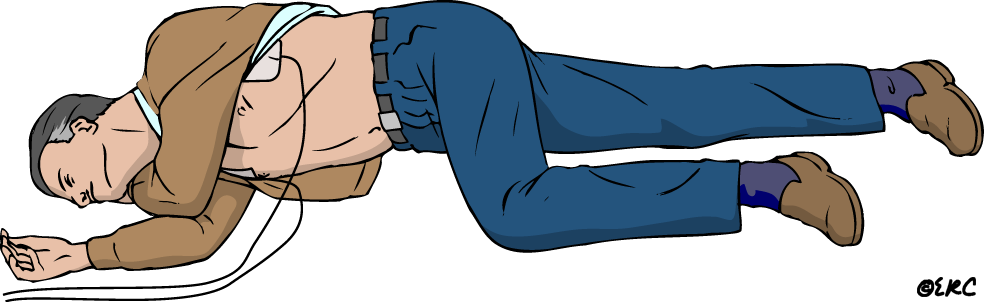 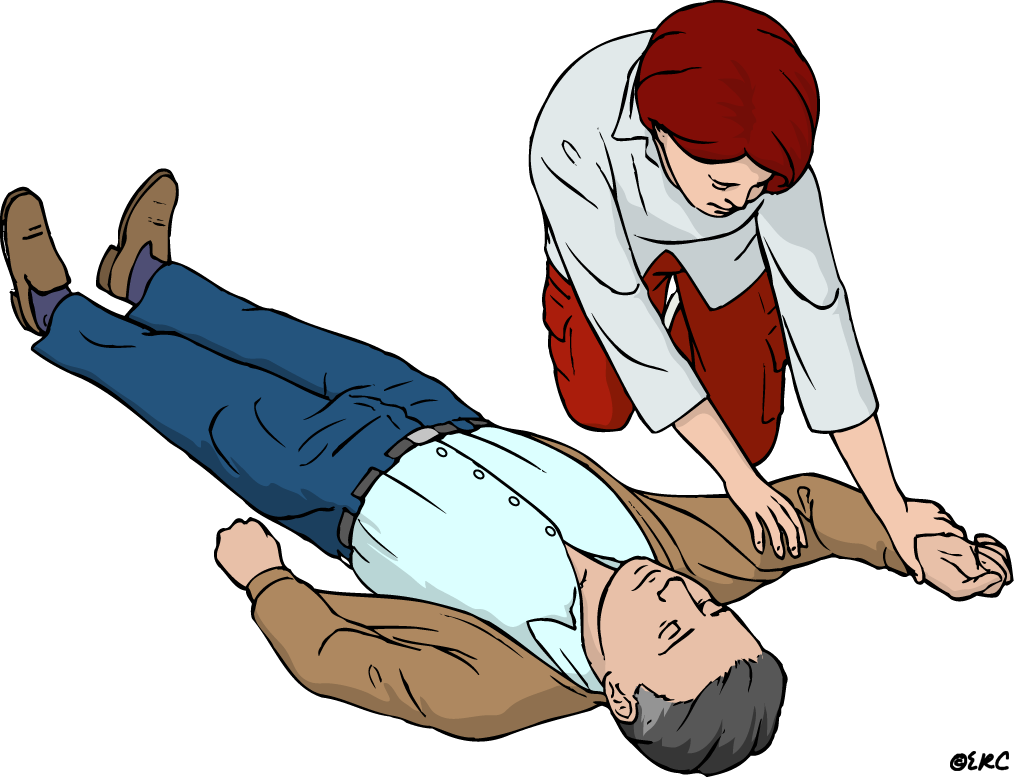 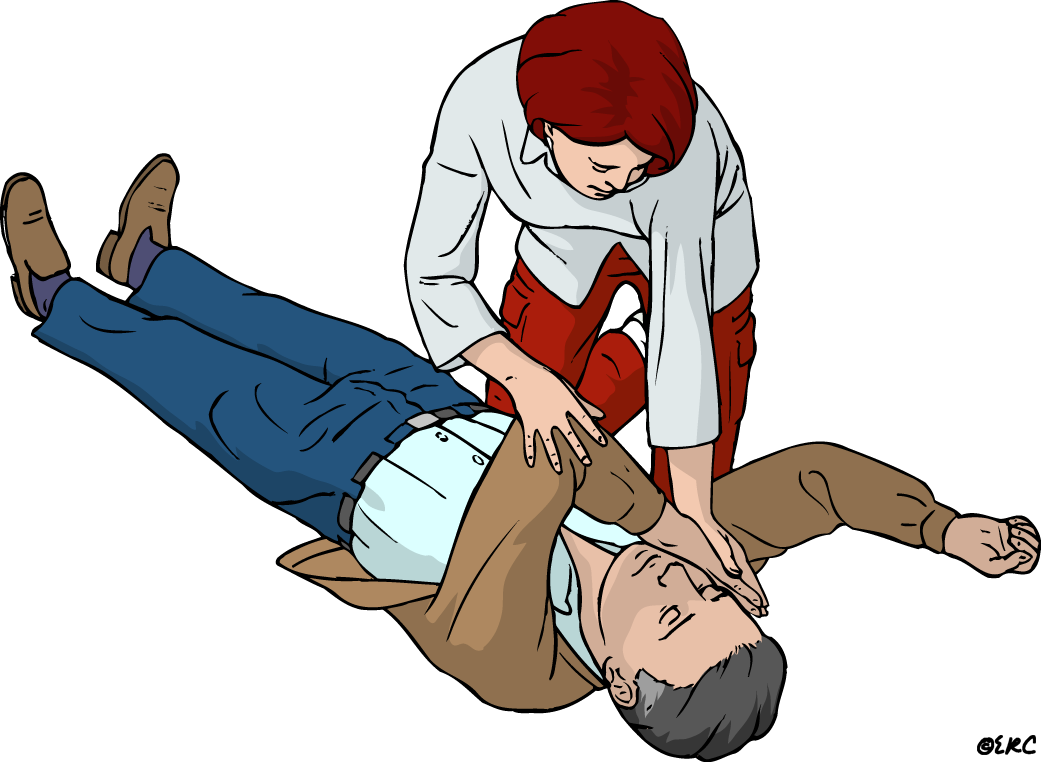 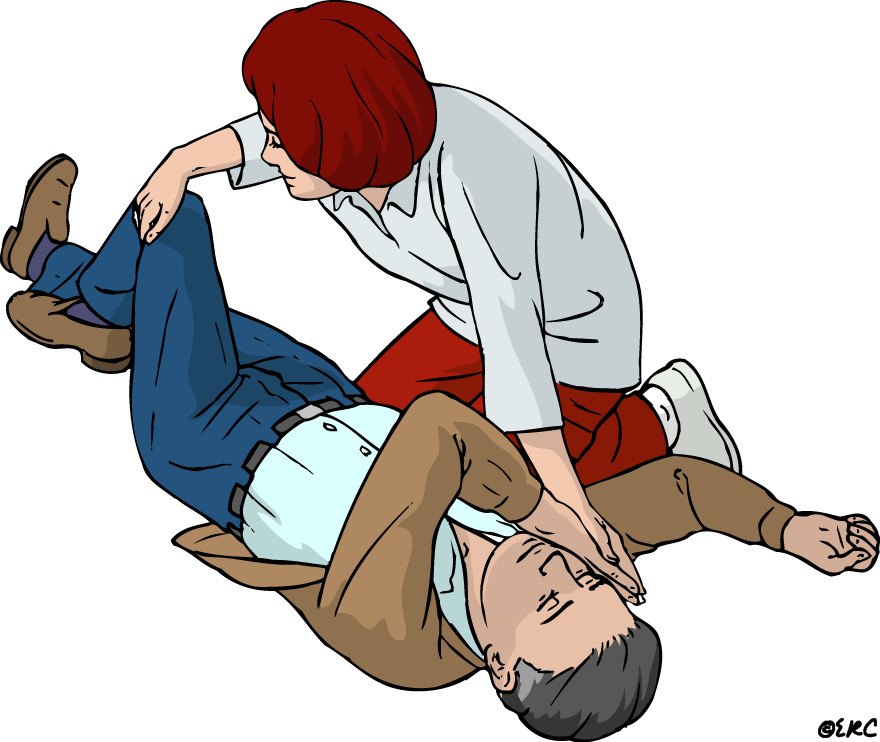 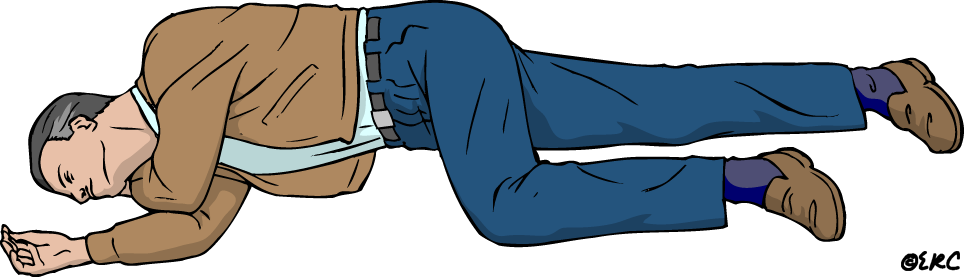 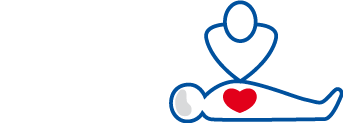 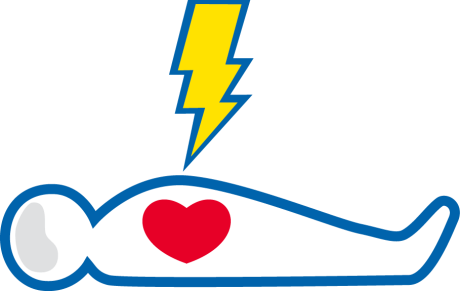 Siguran pristup
Siguran pristup
Provjeri odgovor
Provjeri odgovor
Zovi pomoć
Zovi pomoć
Otvori dišni put
Otvori dišni put
Provjeri disanje
Provjeri disanje
Zovi 194 ili 112
Zovi 194 ili 112
30 kompresija
Pričvrsti defibrilator
2 upuha
Prati glasovne upute
KOGA NE REANIMIRAMO?
Bolesnike u zadnjem stadiju bolesti
Ireverzibilna smrt (mrtvačka ukočenost)
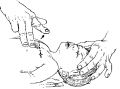 REANIMACIJA DJECE
Mnoga djeca nisu reanimirana zbog straha spašavatelja da će im naškoditi
Reanimacija koju provode očevici značajno poboljšava ishod i samo vanjska masaža srca ili ventilacija s izdahnutim zrakom rezultira boljim ishodom nego kada se
  NE ČINI NIŠTA!!!
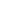 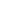 SPAŠAVATELJI-LAICI
tehnike koje primjenjuje jedna osoba
 primjena omjera:
   30 kompresija:2 ventilacije
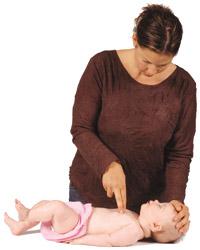 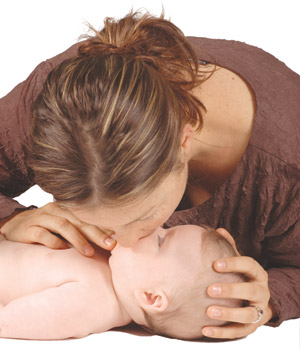 DVA ILI VIŠE SPAŠAVATELJA
kojima je dužnost reagirati trebali bi učiti drugačiji omjer (15:2) 
zdravstveni djelatnici koji trebaju dobiti dodatnu izobrazbu koja je ciljana specifično na reanimaciju djece
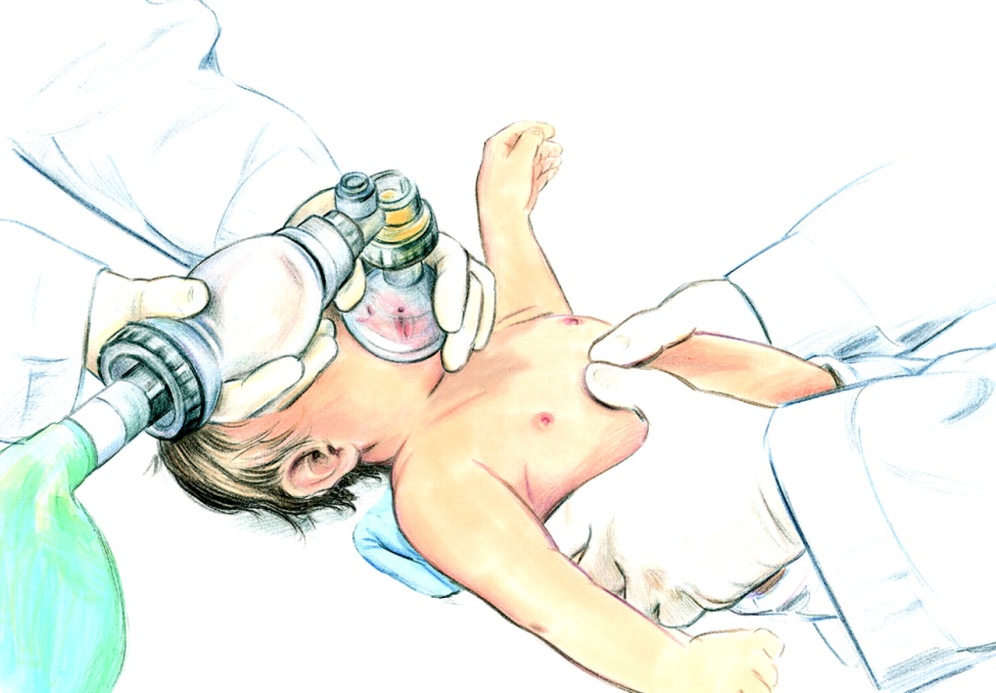 TEHNIKA VANJSKE MASAŽE SRCA
Tehnika vanjske masaže srca kod dojenčeta: kompresija s dva prsta za jednog spašavatelja
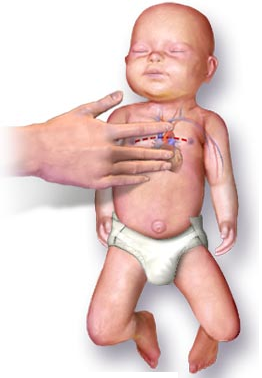 TEHNIKA VANJSKE MASAŽE SRCA
i tehnika dva palca s obuhvaćanjem prsnoga koša za dva ili više spašavatelja
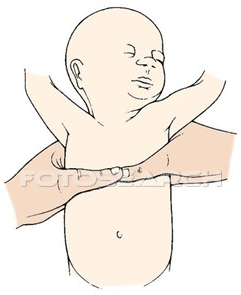 TEHNIKA VANJSKE MASAŽE SRCA
Za stariju djecu - vanjska masaža srca s jednom ili dvije ruke
 Naglasak je na postizanju odgovarajuće dubine kompresije s minimalnim prekidima koristeći jednu ili dvije ruke, prema sklonostima spašavatelja
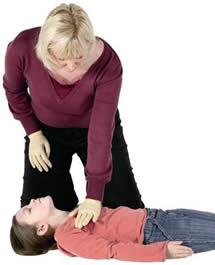 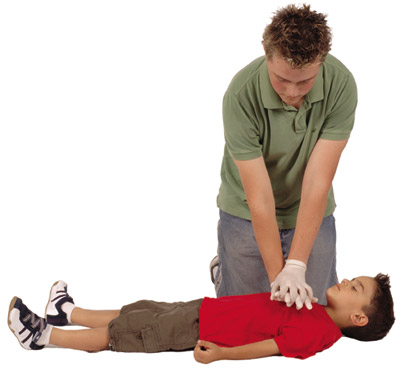 OSIGURATI SIGURNOST ZA SPAŠAVATELJA I DIJETE
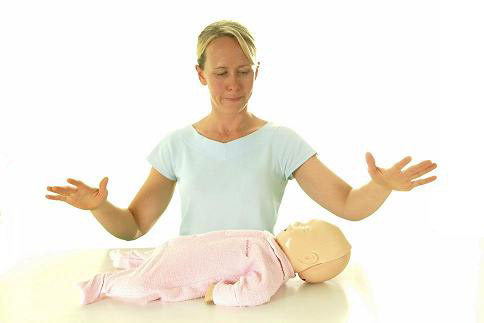 2. PROVJERITE REAGIRA LI DIJETE
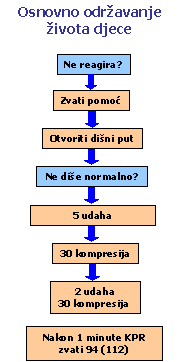 nježno stimulirajte dijete i   glasno    upitajte: "Jesi li dobro?" 
ne tresite doječad i djecu sa sumnjom na
ozljedu vratne kralježnice
3a. AKO DIJETE REAGIRA RJEČJU ILI POKRETIMA:
ostavite dijete u položaju u kojem je nađeno (osigurajte da nije u dodatnoj opasnosti)
provjerite njegovo stanje i osigurajte pomoć ako je potrebno 
redovito ga ponovno procjenjujte
3b. AKO DIJETE NE REAGIRA
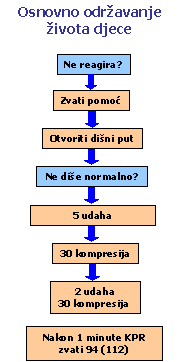 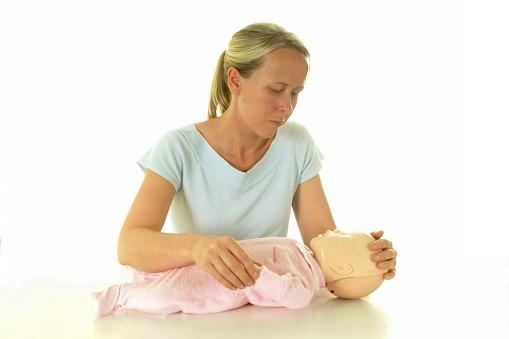 glasno pozovite pomoć
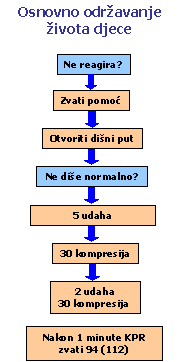 otvorite dišne putove djeteta zabacivanjem glave i podizanjem brade
dojenče
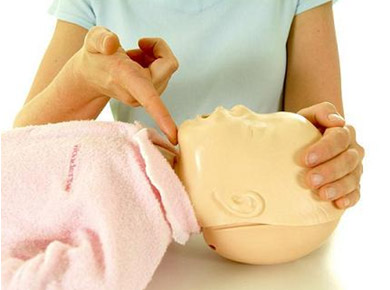 veće dijete
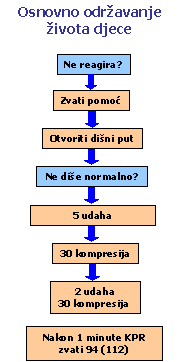 4. ODRŽAVAJUĆI DIŠNE PUTOVE OTVORENIMA
gledajte, slušajte i osjećajte normalno disanje postavljanjem lica blizu lica djeteta i gledajući duž prsnoga koša
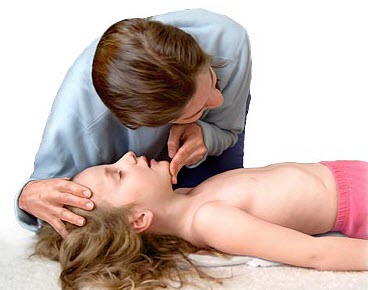 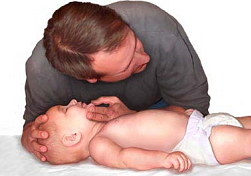 5a. AKO DIJETE DIŠE NORMALNO
okrenite dijete u bočni položaj
kontinuirano provjeravajte disanje
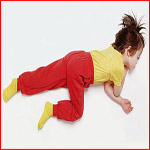 5b. AKO DIJETE NE DIŠE ILI DIŠE AGONALNO (rijetko, nepravilno disanje)
pažljivo uklonite očiglednu opstrukciju dišnih putova
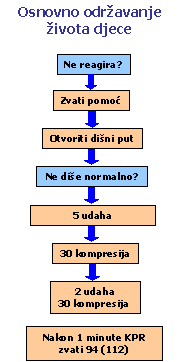 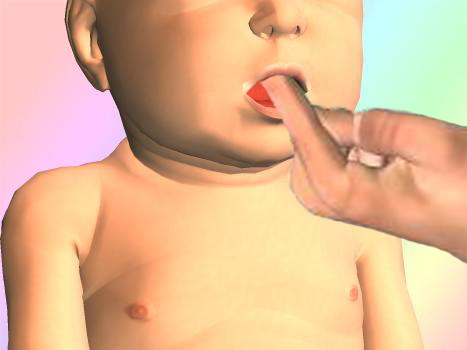 AKO DIJETE NE DIŠE
u početku 5 puta upuhnite zrak
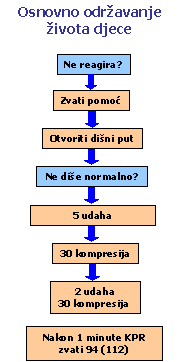 dojenče
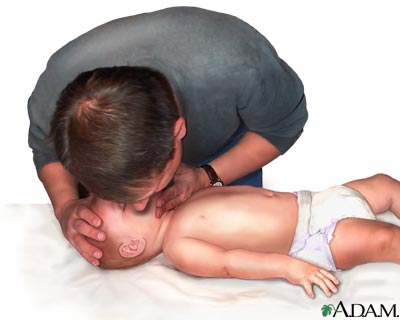 dok provodite umjetno disanje ocijenite postoji li nagon na povraćanje ili kašalj kao odgovor. Takve reakcije ili njihova odsutnost dio su procjene "znakova cirkulacije"
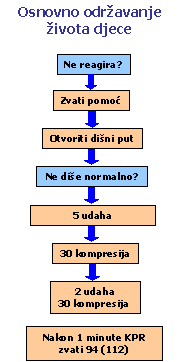 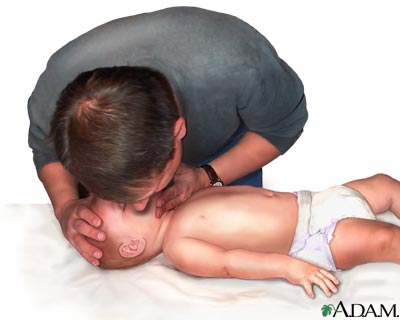 dojenče
dojenče
osigurajte neutralni položaj glave i podignutu bradu 
udahnite i ustima obuhvatite usta i nosne otvore dojenčeta. Budite sigurno da ste ih dobro obuhvatili
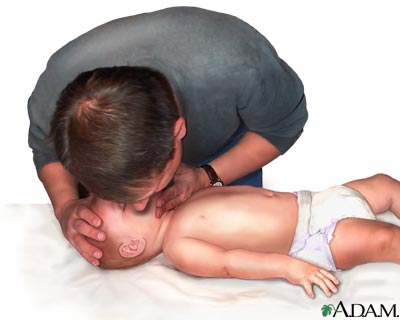 dojenče
upuhnite odmjereno u usta i nos dojenčeta kroz 1 - 1,5 sekundi, dostatno da se postigne vidljivo odizanje prsnoga koša udahnite ponovo 
 ponovite taj slijed 5 puta
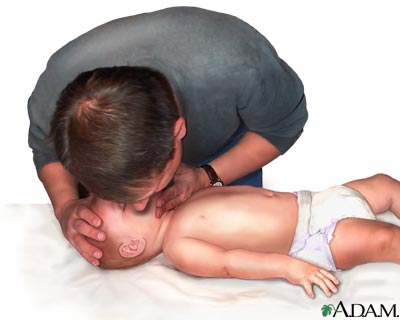 dojenče
ako imate poteškoće u postizanju djelotvornog upuhivanja zraka, dišni putovi su možda opstruirani: 
otvorite usta djeteta i uklonite strano tijelo ako je vidljivo u usnoj šupljini
 Ne pokušavajte naslijepo prstom ukloniti strano tijelo
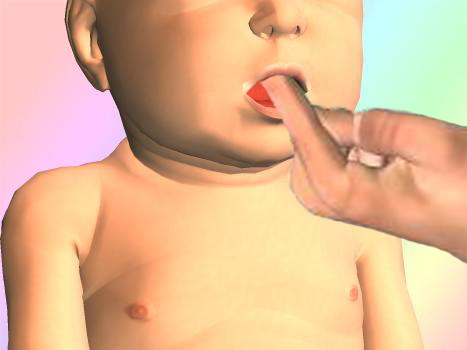 učinite pet pokušaja kako biste postigli djelotvorno upuhivanje. Ako niste postigli djelotvorno upuhivanje zraka, započnite s vanjskom masažom srca
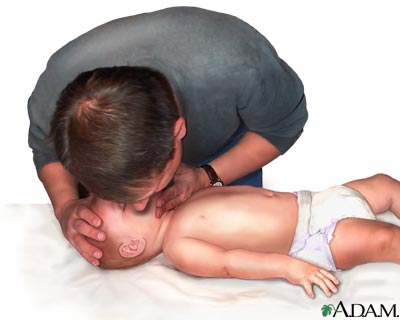 dojenče
veće dijete
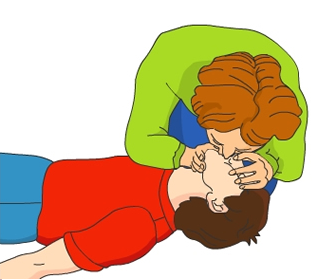 osigurajte zabačenu glavu i podignutu bradu 
stisnite kažiprstom i palcem ruke koja je na čelu mekani dio nosa držeći ga zatvorenim 
malo otvorite usta djeteta održavajući podignutu bradu
udahnite i obuhvatite usnama usta djeteta
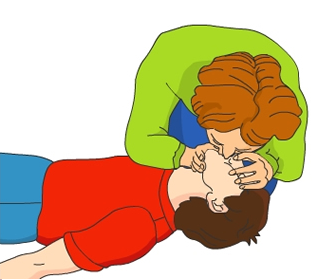 upuhnite odmjereno u usta kroz 1 - 1,5 sekunde promatrajući podizanje prsnoga koša 
održavajući zabačenu glavu i podignutu bradu, odmaknite svoja usta od žrtvinih i promatrajte spušta li se prsni koš kako zrak izlazi van
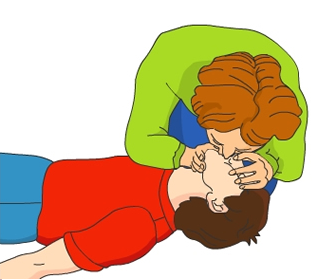 udahnite ponovo i ponovite taj slijed 
  5 puta 
djelotvornosti umjetnog disanja se prepoznaje promatranjem odizanja i spuštanja prsnoga koša djeteta slično kao kod pokreta uzrokovanih normalnim disanjem
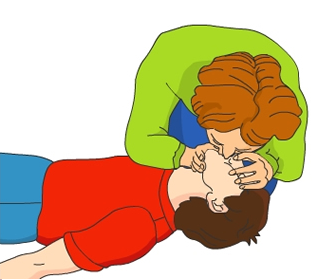 6. PROCJENA CIRKULACIJE DJETETA
Ne duže od 10 sekundi 
gledajte znakove krvotoka koji uključuju kretnje, kašljanje ili normalno disanje (ne agonalno - to je rijetko, nepravilno disanje)
Provjera pulsa
kod dojenčeta - pipajte brahijalni puls na unutarnjoj strani nadlaktice
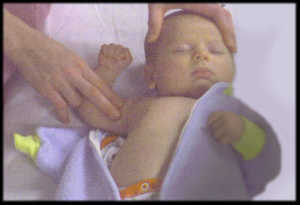 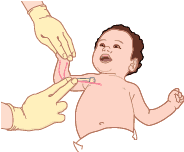 Provjera pulsa
kod djeteta iznad 1 godine - pipajte karotidni puls na vratu
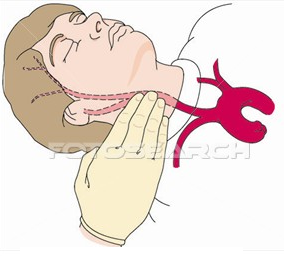 7a. AKO STE SIGURNO OTKRILI ZNAKOVE CIRKULACIJE UNUTAR 10 SEKUNDI
nastavite s umjetnim disanjem, ako je potrebno, sve dok dijete ne započne samostalno djelotvorno disati 
okrenite dijete u bočni položaj ako je bez svijesti 
često ga ponovno procjenjujte
7b. AKO NEMA ZNAKOVA CIRKULACIJE ILI PULSA
započnite vanjsku masažu srca
kod sve djece kompresija se radi na donjoj trećini sternuma 
kako bi se izbjegla kompresija gornjeg abdomena locirajte ksifisternum tako da pronađete ugao gdje se najdonja rebra spajaju u sredini. 
sternum se pritišće jedan poprečni prst iznad toga mjesta
pritisak treba biti dostatan da utisne sternum približno za 1/3 dubine prsnoga koša. 
otpustite pritisak i ponavljajte ga brzinom od oko 
   100-120/min
Vanjska masaža srca kod dojenčadi – jedan spasitelj
kada je spašavatelj sam, provodi vanjsku masažu srca vrhovima dva prsta
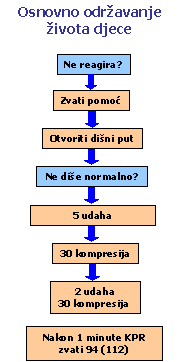 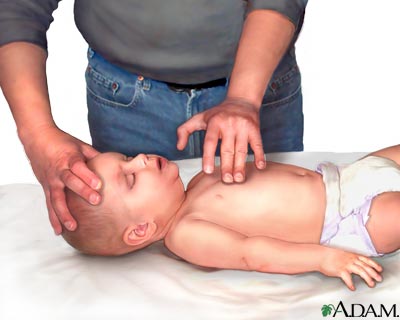 Vanjska masaža srca kod dojenčadi – više spasitelja
tehnika obuhvaćanja prsnoga koša
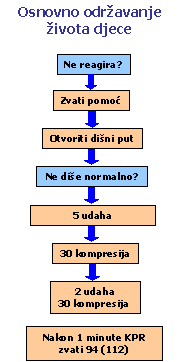 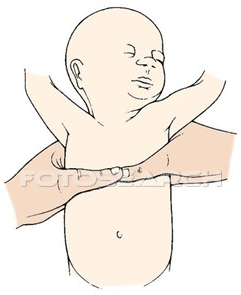 dva palca se postave ravno jedan uz drugog na donju trećinu sternuma s vrhovima postavljenim prema glavi dojenčeta. Ostalim dijelom obje ruke sa skupljenim prstima obuhvatite donji dio prsnoga koša tako da vrhovi prstiju podupiru leđa dojenčeta.
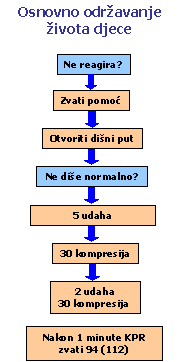 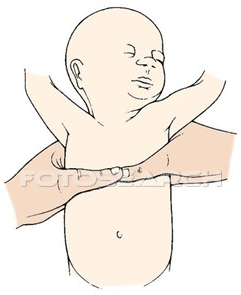 pritisnite na donji dio sternuma s dva palca tako da ga utisnete približno za 1/3 dubine prsnoga koša dojenčeta
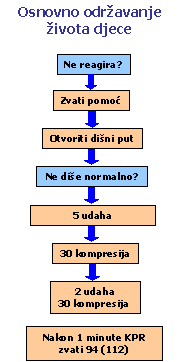 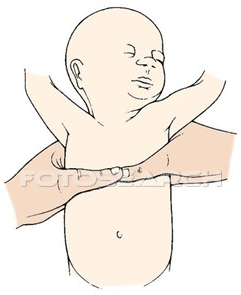 Vanjska masaža srca kod djece iznad 1 godine
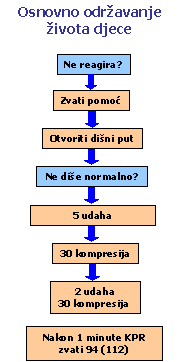 8. NASTAVITE REANIMACIJU SVE DOK
dijete ne pokaže znakove života (spontane respiracije, puls, pokreti)
ne stigne kvalificirana pomoć 
postanete iscrpljeni
KADA POZVATI POMOĆ?
kada je nazočno više od jednog spašavatelja, jedan započinje reanimaciju a drugi odlazi po pomoć 
ako je prisutan samo jedan spašavatelj, on će provoditi reanimaciju otprilike 1 minutu prije nego ode po pomoć 
kako bi se prekid KPR skratio, ponijeti će sa sobom dojenče ili malo dijete dok poziva pomoć
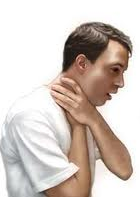 GUŠENJE
VAŽNO PREPOZNATI!!!

Moguće zamjene – srčani udar, nesvjestica, konvulzije...

Žrtvu koja je pri svijesti važno je pitati “Gušite li se?”
HEIMLICHOV ZNAK
To je međunarodna poruka (Heimlichov znak) sa značenjem: "gušim se"
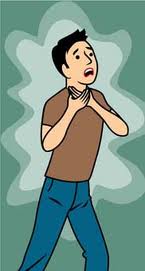 GUŠENJE HRANOM
Najčešće se događa starijim osobama s poremećenom funkcijom gutanja
Osobama koje jedu brzo
Gutaju nedovoljno prožvakanu hranu 
Pričaju   
I smiju se tijekom jela
Manje komade hrane moguće je iskašljati
GUŠENJE
Za malu djecu opasni su sitni predmeti koje stavljaju u usta




 Ako se dišni put potpuno začepi, osoba umire za nekoliko minuta
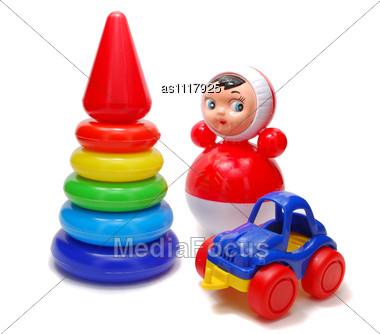 OPĆI ZNAKOVI GUŠENJA
Napadaj se događa tijekom jela
Žrtva se najćešće drži za vrat
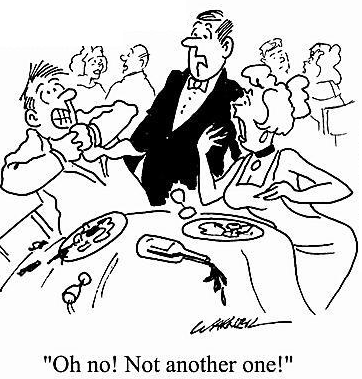 ZNAKOVI LAKŠE OPSTRUKCIJE DIŠNOG PUTA
Odgovor na pitanje “Gušite li se?”
Žrtva govori i odgovara s DA
Žrtva MOŽE 
GOVORITI
KAŠLJATI
DISATI
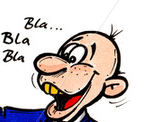 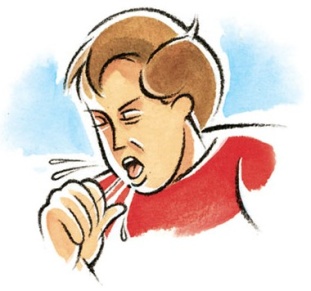 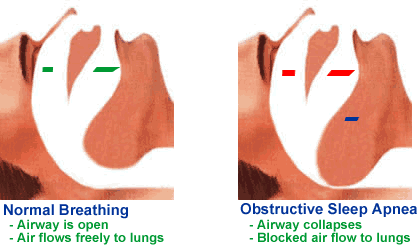 ZNAKOVI TEŽE OPSTRUKCIJE DIŠNOG PUTA
Odgovor na pitanje “Gušite li se?”
Žrtva NE MOŽE GOVORITI
Žrtva može odgovoriti kimanjem glave
Žrtva NE MOŽE DISATI
ili diše uz zviždanje
Žrtva NE MOŽE KAŠLJATI - pokušaji kašlja su nečujni
Žrtva može biti bez svijesti uz cijanozu
REDOSLIJED POSTUPAKA PRI GUŠENJU ODRASLIH (i djece nakon godine dana života)
Ako žrtva pokazuje znakove lakše opstrukcije dišnog puta
- Potičite na kašljanje i ne činite ništa više!!!
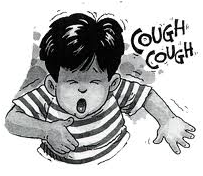 Ako je žrtva pri svijesti i pokazuje znakove teže opstrukcije dišnog puta
1. Primijenite do 5 udaraca po leđima
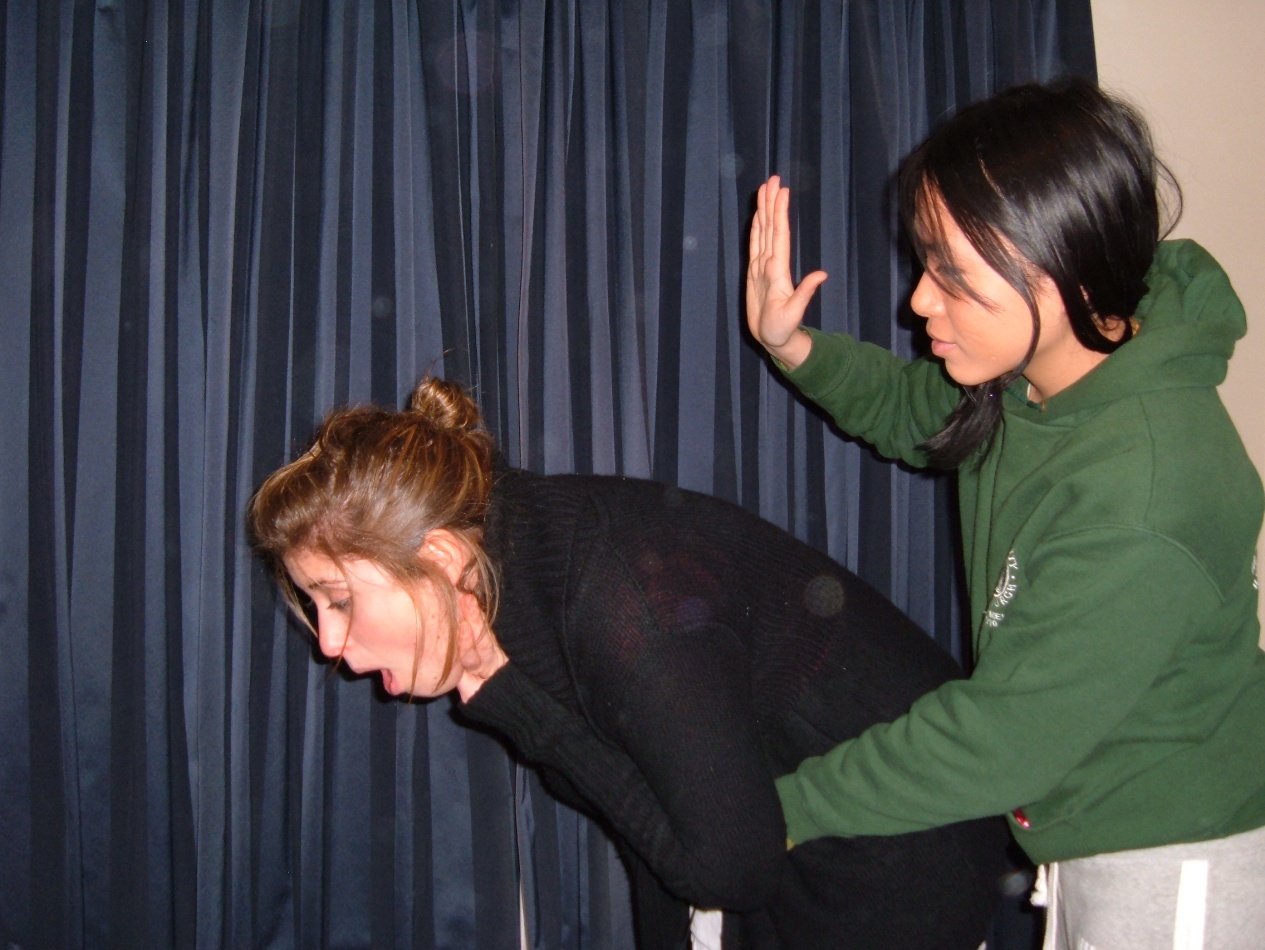 Postavite se sa strane i malo iza žrtve

Pridržite jednom rukom prsni koš i nagnite žrtvu malo prema naprijed – kako bi izbačeno strano tijelo izašlo na usta, a ne da se pomakne prema dolje u dišni put

Korjenom dlana jače udarite između lopatica do 5 puta
2. Nakon svakog udarca provjerite je li se dišni put otvorio – cilj je otkloniti opstrukciju, a ne udariti 5 x

3. Ako s 5 udaraca ne uspijete ukloniti opstrukciju dišnog puta primjenite 5 pritisaka na trbuh →
   HEIMLICHOV HVAT (dr Heimlch ga je prvi uspiješno primijenio 1975.)
Heimlichov hvat
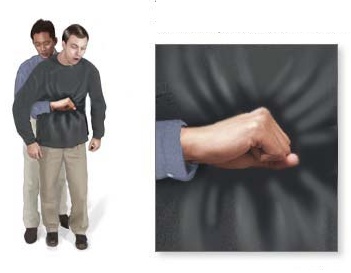 Heimlichov hvat
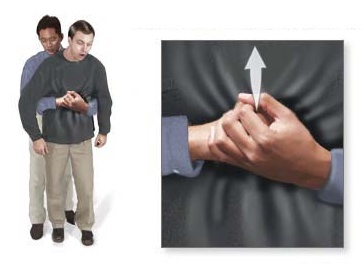 Postavite se iza žrtve i obuhvatite objema rukama gornji dio njezina trbuha
Nagnite žrtvu prema naprijed
Stisnite šaku i stavite je između pupka i donjeg kraja prsne kosti – palac prema žrtvi
Uhvatite tu šaku drugom rukom i naglo povucite prema sebi i gore
Ponovite 5 x
Zahvat uzrokuje naglo podizanje ošita prema prsnom košu i povećanja tlaka u prsištu
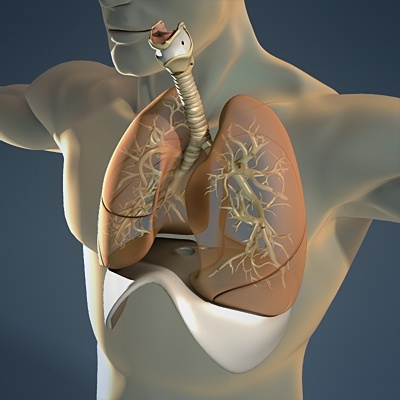 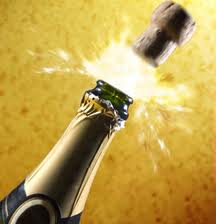 Ako je opstrukcija još prisutna nastavite izmjenično s 5 udaraca po leđima i s 5 pritisaka na trbuh
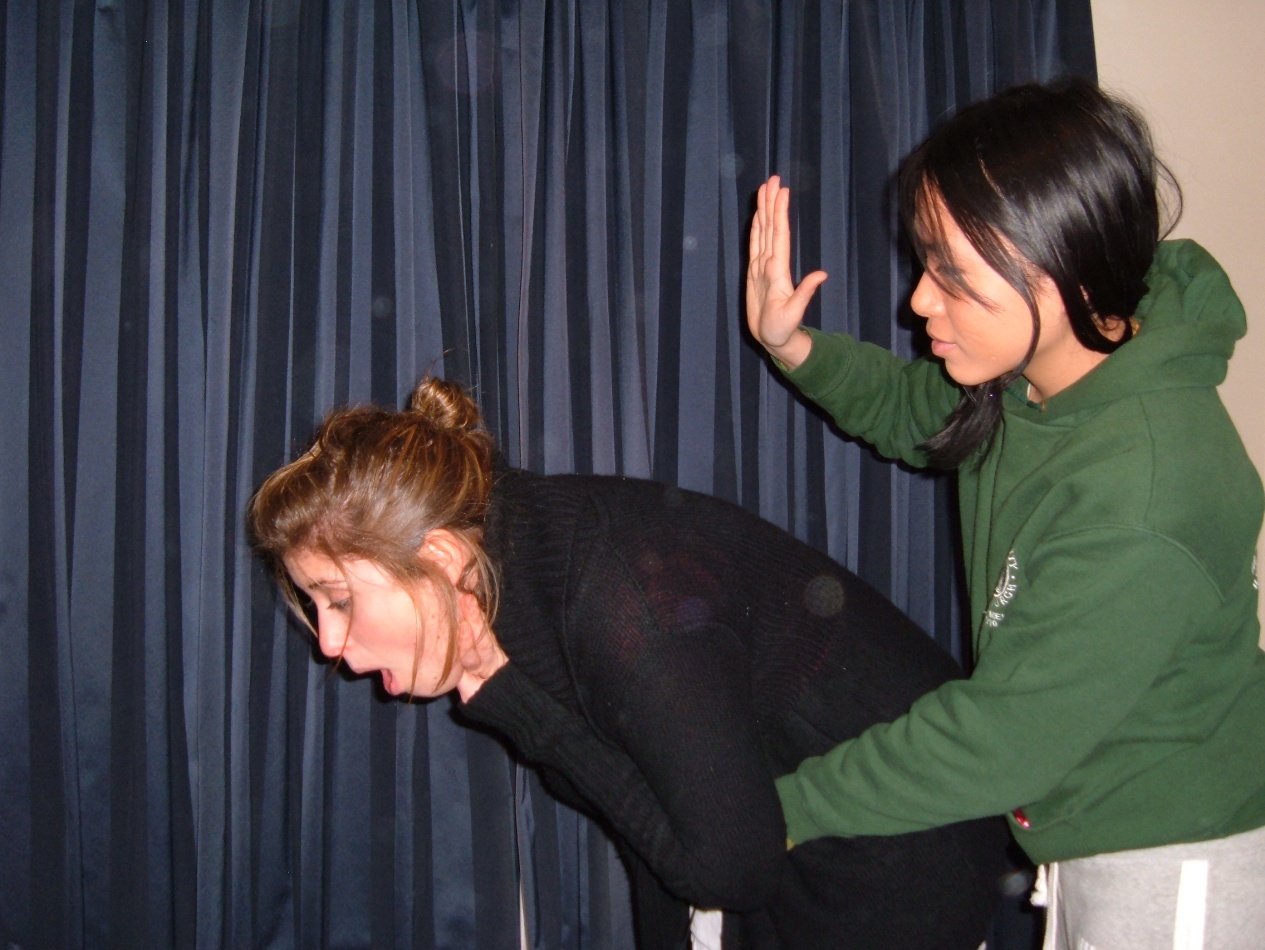 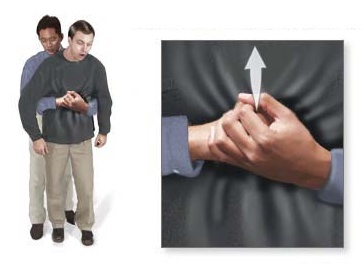 Heimlichov hvat kod osobe koja leži (s ili bez svijesti)
Unesrećeni treba ležati na leđima
 Dlanove položite na gornji dio trbuha, između pupka i vrha prsne kosti
 Brzo i snažno pritisnite trbušnu stijenku prema dolje i naprijed
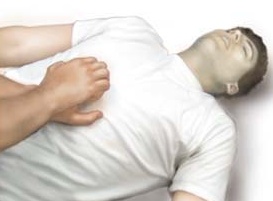 Heimlichov hvat kod djece od godine dana
Postupak kod djeteta koje stoji ili sjedi je isti kao kod odraslih
 Kod djeteta koje leži pritisak na trbuh izvodi se samo jednom rukom
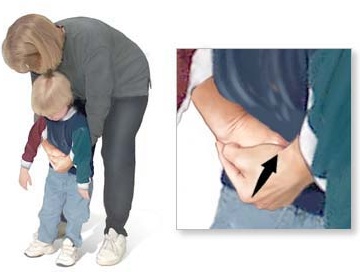 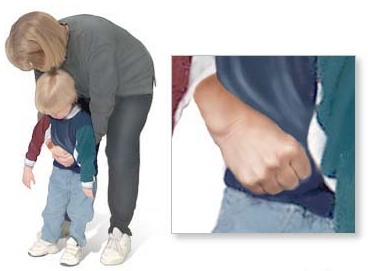 Heimlichov hvat kod djece do godine dana
Ne provodi se Heimlichov hvat
 Umjesto toga dijete treba položiti potrbuške na svoju podlakticu tako da glava leži na dlanu i usmjerena je prema dolje
 Drugim dlanom udarite pet puta između lopatica
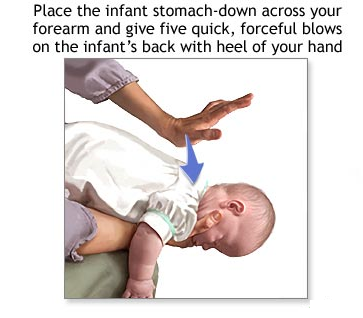 Ako strano tijelo nije izbačeno
Okrenite dijete licem prema gore
Poduprite glavicu
Stavite 2 prsta na sredinu prsne tik ispod bradavica
5 puta brzo utisnite prsnu kost
Nastavite postupke dok se strano tijelo ne oslobodi
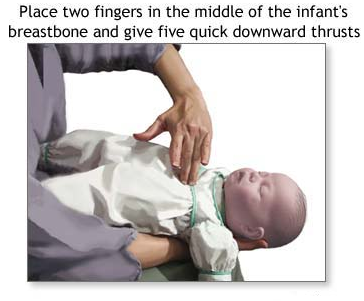 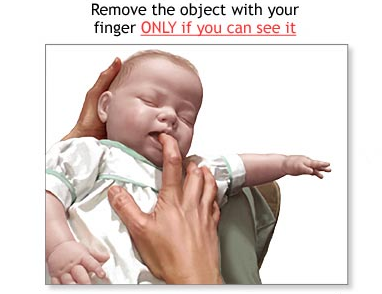 Odstranite strano tijelo 
SAMO AKO GA VIDITE
Ako dijete izgubi svijest
Zovite pomoć
Zovite hitnu pomoć
Započnite reanimaciju
Pokušajte odstraniti strano tijelo SAMO AKO GA VIDITE
Heimlichov hvat kao samopomoć
Stisnutu šaku jedne ruke stavite između pupka i vrha prsne kosti - palac prema sebi
Drugom rukom prekrijte šaku
Brzo i čvrsto pritisnite šaku u abdomen prema sebi i gore
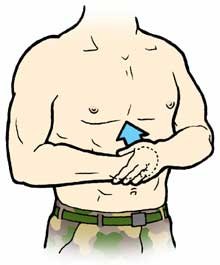 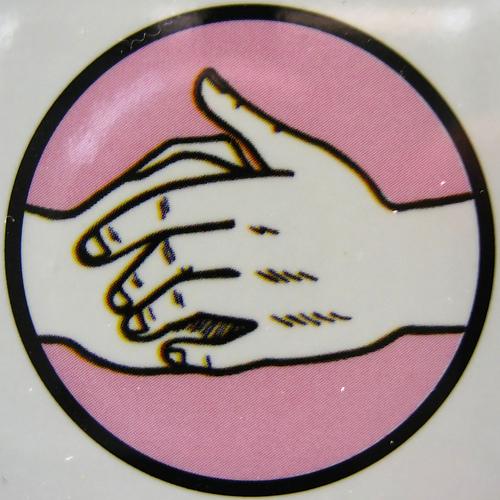 Stisnutu šaku stavite iznad pupka i obuhvatite je drugom rukom
Nagnite se preko stolice ili nekog čvrstog predmeta
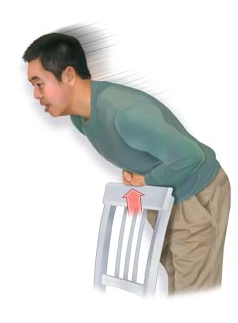 HEIMLICHOV HVAT KOD TRUDNICA (i gojaznih)
Pitajte žrtvu je li trudna, osim ako je očito
 Standardni Heimlich manevar može naškoditi fetusu, čak u ranom stadiju trudnoće 
Postavite se iza žrtve
Nagnine žrtvu malo prema naprijed – gravitacija će pomoći izbacivanju sranog tijela
Obuhvatite žrtvu ispod pazusa
Stisnite šaku i postavite je na sredinu prsne kosti  - palac prema žrtvi
Drugom rukom obuhvatite svoju šaku
Čvrsto i brzo utisnite šaku
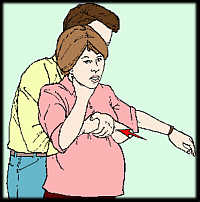 KOMPLKACIJE
Opisani su slučajevi povraćanja
 tromboze aorte
 aortne regurgitacije (poremećaj u protoku kroz aortni zalistak, kod kojeg se krv djelimično vraća u srce) 
i pucanja želuca nakon njegova izvođenja
KOMPLKACIJE
Međutim, budući je dosad u bezbroj slučajeva Heimlichov hvat pomogao u spašavanju života, njegova uporaba i činjenica da je najbolja metoda za spašavanje pri gušenju nije opozvana i nalazi se u svim preporukama za spašavanje života
KRVARENJA
FUNKCIJE CIRKULACIJE:
Transport kisika iz pluća do tkiva i vračanje ugljik dioksida iz tkiva upluća
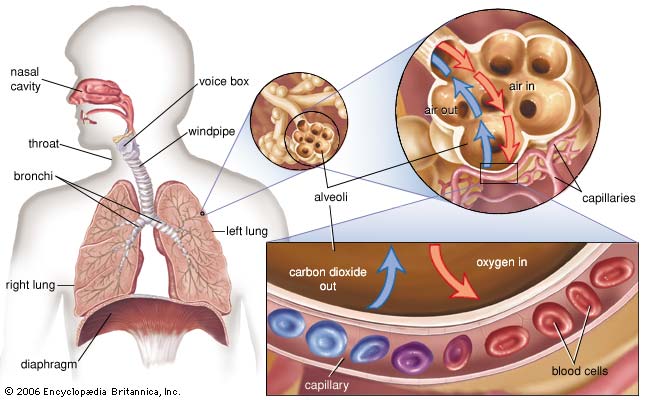 Prijenos hranjivih tvari iz probavnog sustava do tkiva
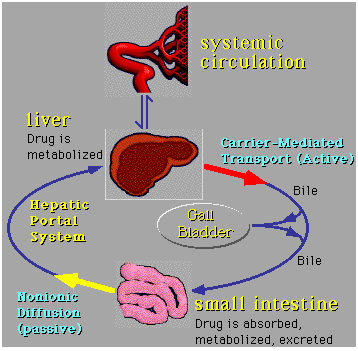 Prijenos otpadnih tvari
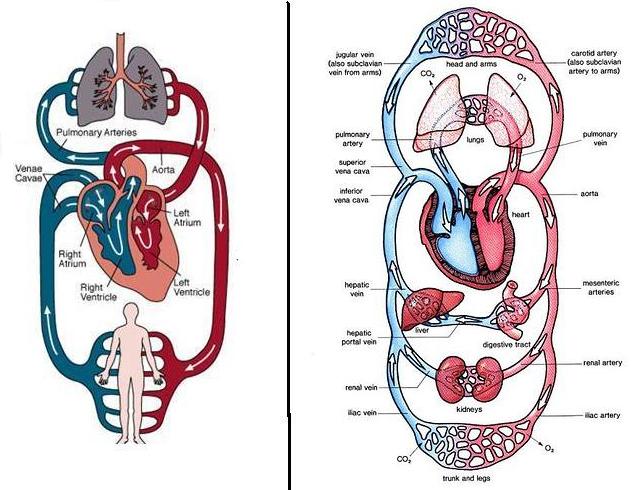 Prijenos hormona, vode i soli
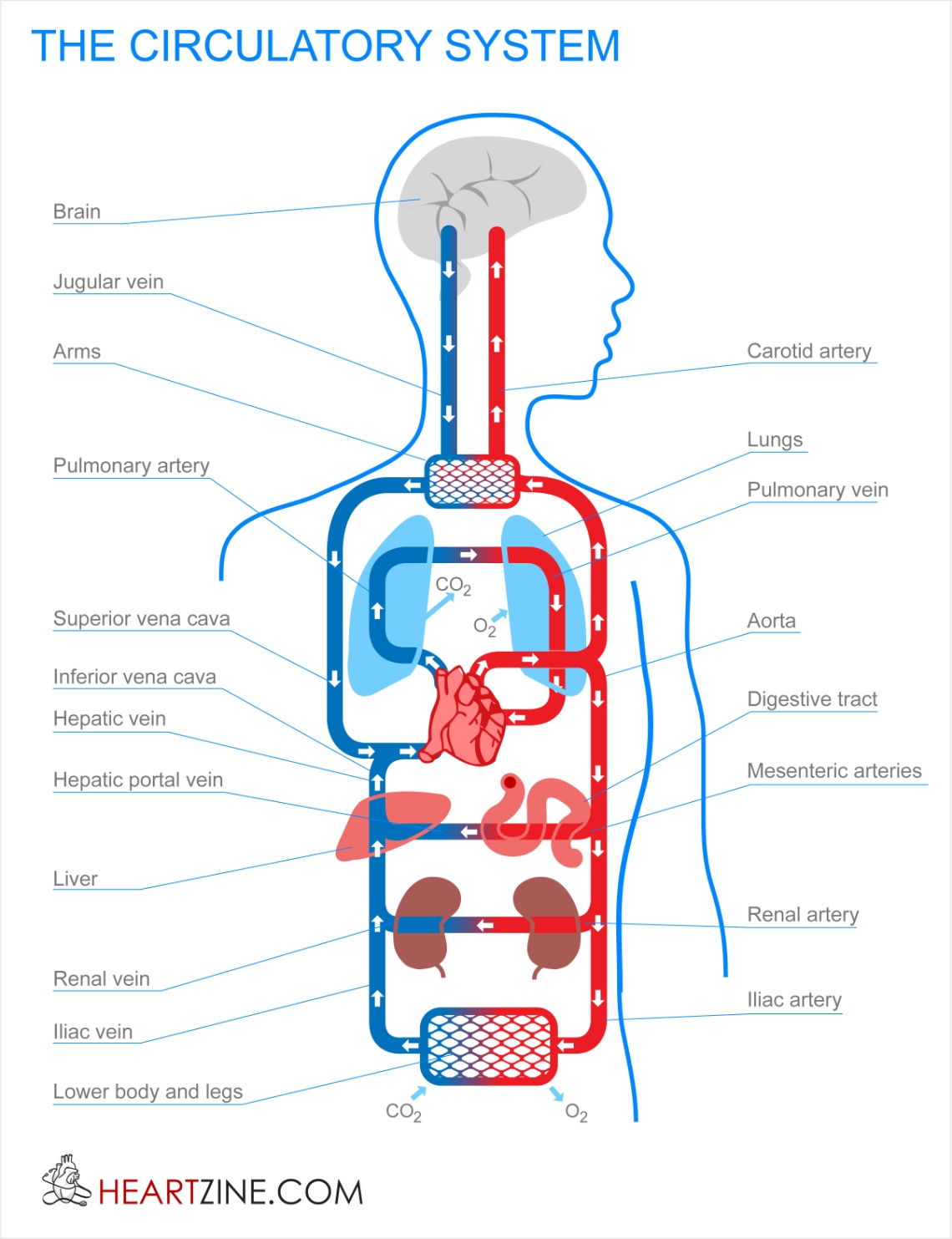 Zaštita organizma od infekcije
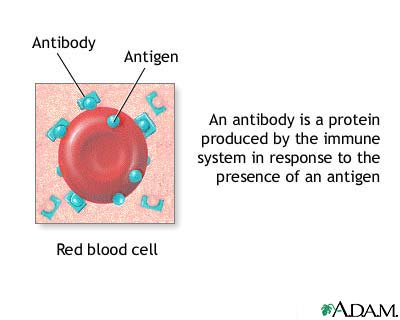 KRVNE ŽILE
Arterije – iz srca na periferiju
Arteriole – krajnji ogranci →  kapilare
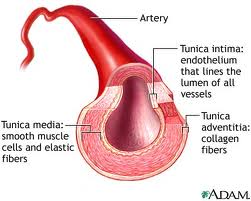 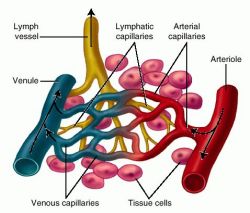 Kapilare → izmjena tekućine, plinova, hranjivih tvari, elektrolita, hormona između krvi i međustanične tekućine
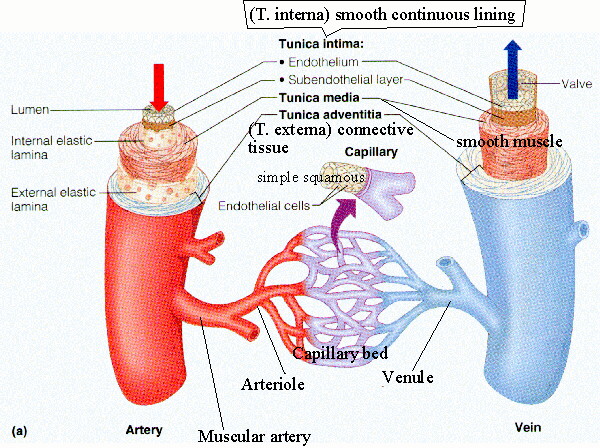 Vene – vraćaju krv u srce s periferije
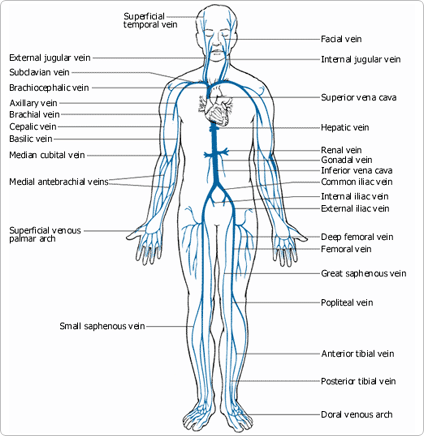 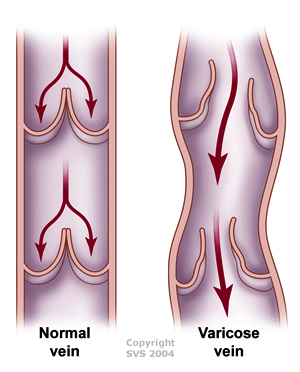 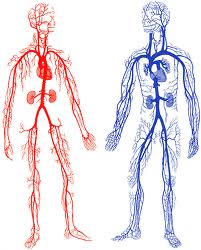 KOLIČINA KRVI
Sistemne vene – 64%
Arterije – 13%
Arteriole i venule – 7 %

ŠTO JE KRVARENJE → Krvarenje  (Haemorrhagia) predstavlja isticanje krvi iz oštećene krvne žile
PREMA MJESTU
1. Unutarnje krvarenje
Krvarenje u unutrašnjosti tijela nastaje zbog ozljede ili bolesti unutarnjih organa
 Skriveno je od pogleda pa može dulje vrijeme ostati neprepoznato
 Prvi simptomi se javljaju tek kada krv počne izlaziti na tjelesne otvore ili kad se pojave znakovi iskrvarenja.
UNUTARNJA KRVARENJA S IZLASKOM KRVI NA TJELESNE OTVORE
Krvarenje u plućima
- Bolesnik iskašljava svjetlu, pjenušavu krv – hemoptoa, hemoptiza
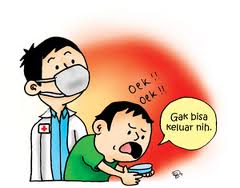 Krvarenje u jednjaku, želucu ili dvanaesniku
- Bolesnik povraća tamno crvenu ili crnu krv koja sliči na talog od kave – hematemeza
 - Stolica je crna - melena
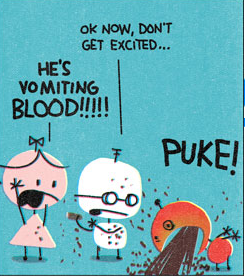 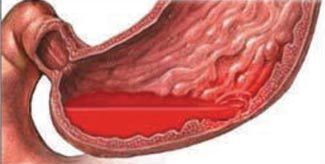 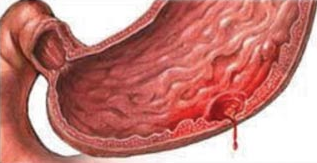 Krvarenje u crijevima- Crna stolica  - melena




Krvarenje u 
  završnim dijelovima crijeva- Crvena, krvava stolica - enteroragija
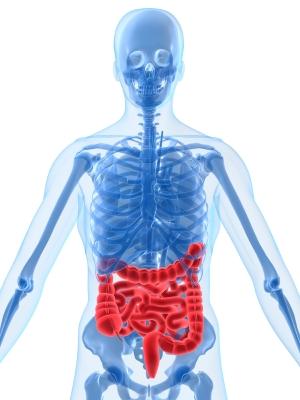 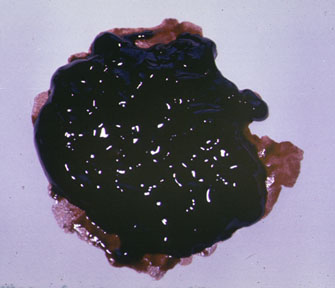 Krvarenje u bubregu ili mokraćnom mjehuru- Crvena mokraća - hematurija
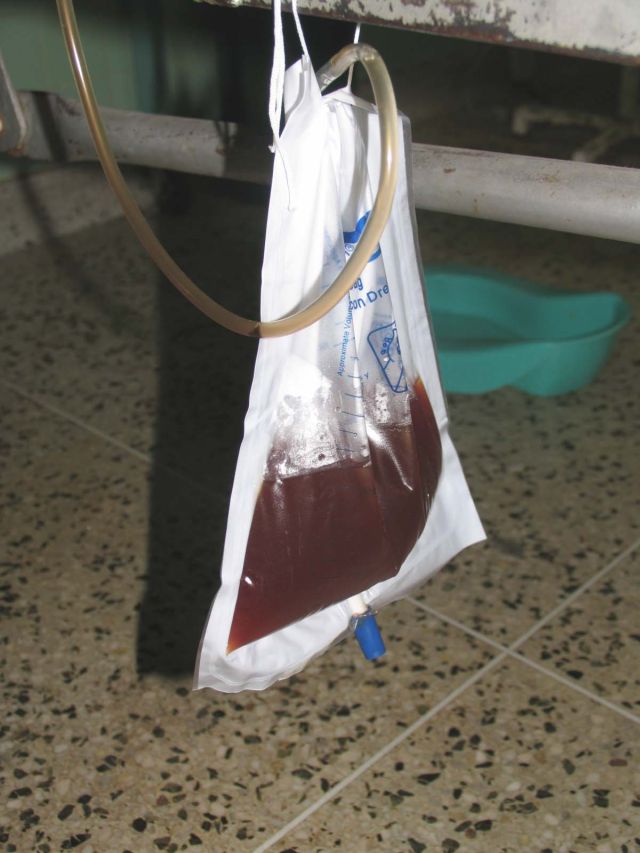 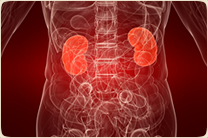 UNUTARNJA KRVARENJA BEZ IZLASKA KRVI NA TJELESNE OTVORE
Krvarenje u trbušnu šupljinu 
Krvarenje u prsnu šupljinu - Popraćeno je otežanim disanjem
Krvarenje u mišićje
Pri prijelomu velikih kostiju, osobito natkoljenične ili nadlaktične kosti, koštani ulomci mogu ozlijediti krvnu žilu i izazvati obilno unutarnje krvarenje
 Ozljeda žile može nastati u trenutku prijeloma, ali i naknadno, nepravilnom manipulacijom i izostavljanjem imobilizacije ozlijeđenog uda
Osobito je opasan prijelom bedrene kosti pri kojem ozlijeđeni može izgubiti i do 1,5 litara krvi ako se ozlijedi bedrena arterija
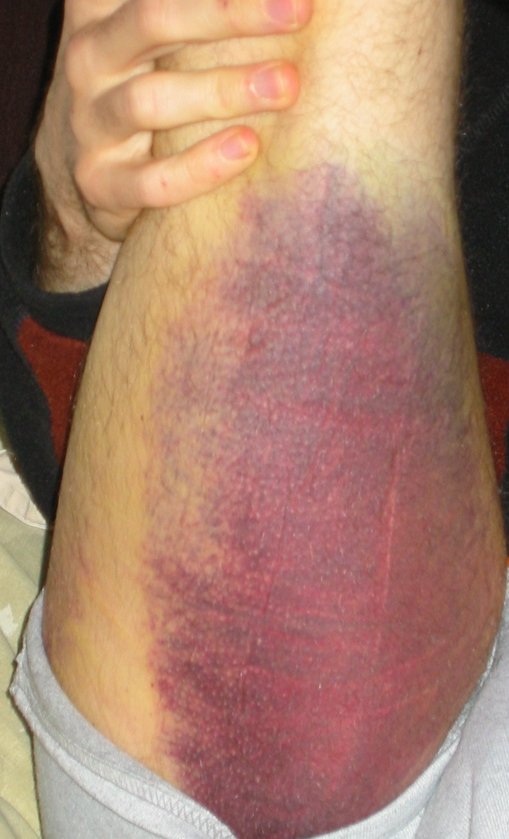 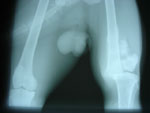 Pri svakom jačem udarcu u trup (npr. u prometnoj nezgodi) moramo posumnjati na mogućnost unutarnjih ozljeda s krvarenjem u trbušnu ili prsnu šupljinu, čak i kada se ozlijeđenik osjeća relativno dobro i nema vidljivih ozljeda
Unutarnje krvarenje može biti vrlo polagano, s prvim znakovima tek nakon više sati
ZNAKOVI ISKRVARENJA
Gubitak veće količine krvi dovodi do:
- opće slabosti
Vrtoglavice
 šuma u ušima 
 iskrenja pred očima
U težim slučajevima razvijaju se svi znakovi šoka:
Koža je blijeda i hladna, orošena ljepljivim znojem 
Usne i prsti mogu biti modri 
Puls je ubrzan i teško opipljiv 
Disanje je ubrzano i površno 
Osjećaj hladnoće 
Žeđ, mučnina i ponekad povraćanje 
Nemir i uzbuđenost koji s pogoršanjem šoka prelaze u apatiju i nezainteresiranost
 Bolesnik više ne zapomaže, a pogled mu je odsutan
Osobu treba staviti u ležeći položaj, po mogućnosti s uzdignutim nogama i rukama (položaj autotransfuzije) i pokriti
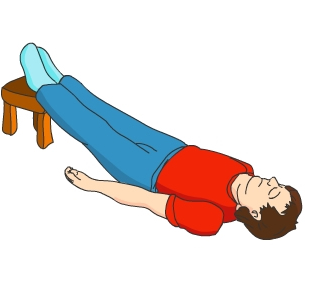 POSTUPAK
Unutarnje krvarenje ne može se zaustaviti mjerama prve pomoći
 Zato je nužan hitan prijevoz u bolnicu
 Koštane prijelome imobilizirajte prije transporta
 Osoba ne smije jesti niti piti
 Samo u slučaju produljenog transporta i ako nema ozljede trbuha niti krvarenja iz probavnog sustava, možete joj povremeno davati manje količine vode ili čaja
2. vanjsko krvarenje
Vanjsko krvarenje je vidljivo jer krv istječe na površini tijela
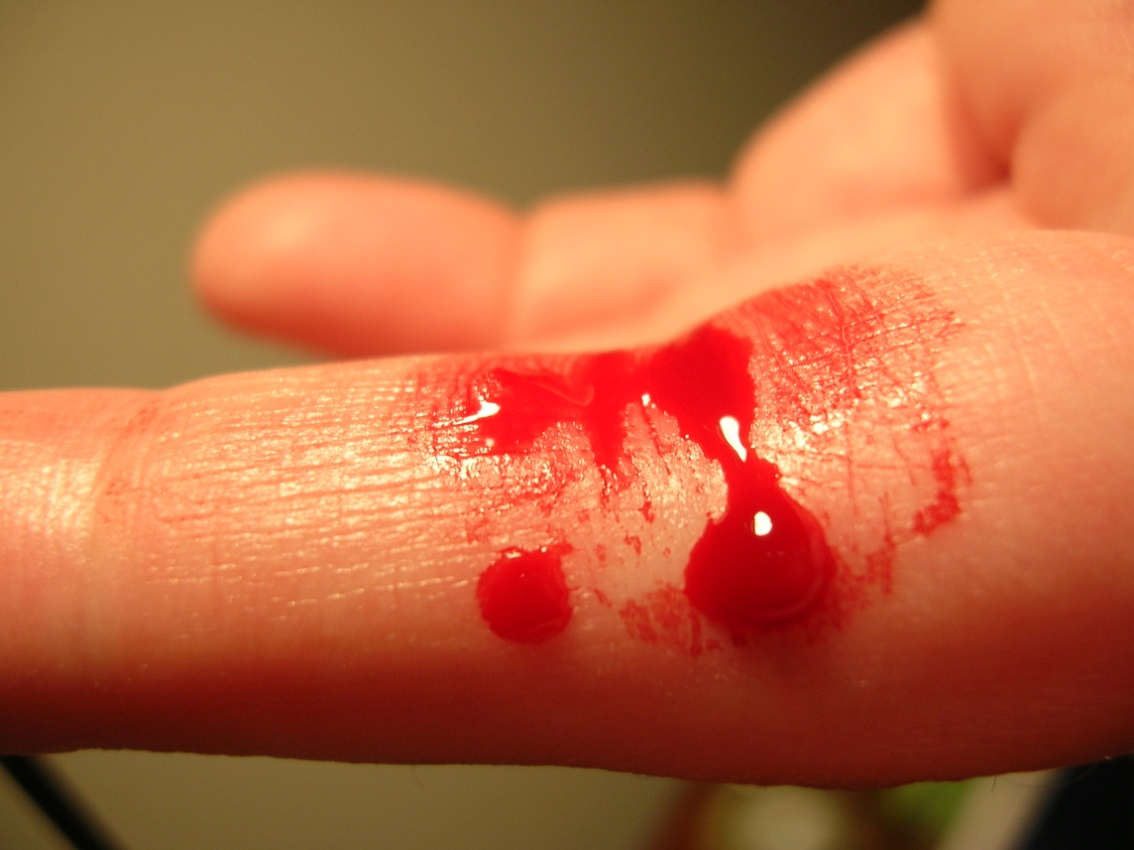 POSTUPCI ZAUSTAVLJANJA VANJSKOG KRVARENJA
Izravan pritisak na ranu
Komadom gaze ili tkanine čvrsto pritisnite mjesto krvarenja
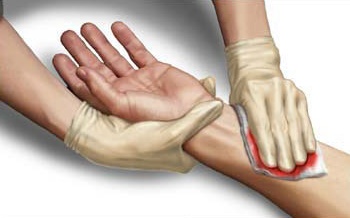 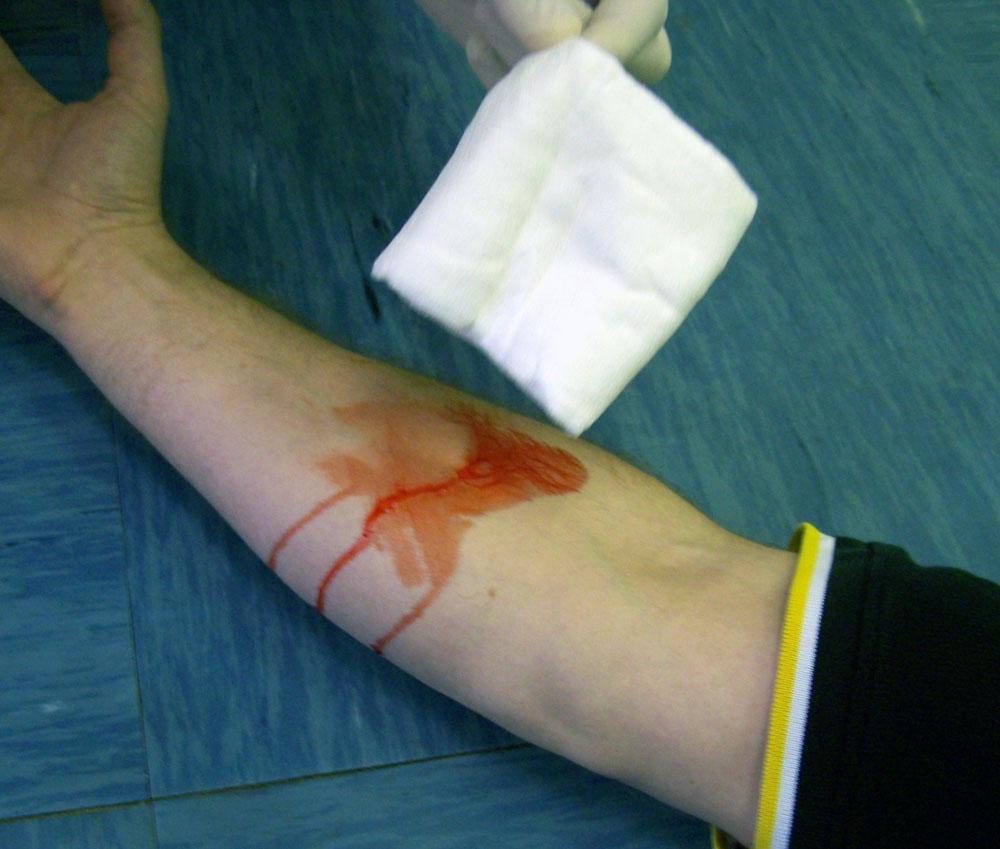 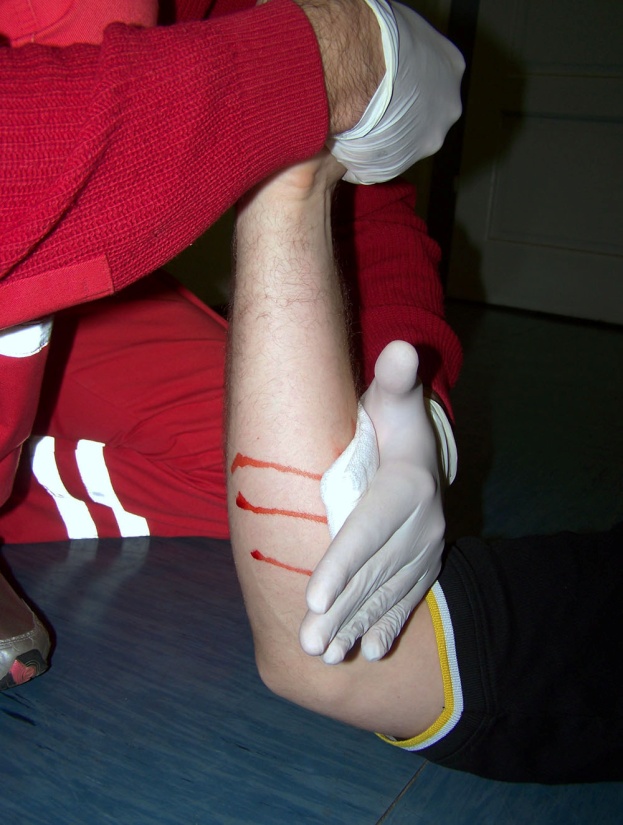 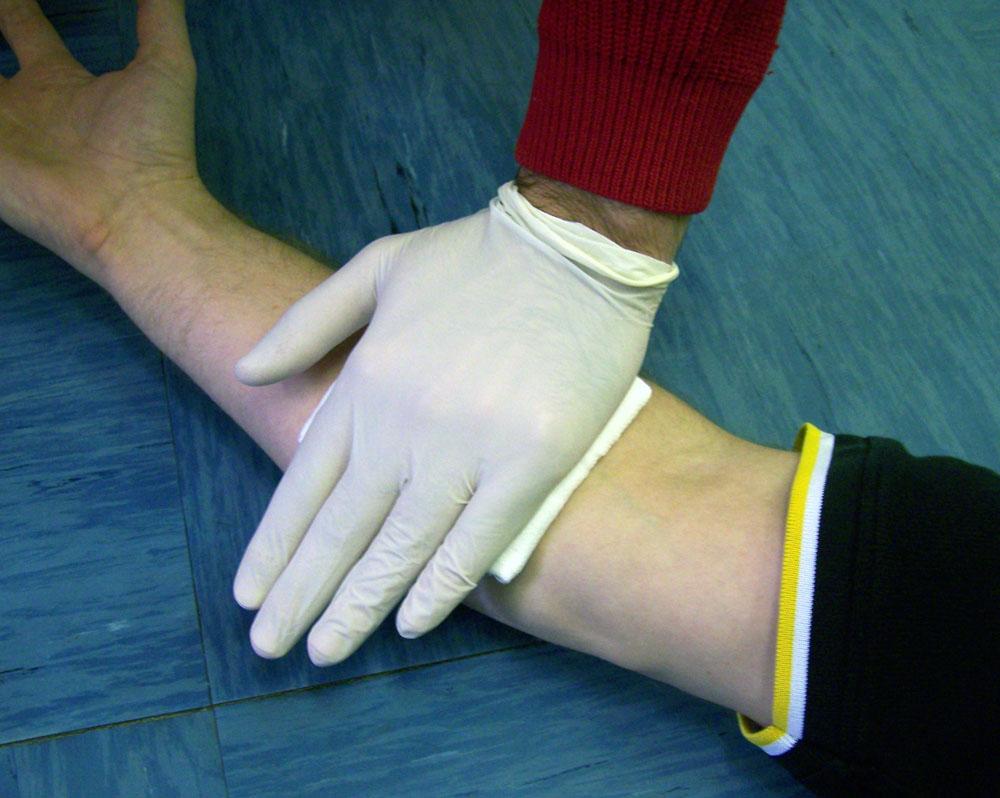 Ako je rana na ruci ili nozi, podignite ozlijeđeni ud i zadržite ga u povišenom položaju


 Ako je u ranu zabodeno strano tijelo (nož, drvo, strijela), ne smijete ga vaditi
 Krvarenje ćete zaustaviti pritiskom na rubove rane oko stranog tijela
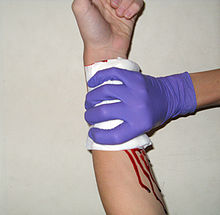 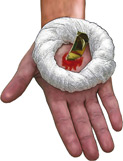 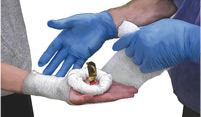 Ako je krvarenje jako ne gubite vrijeme na traženje gaze
Direktno pritisnite ranu rukom u rukavici
Držite dok krvarenje ne prestane
Kad se krvarenje zaustavi napravite kompresivni zavoj
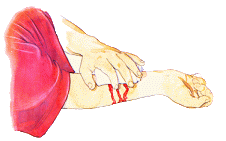 2. Kompresivni zavoj
Na ranu stavite sterilnu gazu
Na gazu stavite zamotuljak zavoja ili tkanine, točno iznad mjesta krvarenja
 Može poslužiti i komadić drveta ili kamen
Kružnim zavojem čvrsto stegnite zamotuljak
 Čvor napravite iznad zamotuljka
Ozlijeđenu ruku ili nogu treba držati u povišenom položaju
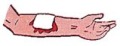 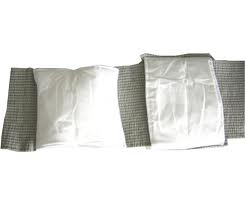 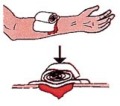 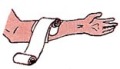 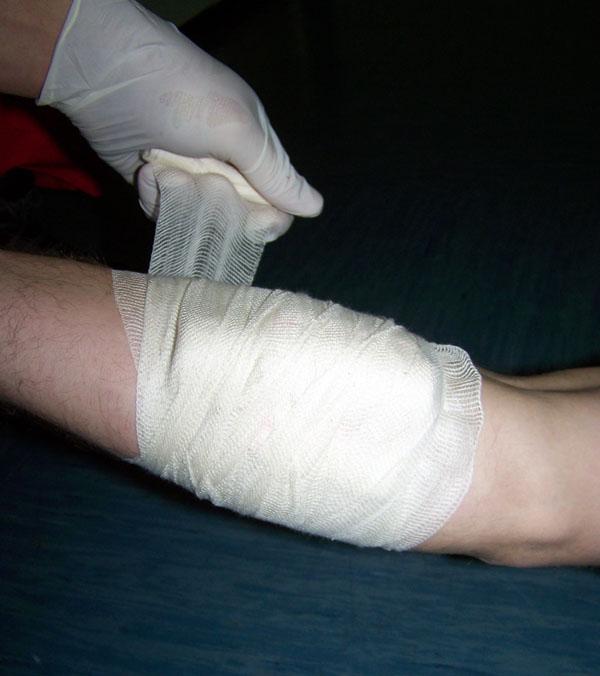 UPOZORENJE:
 Kompresivni zavoj ne smije biti previše stegnut (ne smije spriječiti protok krvi u području niže od zavoja)
 Stoga nakon postavljanja kompresivnog zavoja provjerite puls i boju ruke niže od kompresivnog zavoja
 Kompresivni zavoj ne postavljajte u području vrata
Kod ozljeda s otvorenim prijelomom kosti, ne stavlja se kompresivni zavoj, kako ne bi došlo do pomaka koštanih ulomaka i pogoršanja ozljede
3. Pritisak na veliku arteriju
Krvarenje na ruci, nozi ili glavi može se zaustaviti pritiskom na veliku arteriju koja dovodi krv u ozlijeđeno područje
Arteriju pritiščemo na kost i time zaustavljamo krvarenje 
 Kada pritiščemo arteriju na vratu (karotidnu) pritisak radimo samo na jednoj strani
Puls ispod ozljede ne bi smio biti prisutan a krvarenje bi trebalo prestati
Za taj postupak potrebni su vještina i točno poznavanje mjesta pritiska 
ozljedi na ruci - mjesto pritiska je u pazušnoj šupljini
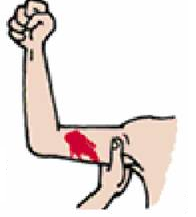 rana na podlaktici - pritisak na sredini nadlaktice
ozlijeđena noga - mjesto pritiska je u preponi
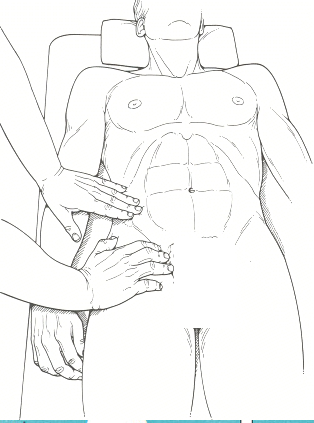 ozljeda na glavi - pritisak je na vratnu krvnu žilu, s tim da se nikad ne smiju istodobno pritisnuti obje vratne arterije
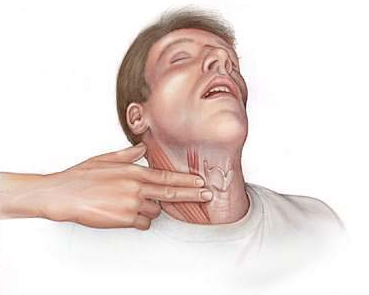 maksilarna
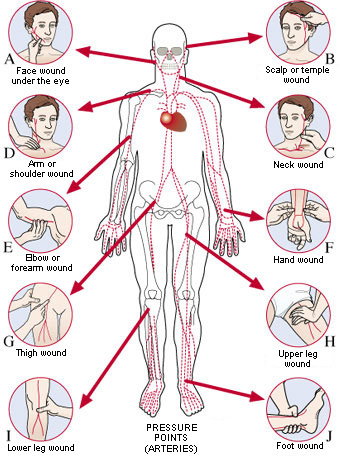 temporalna
subklavija
karotidna
radijalna i 
ulnarna
brahijalna
femoralna
femoralna
poplitealna
dorzalna
4. Podvezivanje uda
Ovo je radikalan zahvat koji dovodi do prekida cirkulacije ispod mjesta podvezivanja što može dovesti do odumiranja tkiva i gubitka uda
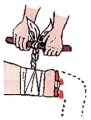 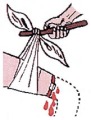 Zato se podvezivanje smije primjeniti samo u slučajevima:
amputacijske ozljede (otrgnuća ili odsjecanja dijela ruke ili noge) ako ne očekujemo ponovno spajanje odvojenog uda
jakog nagnječenja i drobljenja uda kada je njegov gubitak neminovan
jakog krvarenja koje se ne može zaustaviti niti jednim drugim postupkom
Za podvezivanje se koriste namjenski proizvedene široke gumene vrpce ili platnene vrpce s kopčom (Esmarch), ali može poslužiti i trokutasta marama složena na širinu od 5 cm, kravata ili debelo uže
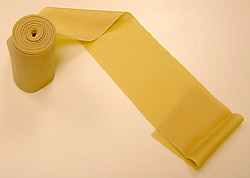 Ne koristite tanke materijale jer se mogu usječi u tkivo
 Podvezica se stavlja na nadlakticu ili natkoljenicu
 Zateže se pomoću štapića dok krvarenje ne prestane
Zabilježite vrijeme stavljanja podvezice
Zaštitite ranu gazom i zavojem, imobilizirajte bataljak i postavite ga u povišen položaj 
Poduzmite mjere za ublažavanje šoka
Ako odvojeni dio tijela nije uništen, treba ga što prije staviti među kockice leda
 Ne smije se čistiti i ispirati, niti stavljati u zamrzivač jer bi preniska temperatura uništila tkivo
 Najbolja je temperatura od 0°C (temperatura leda koji se otapa) do +4°C
Čitav ud stavite u plastičnu vrečicu a potom uronite u vodu pomješanu s kockicama leda
Zapišite vrijeme nastanka ozljede.
PRIMJER
Postupak sa odrezanim prstom: 
zamotajte prst u sterilnu gazu 
zamotani prst stavite u plastičnu vrečicu i zavežite otvor
uronite vrečicu u posudu ili vreču napunjenu vodom i kockicama leda
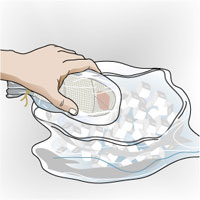 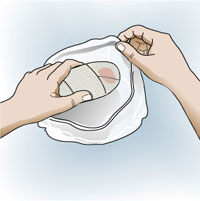 S obzirom na vrstu oštećene krvne žile
Arterijsko krvarenje 
 Krv iz rane izlazi u mlazu i svijetlocrvene je boje
 Često se javlja kao pulzirajuće krvarenje
 Najopasnije je zato što odjednom izlazi velika količina krvi
2. Vensko krvarenje 
krv je tamnocrvena, nema pulzacija, izlijeva se ravnomjerno preko ruba rane
3. Kapilarno krvarenje 
riječ je o sitnom krvarenju koje se zaustavlja spontano tako da nastaje krasta
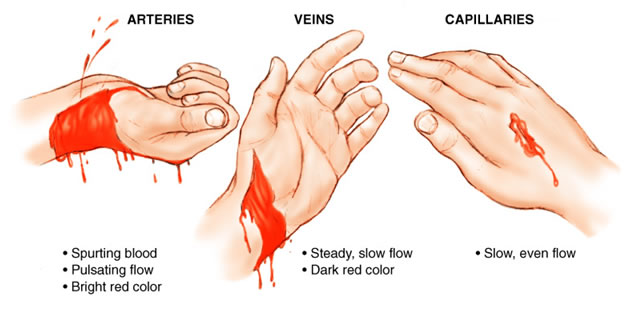 KRVARENJE IZ NOSA - EPISTAKSA
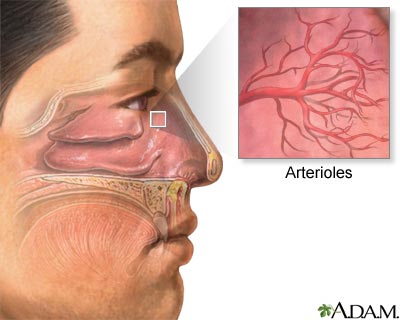 Umiriti bolesnika
U sjedeći položaj –
   lagano nagnuti prema
   naprijed
Čvrsto stisnuti nosnice palcem i kažiprstom 10 – 15 min
Ako krvarenje ne prestane u nosnicu ugurati smotuljak gaze
Ostaviti vrh gaze izvan nosnice da se može izvući
Nekoliko sati ne ispuhivati nos
Može pomoći hladan oblog na vratu
Ako krvarenje ne stane javiti se liječniku
Skidanje zaštitne kacige
Zaštitna kaciga se skida s glave samo:
ako je ozlijeđeni bez svijesti, a s kacigom na glavi ne mogu mu se osloboditi dišni putovi;
ako je ozlijeđeni bez svijesti i povraća;
ako ozlijeđeni ne diše pa treba započeti umjetno disanje;
 u svim težim slučajevima ozljede glave, osobito kad se pojavi krvarenje
Skidanje zaštitne kacige
Za pravilno skidanje zaštitne kacige potrebna su dva spasioca, stoga tražite pomoć prisutnih osoba

Tijekom skidanja zaštitne kacige važno je učvrstiti glavu i vrat te ih održavati u ravnini tijela (neutralan položaj), kako bi se spriječili pomaci vratne kralježnice
Skidanje zaštitne kacige
Jedan spasilac (br. 1) kleči iza glave i s obje ruke obuhvaća kacigu postrance u razini donje čeljusti, održavajući glavu ozlijeđenog u neutralnom položaju 
Drugi spasilac (br. 2) za to vrijeme kleči postrance od glave i otvara zaštitno staklo (vizir).
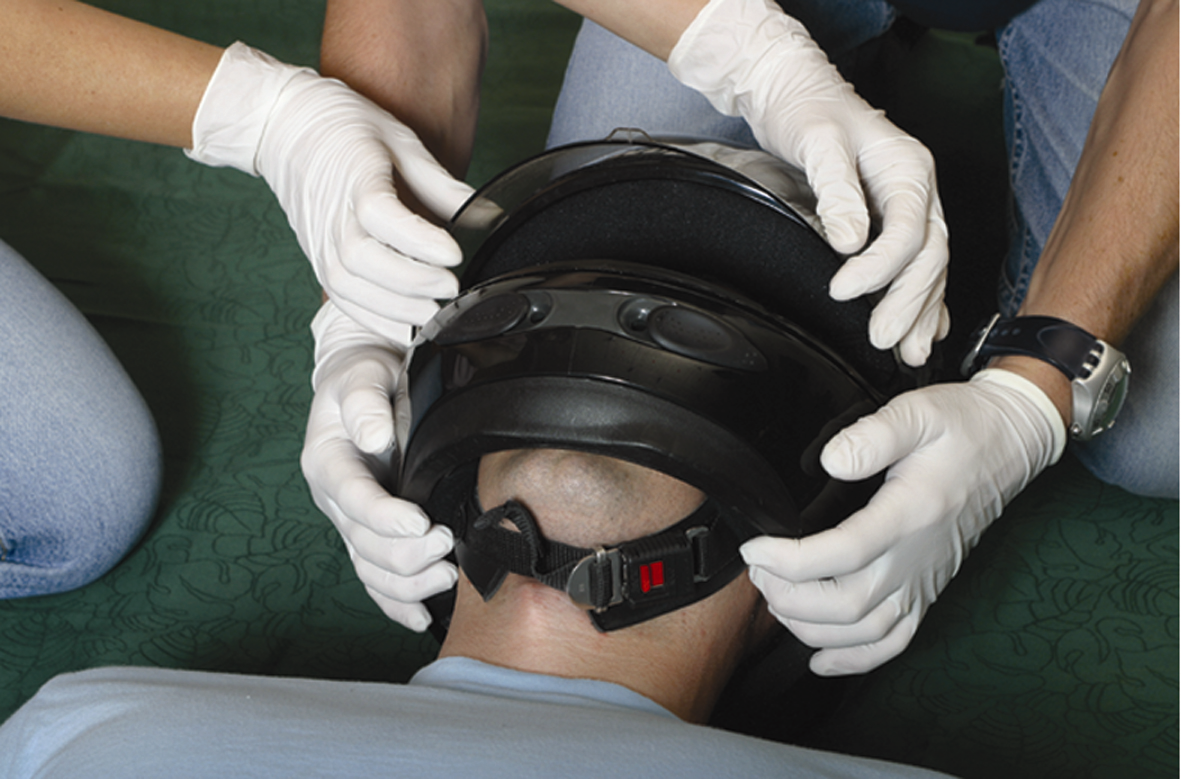 Skidanje zaštitne kacige
Spasilac broj 2 otvara ili reže remenčić kacige ispod brade, a prvi spasilac i dalje održava glavu u neutralnom položaju
Skidanje zaštitne kacige
Spasilac broj 2 osigurava neutralan položaj glave, podržavajući jednom rukom vrat s donje strane, istodobno uvlačeći prste ispod ruba kacige, a drugom rukom drži donju čeljust.
Skidanje zaštitne kacige
Kad su glava i vrat tako osigurani,  spasilac  broj 1 širi kacigu koliko god je to moguće, diže je preko brade i nosa pa polako povlačeći prema sebi, kacigu skida s glave i odlaže postrance.
Skidanje zaštitne kacige
Kad je kaciga skinuta, spasilac broj 1 ponovno prihvaća glavu i održava je u neutralnom položaju, tako da polaže ruke preko ušiju ozlijeđenog, a kažiprstima i palcima drži donju čeljust tako dugo dok se ne postavi ovratnik.
Skidanje zaštitne kacige
Drugi spasilac izrađuje ovratnik (ili uzima gotovi ovratnik) i postavlja ga oko vrata. Pod glavu se postavlja podložak (sloj debljine zida kacige), koji će održati glavu u razini tijela.
Tek tad se primjenjuju ostali postupci prve pomoći ovisno o stanju ozlijeđenog
O Z LJ E D E – T R A U M E
su lokalni i opći poremećaji organizma, koji nastaju djelovanjem mehaničkog, termičkog, kemijskog i fizikalnog agensa 
a) opći poremećaji su reakcija cijelog organizma na ozljedu 
b) lokalni poremećaji su reakcija dijela tijela na koji je sila djelovala
Podjela ozljeda prema uzroku
Mehaničke ozljede 
Termičke ozljede 
Ozljede električnom strujom 
Kemijske ozljede 
Termonuklearne ozljede
MEHANIČKE OZLJEDE
nastaju djelovanjem mehaničke sile (pritiskom, kidanjem, rezanjem, razvlačenjem)

Mogu biti 
   otvorene i 
   zatvorene
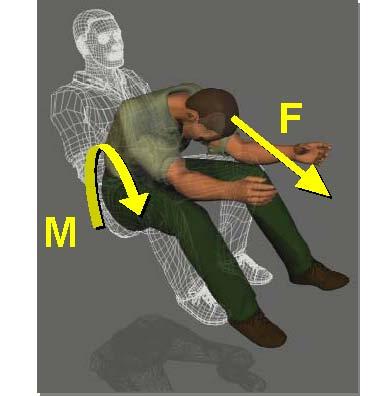 ZATVORENE OZLJEDE
Nastaju uslijed pada ili djelovanja tupog i tvrdog predmet
Pri tome nije povrijeden integritet kože (ili je ozlijeđena samo površina) ili sluznice 
Povrede su u dubini tkiva, ispod kože
hematomi (krvarenja ispod kože) 
krvarenja u tjelesnim šupljinama (cavum cranii, torax, abdomen), zbog povrede parenhimnih i šupljih organa (ruptura jetre, slezene, perforacija šupljih organa)
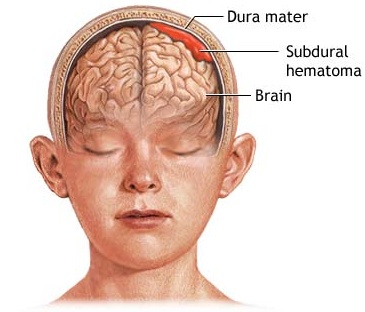 Moguće zatvorene ozljede:
Potres tkiva ili organa – commotio
Nagnječenje – contusio
Gnječne ozljede – Crush sindrom
Ozljede udarom – Blast sindrom
POTRES TKIVA ILI ORGANA - COMMOTIO
Zatvorena ozljeda kod koje nema anatomskih oštećenja
Prisutni poremećaji funkcije koji nisu trajni
Najčešći potres mozga
NAGNJEČENJE - CONTUSIO
Oštećenje tkiva ili organa zbog djelovanja tupe sile
Posljedice ovise o težini ozljede
Kontuzija mekih tkiva ispod kože uzrokuje hematom uz očuvani kontinuitet kože
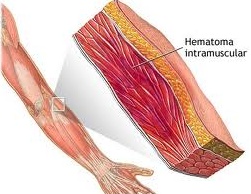 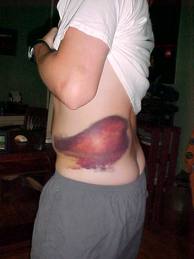 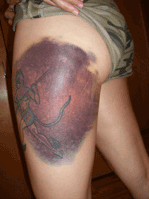 Kod zatvorenih ozljeda glave može nastati nagnječenje mozga ili krvarenje unutar lubanjskog prostora
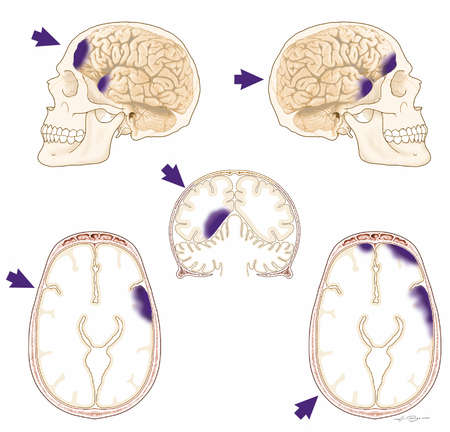 Kod zatvorenih ozljeda prsnog koša moguća su oštećenja srca, pluća 
Moguća krvarenja i ulazak zraka u prsnu šupljinu
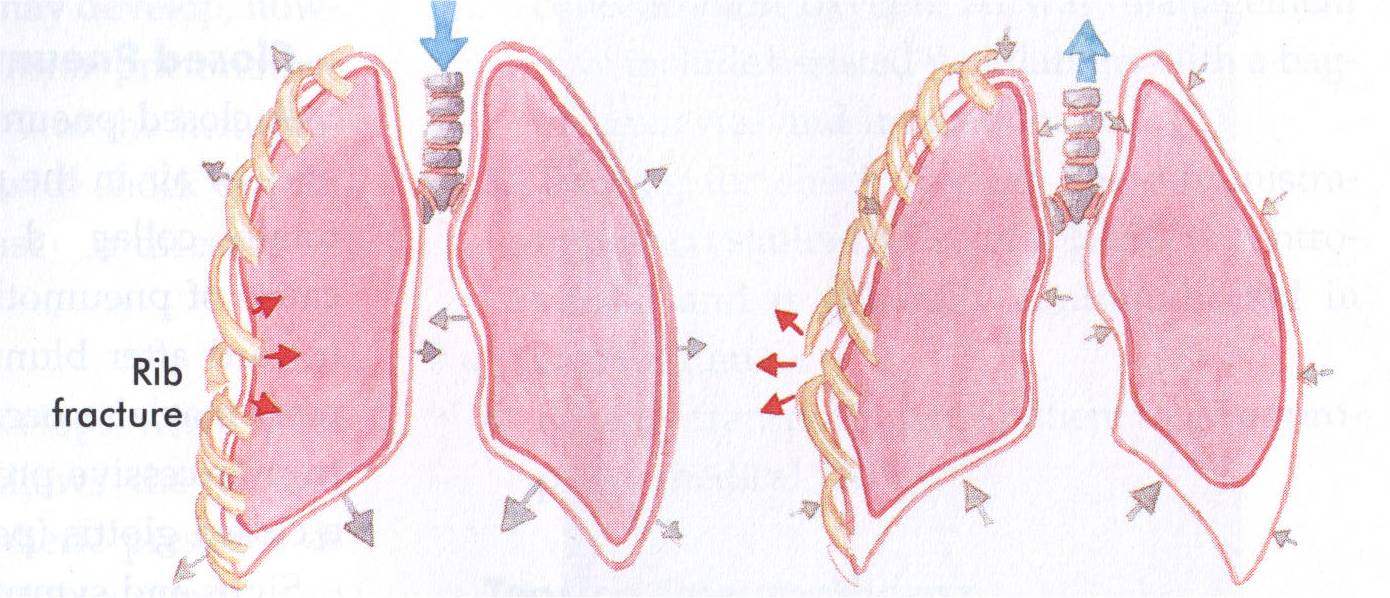 Kod zatvorenih ozljeda trbuha mogu nastati razdori jetre, slezene, bubrega, želuca, crijeva, mjehura
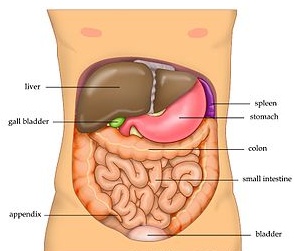 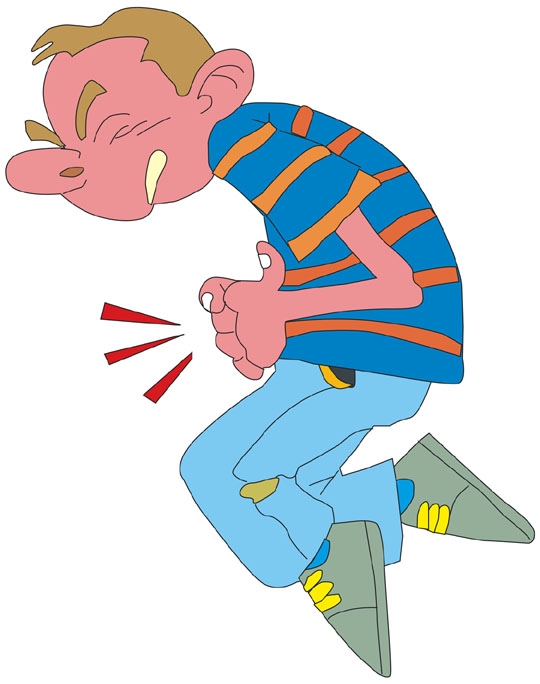 GNJEČNE OZLJEDE – CRUSH SINDROM
Ozljede koje nastaju pri zatrpavanju tijela i kompresiji (nagnječenju) ekstremiteta
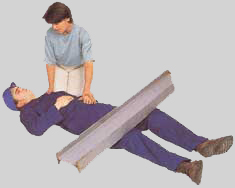 promjene u tijelu nastaju zbog otpuštanja hemoglobina i mioglobina iz oštećenih mišića, s posljedičnom vazokonstrikcijskom ishemijom bubrega
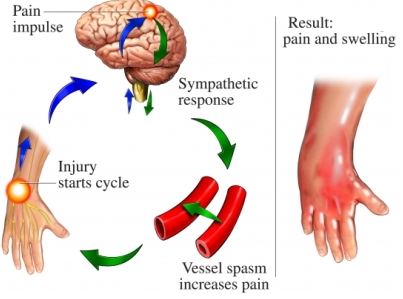 Lokalni nalaz po otrpavanju može biti neznatan, ali nakon nakon nekog vremena nastaje edem ekstremiteta koji napreduje

Pojavljuje se klinička slika šoka

Zbog poremećaja u bubrezima dolazi do oligurije i anurije
Posljedice nastaju nakon dekompresije ekstremiteta, zbog oštećenja krvnih žila i mišića

Crush sindrom je kombinacija traumatskog šoka i oštećenja bubrega produktima destrukcije mišićnih vlakana, uz smanjenje ili prestanak bubrežnog optoka
Znakovi i simptomi
Početni – crvenilo
Mišićna slabost, bol u mišićima na prignječenom dijelu
Nakon nekog vremena pa i više sati → otok cijelog ekstremiteta uz hladnu i cijanotičnu kožu
Tamna mokraća
Postupak
Osloboditi od pritiska
Zabraniti svaku tjelesnu aktivnost
Prignječeni ekstremitet ne podvezivati
Imobilizirati ekstremitet – ne koristiti elastični zavoj
Imobilizirani ekstremitet u povišeni položaj (po potrebi olabaviti zavoj)
Kod utopljavanja ne utopliti ekstremitet - hladiti
Liječiti šok (nadoknada tekućine, elektrolita, koloida) 
Ozlijeđeni ekstremitet kirurški obraditi (učiniti nekrektomiju) 
Kod uremije provoditi dijalizu
OZLJEDE UDAROM - BLAST
Oštećenje organizmauzrokovana djelovanjem udarnog vala nastalog prilikom eksplozije, koji se širi preko zraka, vode ili čvrste tvari
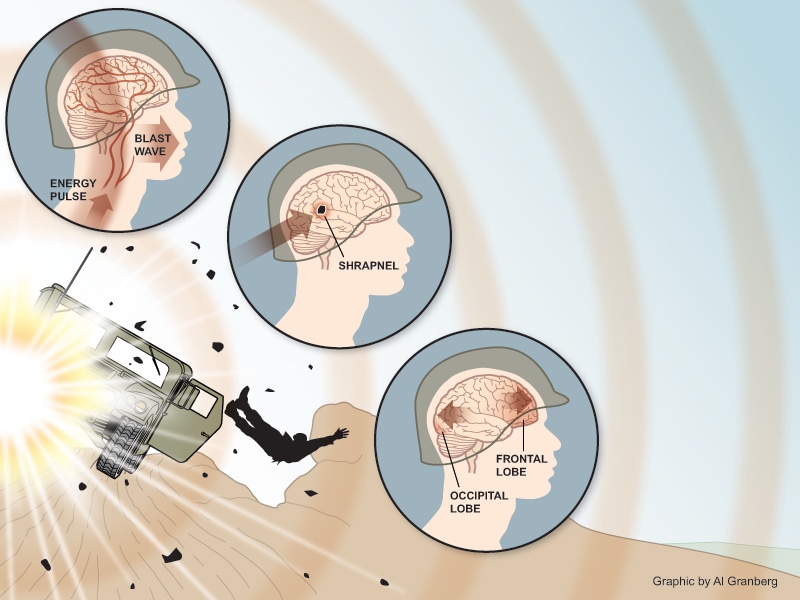 Uho  → ozljeda bubnjića, bol, zujanje u ušima, gubitak sluha, krv u zvukovodu
Pluća → tahipnea, glad za zrakom, bol u prsima, hemoptoa, nabrekle vene vrata
Probavni sustav  → manje dramatične, rijetko eksplozijom u zraku, često u vodi – bol, mučnina, osjetljivost na dodir
Postupak
Zabrana kretanja
Sjedeći položaj
Ako mora ležati – leži na ozlijeđenoj strani
Primijeniti kisik
Transport u bolnicu
OTVORENE OZLJEDE – RANE
Mehaničke ozljede kod kojih dolazi do oštećenja integriteta kože i sluznice 
  Prema vanjskom izgledu rane se dijele: 
Vulnus punctum (ictum)= ubodna rana 
Vulnus scissum = rezna porezotina
Vulnus secatum = posjekotina
Vulnus contusum = rana nagnječenja
Vulnus laceratum = razderotina 
Vulnus lacerocontusum = rana nagnječenja i razderotina 
Vulnus sclopetarium = strijelna rana 
Vulnus morsum = ugrizna rana 
Avulsio = oguljotine 
Excoriationes = ogrebotine
Prva pomoć (pomoć na mjestu ozljeđivanja)
1. zaustaviti krvarenje 
2. skinuti odjeću i obuću s ozlijedenog ekstremiteta ako to ozljeda dozvoljava 
3. dezinficirati okolinu rane ali ranu ne ispirati 
4. ranu prekriti sterilnom gazom i poviti je 
5. imobilizirati za transport 
6. dati analgetik ako ozlijeđeni ne povraća 
7. kod šoka → sve mjere za liječenje šoka
OZLJEDE GLAVE
Zbog povećanog nasilja među mladima prema istraživanjima 60% sa sve težim posljedicama, nažalost i smrtnim
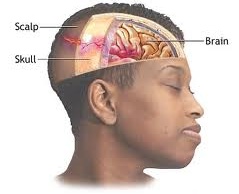 POREMEĆAJ SVIJESTI JE RANI ZNAK OZLIJEDE MOZGA ILI PORASTA INTRAKRANIJALNOG TLAKA !!!
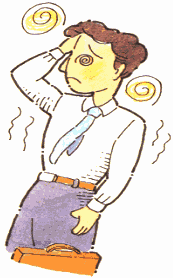 Prijelom baze lubanje
Uslijed silovitih tupih trauma nastaje prijelom kostiju koje oblikuju bazu lubanje
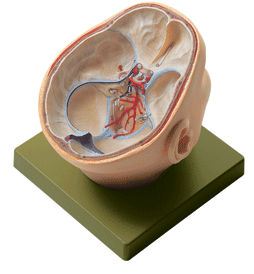 Ovi prijelomi se često spajaju sa šupljinama sinusa
 Ovakva komunikacija može uzrokovati prodor mikroorganizama u lubanju i infekciju
 Kirurški zahvat
    nije potreban 
    ako ne postoje
    druge ozljede
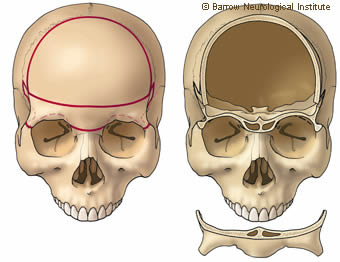 Battleov znak
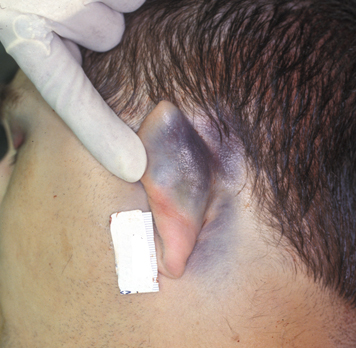 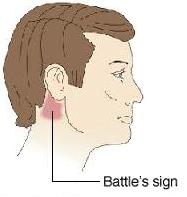 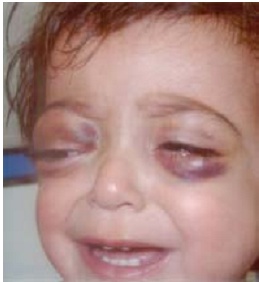 Rakunove oči
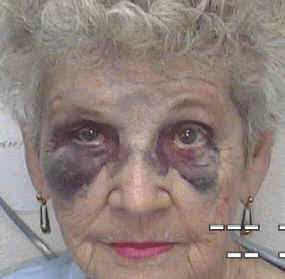 Krv i likvor iz uha
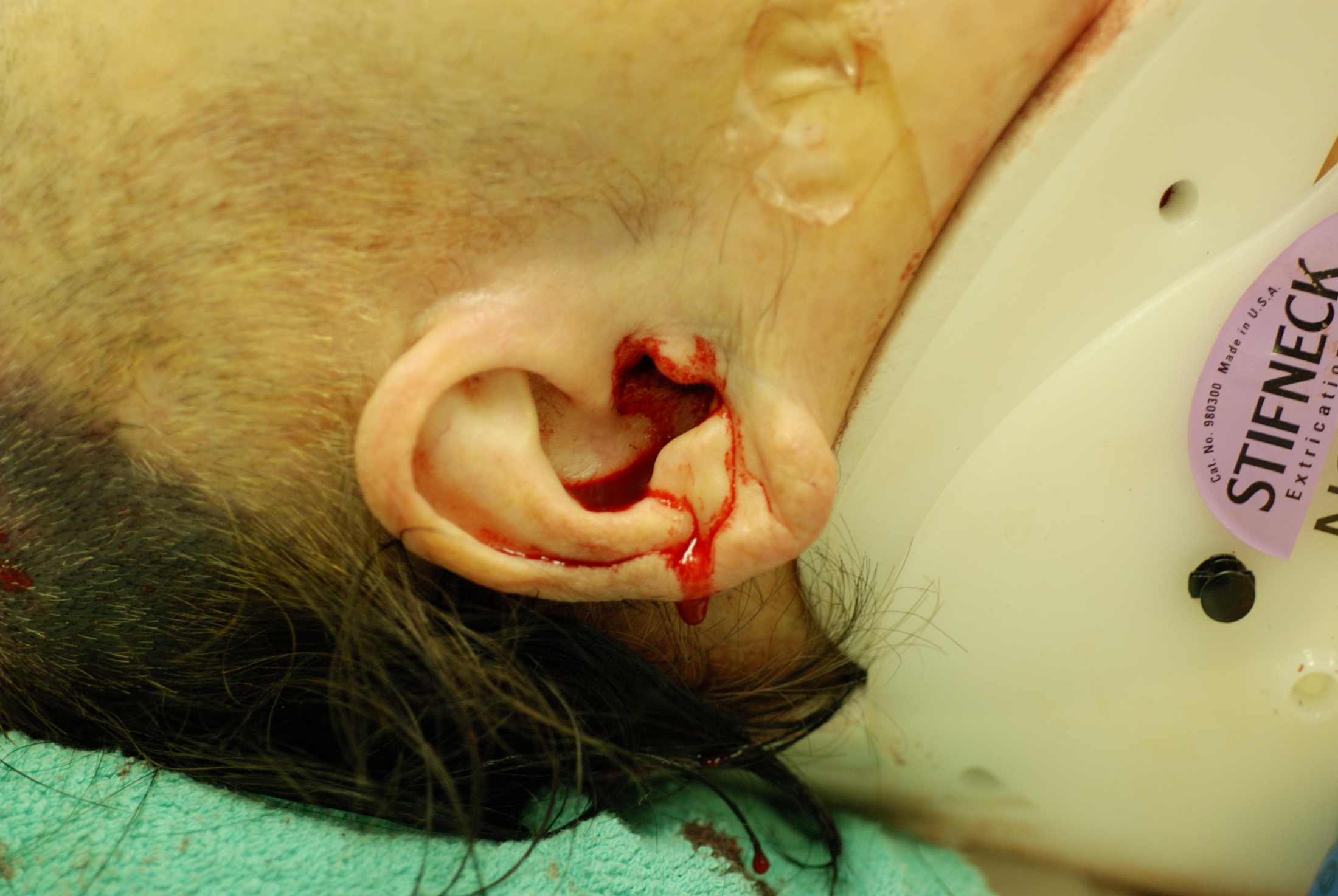 Likvor iz nosa
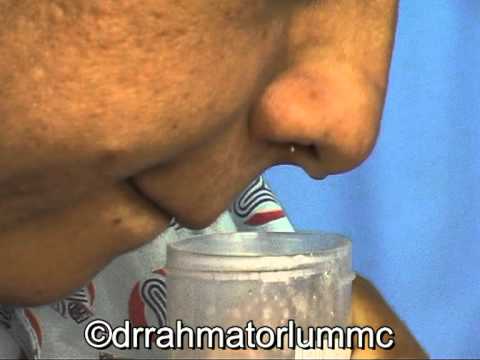 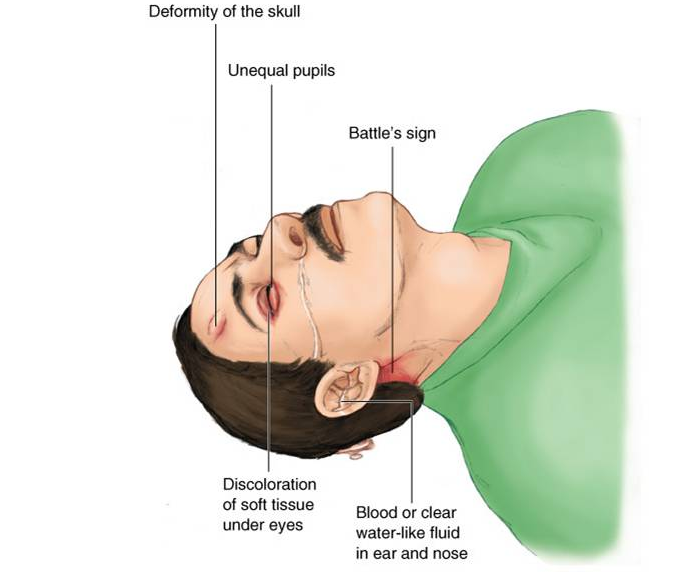 POTRES MOZGA
Nema strukturalne ozljede mozga
Svijest – nakon ozljede je prisutan varijabilan period gubitka svijesti
Svijest se vraća spontano
Može biti prisutna kratkotrajna retrogradna amnezija
Pridruženi simptomi:vrtoglavica, glavobolja, zujanje u ušima, mučnina
KONTUZIJA MOZGA
Oštećenje moždanog tkiva
Oticanje mozga može biti brzo i teško 
Svijest – produžen je gubitak svijesti, teška konfuzija ili amnezija
Pridruženi simptomi – neurološki ispadi, promjene ponašanja
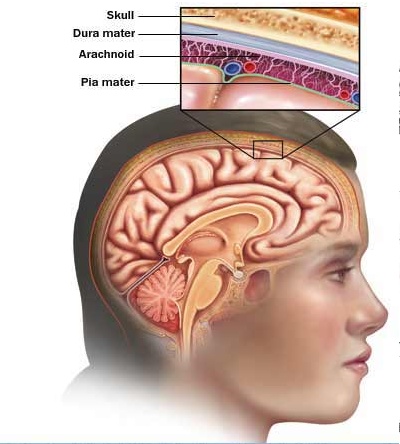 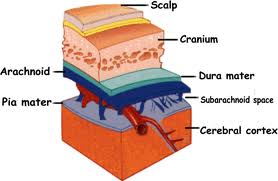 SUBARAHNOIDALNO KRVARENJE
krvarenje u subarahnoidalnom prostoru – između arahnoideje i pie mater
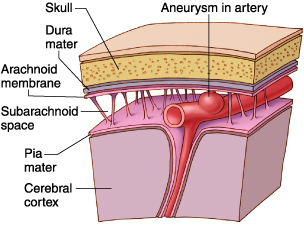 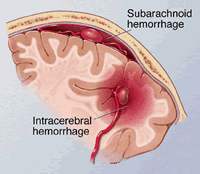 Tekućina
   “curi” u 
   mozak

Curenje 
  tekućine povećava edem
Pridruženi simptomi – teška glavobolja, koma, povraćanje
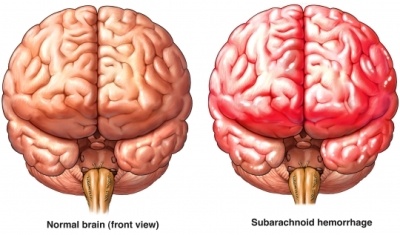 EPIDURALNO KRVARENJE
Krvarenje između lubanje i dure
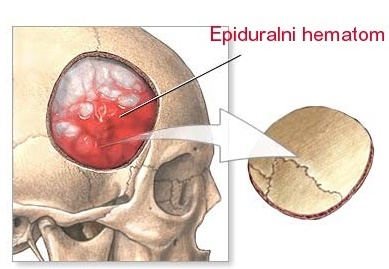 To je arterijsko krvarenje
Često je udruženo s prijelomom temporalne kosti
Inicijalni gubitak svijesti uz “lucidne intervale”
Pridruženi simptomi – dilatirana fiksirana zjenica, znakovi povišenog intrakranijalnog tlaka, gubitak svijesti, paraliza, smrt
SUBDURALNO KRVARENJE
Krvarenje između dure i arahnoideje
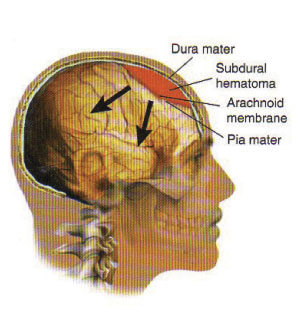 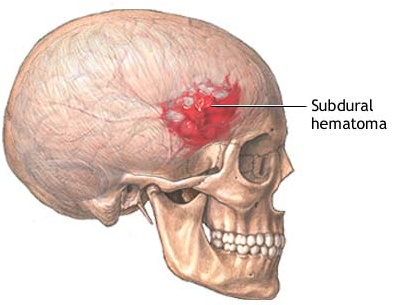 Vensko krvarenje
Nastupa nekoliko sati do nekoliko dana od ozljede
Fluktuirajući poremećaj svijesti
Pridruženi simptomi – glavobolja, neurološki deficit
Visok rizik – alkoholičari, starije osobe, osobe na antikoagulantnoj terapiji
INTRACEREBRALNO KRVARENJE
Arterijsko ili vensko
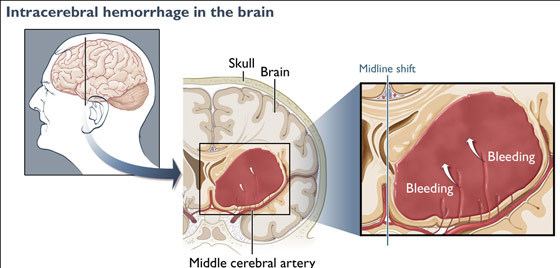 Kirurški zahvat je često neizbježan
Često uz poremećaj svijesti
Pridruženi simptomi – ovisno o stupnju krvarenja i regiji, slično moždanom udaru, glavobolja, povraćanje
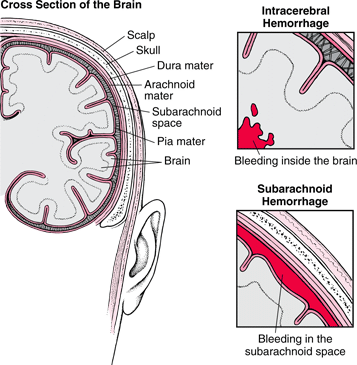 Krvarenje u mozak
Krvarenje između
arahnoideje i pie mater
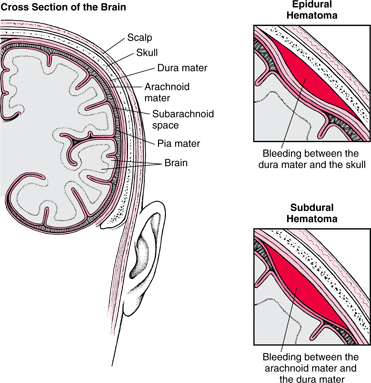 Krvarenje između 
dure mater i lubanje
Krvarenje između 
dure mater i arahnoideje
PNEUMOTORAKS
Je zračni đep između dva lista pleure
Do pneumotoraksa dolazi uslijed proboja pleuralne vreće 
i zrak nefiziološkim
putem uđe u 
torakalnu šupljinu
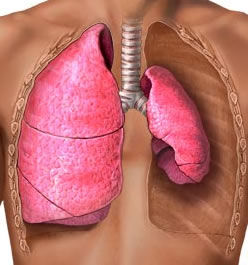 Kroz penetrantnu ranu – otvoreni pneumotoraks → dolazi do kolapsa pluća:
Izrazito teško disanje – glad za zrakom
Rana na prsnom košu
Zvuk usisavanja (može i ne mora biti prisutan)
ZBRINJAVANJE OTVORENE OZLJEDE PRSNOG KOŠA - POSTUPAK:
Otvoriti dišni put
Zatvoriti ozljedu na prsnom košu
Postaviti pokrov preko ozljede (vazelinska gaza, plastični pokrov, gumena rukavica), Asherman Chest Seal
Fiksirati s tri strane, ostaviti četvrtu kako bi zrak mogao izlaziti ali ne i ulaziti
Asherman Chest Seal je najbolji način za pokrivanje otvorenih ozljeda prsnog koša
 Dati kisik
U nedostatku 
  materijala pritisnite
  ranu dlanom ruke na 
  koju je navučena gumena rukavica
Transportirati bolesnika na ozlijeđenoj strani
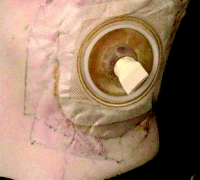 Nepropusni pokrov
Postavlj se na usisnu ranu prsnog koša (i na izlaznu ranu ako postoji)
Na ranu
 sterilna gaza
Preko plastična
 folija, vrečica
Učvrstiti s tri
 strane
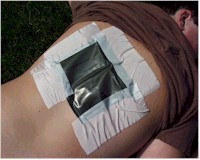 Tenzijski pneumotoraks
Uz penetrantnu ozljedu prsnog koša postoji i ozljeda pluća
Zrak ulazi u torakalnu šupljinu kroz otvorenu ranu i kroz ozlijeđena pluća
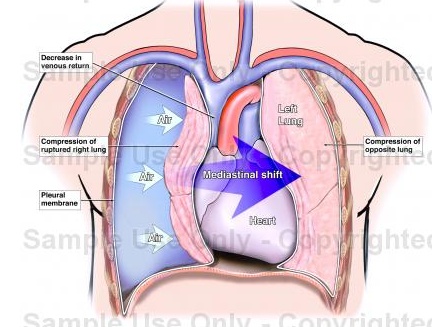 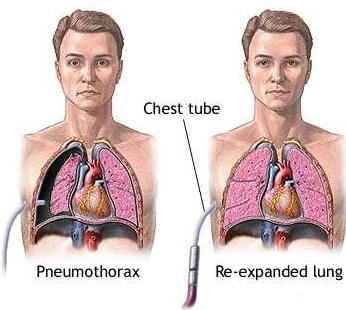 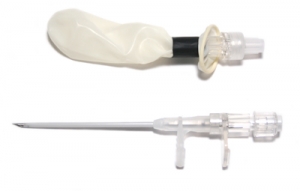 OPEKLINE
Su ozljede koje mogu nastati djelovanjem visokih temperatura, kemijskih tvari, električne energije ili zračenja
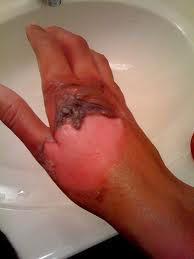 Stupnjevi
Stupnjevi
Opekline prvoga stupnja - Ovo je jednostavno crvenilo, bez mjehurića
 Ako se pravilno postupa, ova vrsta opekline nikad ne ostavlja trajne ožiljke
Zahvaćen je epidermis (epitelni sloj) kože
Koža je crvena, otečena, sjajna, boli
Dobro se regenerira
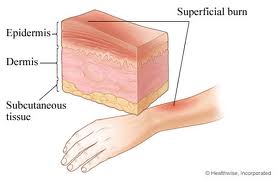 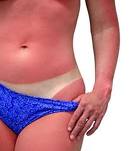 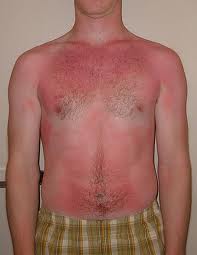 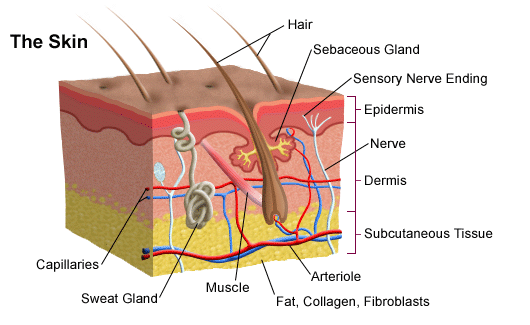 Opekline drugoga stupnja - Ovo je crvenilo praćeno mjehurićima i obično je najbolnija vrsta opekline
Zahvaćen epidermis i dio dermisa (vezivnog tkiva)
Crvena koža s (krvavim) mjehurima - bule
 Ako se pravilno postupa,ova vrsta opekline gotovo nikad ne ostavlja trajne ožiljke
 NIKADA ne probijajte mjehuriće
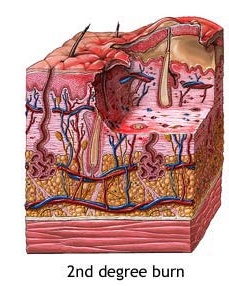 Opekline trećega stupnja - Zahvaćena je cijela koža
Obično nema mjehurića jer nema gornjih slojeva kože
Vidi se potkožno masno tkivo
Ova vrsta opekline obično ostavlja trajne ožiljke 
Zbog opečenih živčanih završetaka nema osjeta boli (provjera ubodom STERILNE igle u opečeni dio)
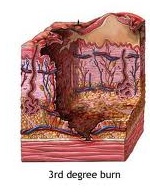 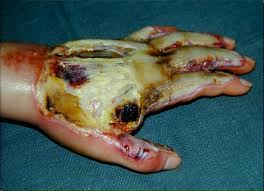 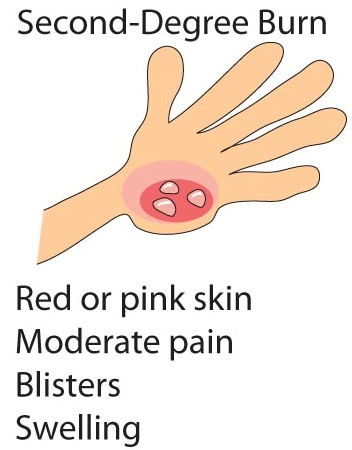 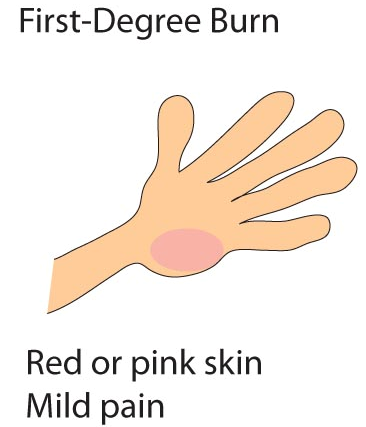 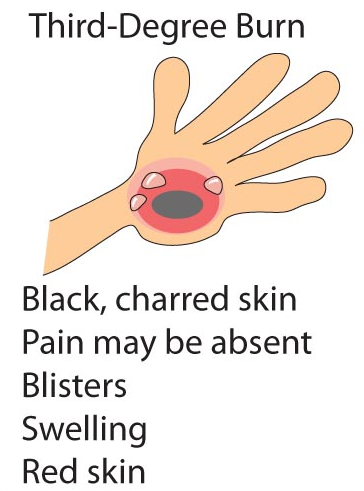 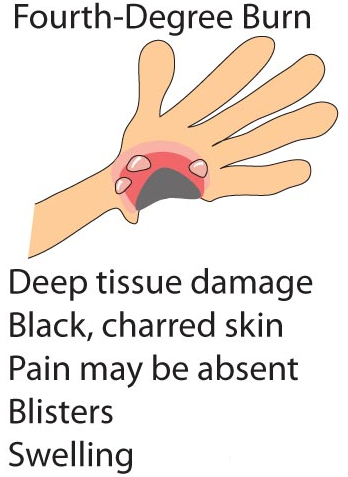 četvrti stupanj (stupanj karbonizacije)
opečeno je cijelo tkivo sve do kosti
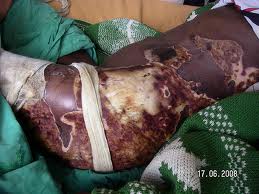 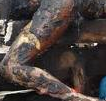 Procjena postotka površine opečene kože (pravilo devetke)
9% glava i vrat
9% svaka ruka
2 × 9% prsa + trbuh
2 × 9% leđa + stražnjica
2 × 9% svaka noga (prednja strana + stražnja strana)
1% spolovilo
Ako je površina opečene kože jednaka ili veća od 25% pacijent je VITALNO UGROŽEN
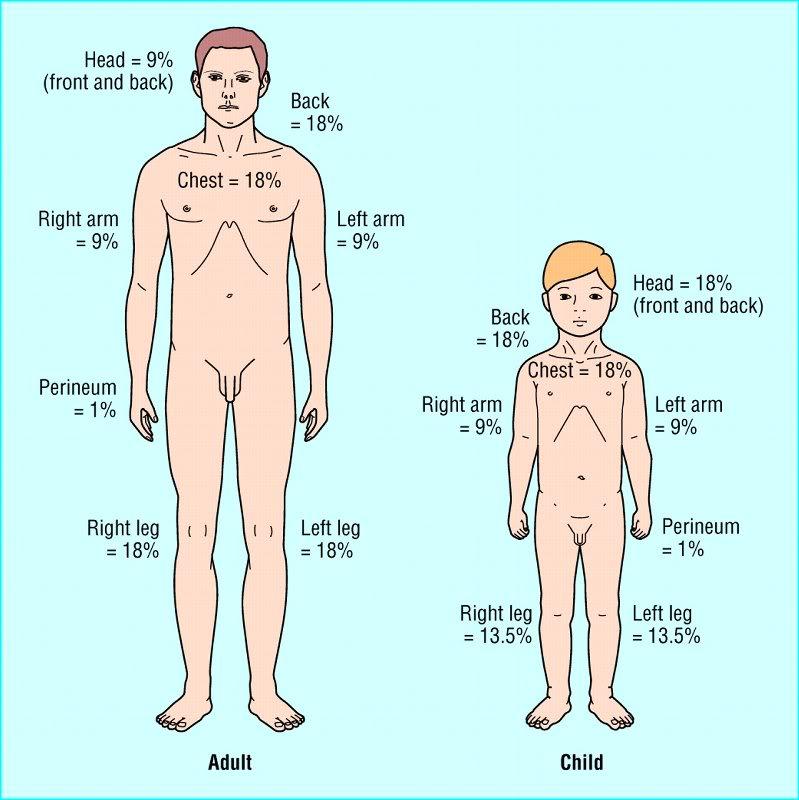 Prva pomoć
Bez obzira na izvor topline, najvažnije je zahvaćeni dio hladiti hladnom vodom (ne ledenom!) tijekom nekoliko minuta (tuširanjem ili uranjanjem u vodu) 
Ako je odjeća natopljena vrućom tekućinom, skinuti je, ali ne na silu
 Za kožu zalijepljene komade tkanine izrezati, nikako ne nasilno odvajati
Ako su opečene ruke, skinuti sav nakit zbog mogućeg oticanja
Ne bušiti nastale mjehure 
Na opeklinu ništa ne stavljati, posebno ne masti, ulje, prašak ili nešto slično 
Opeklinu pokriti aluplastom  
Ovisno o stupnju opečene površine i dijelu tijela, može biti potrebna imobilizacija
GAŠENJE VATRE NA ČOVJEKU
Skinuti odjeću natopljenu vručom tekućinom ili kemikalijom
 Komadi tkanine koji su zaljepljeni za kožu ne smiju se nasilno odvajati već ih treba obrezati škarama 
Brzo hlađenje opečene površine vodom najvažnija je mjera prve pomoći koja bitno poboljšava konačni ishod ozljede
Ugasiti vatru suhim postupkom
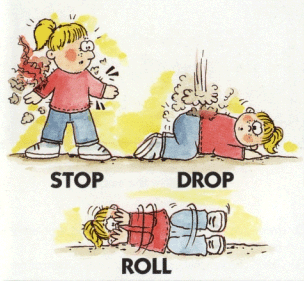 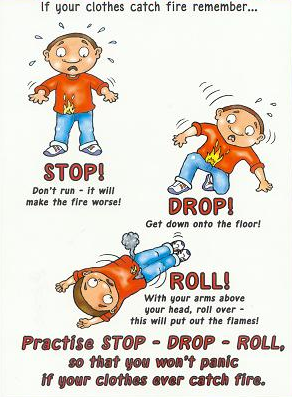 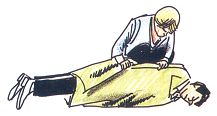 Opečeni dio tijela treba što prije uroniti u vodu ili tuširati 
Voda mora biti hladna, ali ne ledena
Hlađenje treba trajati najmanje deset minuta
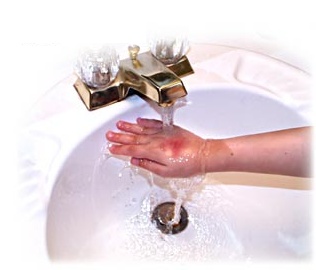 Malu djecu ne ostavljajte predugo u hladnoj vodi jer može doći do pothlađivanja tijela 
S opečene ruke odmah skinuti prstenje, narukvice i sat, prije nego koža natekne
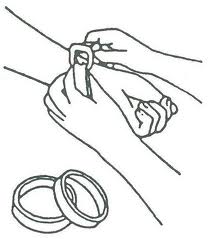 Ako se zbog otekline prsten više ne može skinuti, treba ga prerezati
Opekline se pokrivaju aluplastom (ili streilnom gazom i zavojem) vrlo labavo, bez zatezanja 
Ako je opečena velika površina ruke ili noge, imobilizirajte ozlijeđeni ud 
Ako je prijevoz do bolnice dugotrajan, dajte ozlijeđeniku da pije tekućinu (aklohol je zabranjen)
POTHLAĐENOST
Pothlađenost je stanje snižene opće tjelesne temperature
 Nastaje kada organizam gubi više topline nego što je može proizvesti
 Stanje alkoholiziranosti, iscrpljenosti i niska temperatura okoline pospješuju nastanak pothlađivanja
Česte žrtve smrzavanja su pijane osobe koje zaspu izvan kuće
 Novorođenčad i mala djeca su vrlo sklona pothlađivanju zbog male tjelesne mase
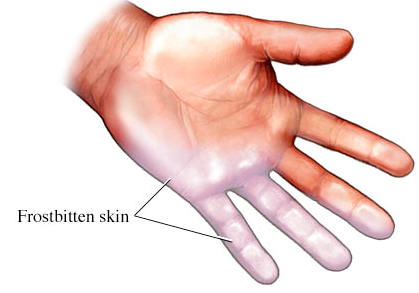 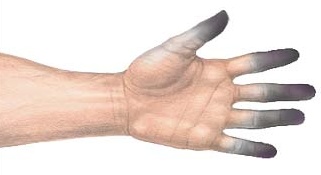 Znakovi pothlađivanja
U početku osoba ima osjećaj hladnoće i drhti (ovaj stadij može i izostati)
 Kasnije osjećaj hladnoće prestaje, javljaju se umor, tromost i velika želja za snom
 Sve tjelesne i psihičke funkcije se usporavaju
Ponekad se javljaju priviđenja
S daljnjim snižavanjem tjelesne temperature osoba gubi svijest
 Disanje i rad srca se jako usporavaju
 Ako se ne pruži pomoć, smrt nastupa zbog prestanka disanja i srčanog rada
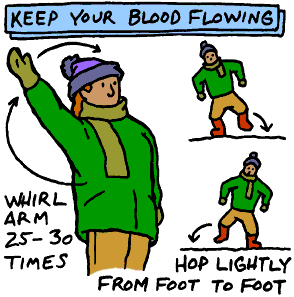 Kada tjelesna temperatura dosegne 33°C, pacijent prestaje drhtati
 postaje konfuzan 
i nije u stanju stajati na nogama
 Stanje opće nesvjestice nastupa kada tjelesna temperatura poprimi vrijednosti oko 30°C i osoba može vrlo brzo umrijeti ako se smjesta ne intervenira
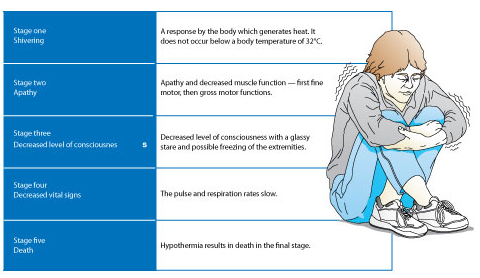 POSTUPAK
Ako je pothlađeni bolesnik pri svijesti:
Unesite ga u toplu prostoriju
 Vlažnu i mokru odjeću zamijenite suhom 
Dajte mu topla, zaslađena, bezalkoholna pića
Možete upotrijebiti termofor i slične izvore topline za zagrijavanje bolesnika, ali ne prislanjajte ih direktno na tijelo, nego preko slojeva deke
Ako nemate na raspolaganju toplu prostoriju, pokušajte bolesnika izolirati sa svih strana dekom, odjećom, novinskim papirom ili drugim materijalom
Ako pothlađeni bolesnik nije pri svijesti: 
Provjerite disanje i krvotok i po potrebi započnite mjere oživljavanja
U stanju pothlađenosti disanje i srčani rad mogu biti toliko oslabljeni i usporeni da ih je moguće previdjeti
 No, postojanje i minimalnog disanja od samo 2-3 udisaja u minuti isključuje potrebu oživljavanja
Pri oživljavanju pothlađene osobe treba biti uporniji nego inače jer vrijedi pravilo da "pothlađeni bolesnik nije mrtav dok nije topao i mrtav“
Zagrijavanje pothlađenog bolesnika bez svijesti treba provoditi postupno i to tako da se najprije grije trup bolesnika, tj. predio srca
Ravnomjerno zagrijavanje čitavog tijela moglo bi biti kobno jer širenje krvnih žila pri zagrijavanju dovodi do pada krvnog tlaka i istovremenog priljeva hladne krvi s periferije organizma u srce što može izazvati srčani zastoj
Dobra metoda postupnog zagrijavanja bolesnika u okolnostima kada medicinska pomoć nije dostupna je Hiblerov toplinski omotač
Bolesnika položite na raširene deke
Ispod trupa treba biti postavljena aluminijska ili plastična folija
Složeni ručnik ili plahtu namočite u vruću vodu (60° - 70°C), položite na prsni koš i trbuh bolesnika i zamotajte spomenutom folijom
Ruke moraju ostati izvan folije
Čitavo tijelo zamotajte dekama tako da samo lice ostane otkriveno
 Namočeni ručnik ili plahtu mjenjajte svakih sat vremena
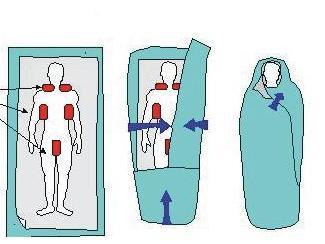 Vrući 
ručnici
UDAR STRUJE
Nastaje kad se ljudsko tijelo ili dio tijela uključi u stujni krug
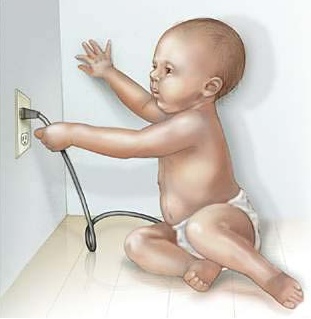 Mokra ili vlažna koža ima manji električni otpor pa pogoršava posljedice strujnog udara 
Električna struja prouzrokuje duboke i oštro ograničene opekline
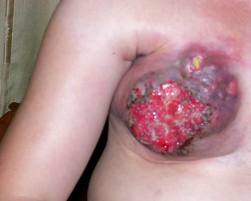 Prolasci struje kroz srce i kroz mozak mogu izazvati trenutnu smrt zbog zastoja srčanog rada i oštećenja centra za disanje u mozgu
 Snažni mišićni grčevi prouzrokovani strujom mogu dovesti do pucanja mišića i koštanih prijeloma
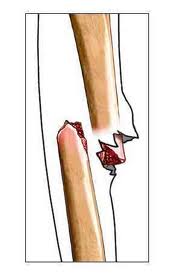 Ukrućenost mišića može potrajati i nekoliko minuta nakon prestanka dodira sa strujom, što u slučaju zahvaćenosti mišića za disanje dovodi do prestanka disanja
 Osoba koja je rukama primila žicu pod naponom neće je moći ispustiti zbog grča mišića ruku
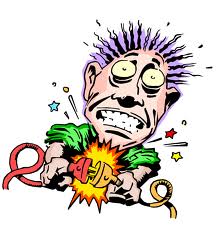 POSTUPAK
Ako je unesrećeni još uvijek u strujnom krugu, treba ga što prije osloboditi
 Spasilac mora paziti i na vlastitu sigurnost
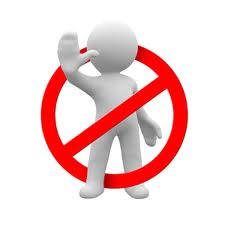 Ovisno o situaciji strujni krug se prekida izvlačenjem utikača iz utičnice, vađenjem osigurača ili odvajanjem električnog vodiča od tijela pomoću predmeta od izolirajućeg materijala (plastika, guma, suho drvo, debeli sloj suhe tkanine ili papira)
Dobro je koristiti gumene rukavice i čizme
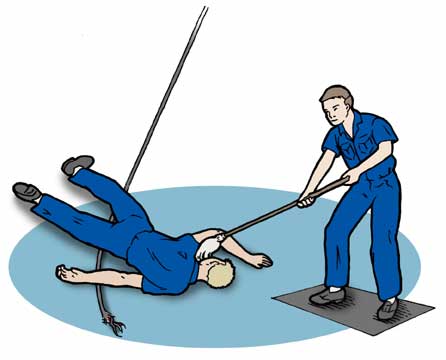 Eventualni požar na mjestu nezgode ne smije se gasiti vodom
Ako je unesrećeni bez svijesti, provjerite disanje i krvotok i po potrebi započnite mjere oživljavanja
Onesviještenog koji diše okrenite u bočni položaj
S opeklinama i prijelomima postupite po protokolima
UDAR GROMA
Smrtnost od udara groma iznosi 10 do 30%, a 50 do 70% preživjelih ima značajne poremećaje, najčešće živčanog sustava
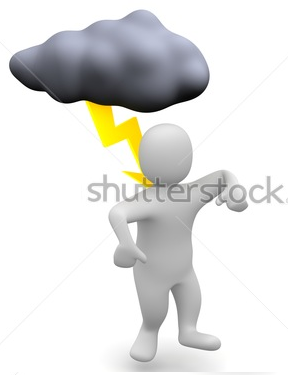 Uz izravne ozljede strujom groma, mogu nastati mehaničke i toplinske ozljede
Udar groma može biti 
  izravan ili posredan
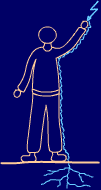 Grom nastaje kratkotrajnim pražnjenjem atmosferskog elektriciteta između oblaka i Zemlje, napona od sto milijuna volti, jakosti nekoliko desetaka tisuća ampera, u kratkom razdoblju od 1 do 100 milisekundi, uz naglo zagrijavanje zraka do 30.000ºC, zbog čega nastaje grmljavina
Grom sadrži istosmjernu struja koja je manje štetna od izmjenične 
Vrijeme kontakta s tijelom je kratkotrajno 
Struja prolazi uglavnom površinom tijela
Simptomi i znakovi
Različiti poremećaji srčanog ritma 
Srčani zastoj 
Zastoj disanja uzrokovan paralizom mišića za disanje i/ili poremećajem centra za disanje 
Gubitak svijesti, privremena paraliza (posebice donjih udova), konvulzije (grčevi) i/ili nemogućnost prisjećanja na događaje koji su prethodili udaru groma, koma
Opekline različita oblika, tipično poput paprati, na mjestima na kojima se znoj ili kapljice kiše naglo pretvaraju u paru ili ispod metalnih predmeta - metalna dugmad, nakit (površinske opekline, moguća je i karbonizacija tijela 
Blast ozljede prsnoga koša i trbuha, prijelomi kosti, ozljede oka i uha (ruptura bubnjića u 50% obostrano)
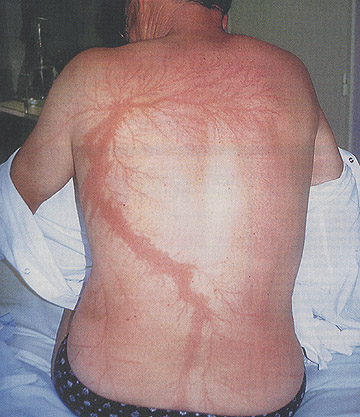 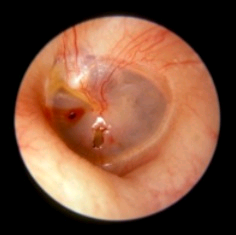 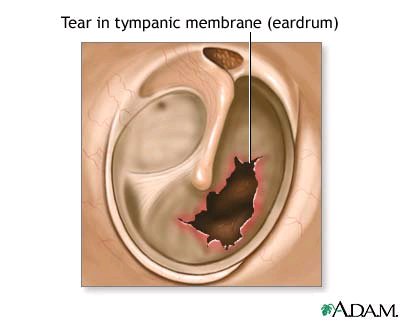 Postupak
Odmah pozvati hitnu medicinsku pomoć. 
Osnovno je pravilo "ne povećati broj žrtava“
Ako je oluja u tijeku, a žrtva se nalazi na mjestu visokog rizika od udara groma, spasilac mora procijeniti, vodeći računa o osobnoj sigurnosti, je li moguće žrtvu premjestiti na sigurnije mjesto
Žrtvi udara groma može se odmah pristupiti i dodirnuti je bez opasnosti 
Procijeniti stanje svijesti, disanje i ostale znakove krvotoka 
Ako je potrebno, odmah započeti s mjerama oživljavanja (misliti na moguću ozljedu kralježnice)
Oživljavanje mora biti uporno i dugotrajno jer paraliza mišića za disanje može trajati dulje vrijeme
Kad ima više žrtava, prednost u zbrinjavanju imaju uvijek one koje treba oživljavati
Onesviještenu žrtvu postaviti u bočni položaj
Zbrinuti ostale ozljede (prijelome, rane i opekline) 
Svaku žrtvu udara groma treba prevesti u bolnicu uz stalan nadzor životnih funkcija
Kako izbjeći udar groma
Prije odlaska u prirodu treba se informirati o vremenskim uvjetima kako bi se izbjegla oluja
Promatrati nebo - tamni oblaci, sijevanje i pojačan vjetar znak su da se približava oluja
Ako prijeti oluja, a nalazite se na otvorenom prostoru, plivate ili se vozite u čamcu, odmah potražiti čvrsto sklonište
Ako čujete grmljavinu, znači da ste dovoljno blizu da vas udari grom
U zidanom objektu ne stajati pokraj prozora, otvorenih vrata, metalnih stupova i predmeta kao što su slavine, utičnice i električni prekidači
Ne koristiti telefon i mobitel tijekom oluje
 Ne tuširati se, prati rublje ili posuđe
Isključiti sve električne uređaje 
Korisno je pravilo 30 + 30 - ako vidite munju i nakon 30 sekundi čujete grom, odmah potražiti sklonište, i najmanje 30 minuta od posljednje munje koju vidite i zvuka groma ne izlaziti iz skloništa
Svaki vodič struje koji se nalazi iznad ramena povećava opasnost od izravnog udara
Nikad ne stajati u velikoj skupini ljudi nego se raspršiti, kako bi u slučaju udara grom zahvatio manje osoba
Izbjegavati istaknute točke, posebno osamljena stabla i rub šume
 U šumi potražiti zaklon kraj manjih stabala i grmlja
Tijekom oluje izbjegavati nošenje metalnih predmeta



.
Izbjegavati boravak u blizini strujnih vodova, stupova žičara i dalekovoda
Velike špilje i udoline dobra su zaštita, ali ne i plitke jame mokrih stijena
Na otvorenom prostoru izabrati najniža mjesta, škrape i doline, gdje nema vode, čučnuti i pognuti se prema naprijed stavljajući ruke oko koljena; u tom položaju smanjuje se tjelesna visina i što manjom površinom tijela dodiruje tlo
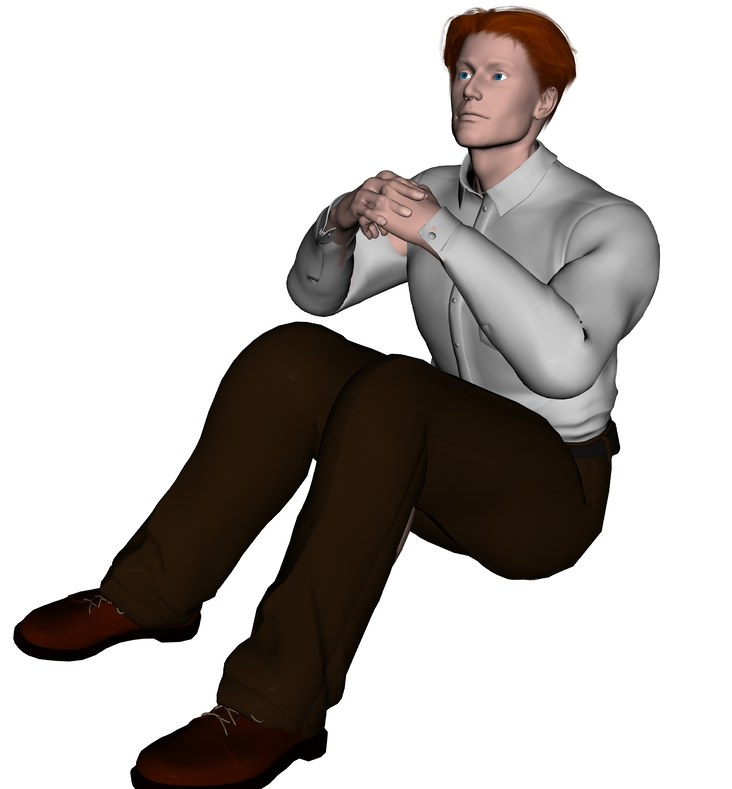 Ako se osjeti pucketanje, a kosa počinje kostriješiti, možete postati meta sljedećega groma
Odmah napustite to područje, a ako je to nemoguće, treba čučnuti, spustiti glavu i rukama pokriti uši kako bi se spriječile ozljede bubnjića
Zanimljivosti
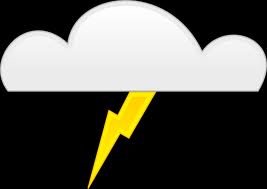 Temperatura prilikom 
  bljeska munje pet je puta viša od temperature na površini Sunca 
Prosječna munja može tijekom tri mjeseca davati svjetlo kao žarulja od 100 vata
U zatvorenom automobilu ste sigurni; ne izlaziti van i ne dodirivati metalne predmete u automobilu
Iako u avione redovito udaraju munje, zbog njih se rijetko dogodi nesreća
Širom svijeta oluje uzrokuju otprilike 6000 udara gromova svake minute
Prođe li od uočene munje do zvuka grmljavine 30 sekundi, nalazite se 10 km daleko od oluje
Grom sadrži istosmjernu struja koja je manje štetna od izmjenične
Vrijeme kontakta struje groma s tijelom je kratkotrajno
Struja prolazi uglavnom površinom tijela
Nije opasno dirati osobu koju je pogodio grom
Zvuk crkvenih zvona ne može otjerati grom
Grom može udariti više puta na isto mjesto
Grom ne mora udariti uvijek najviši objekt
Grom može udariti kada ne pada kiša pa čak i iz vedra neba